О Д И Н     Д Е Н Ь

часть третья

Vangelis. Themes - L'Enfant.
23 февраля 1971

6 ноября 1971

6 ноября 2011

12 ноября 2011
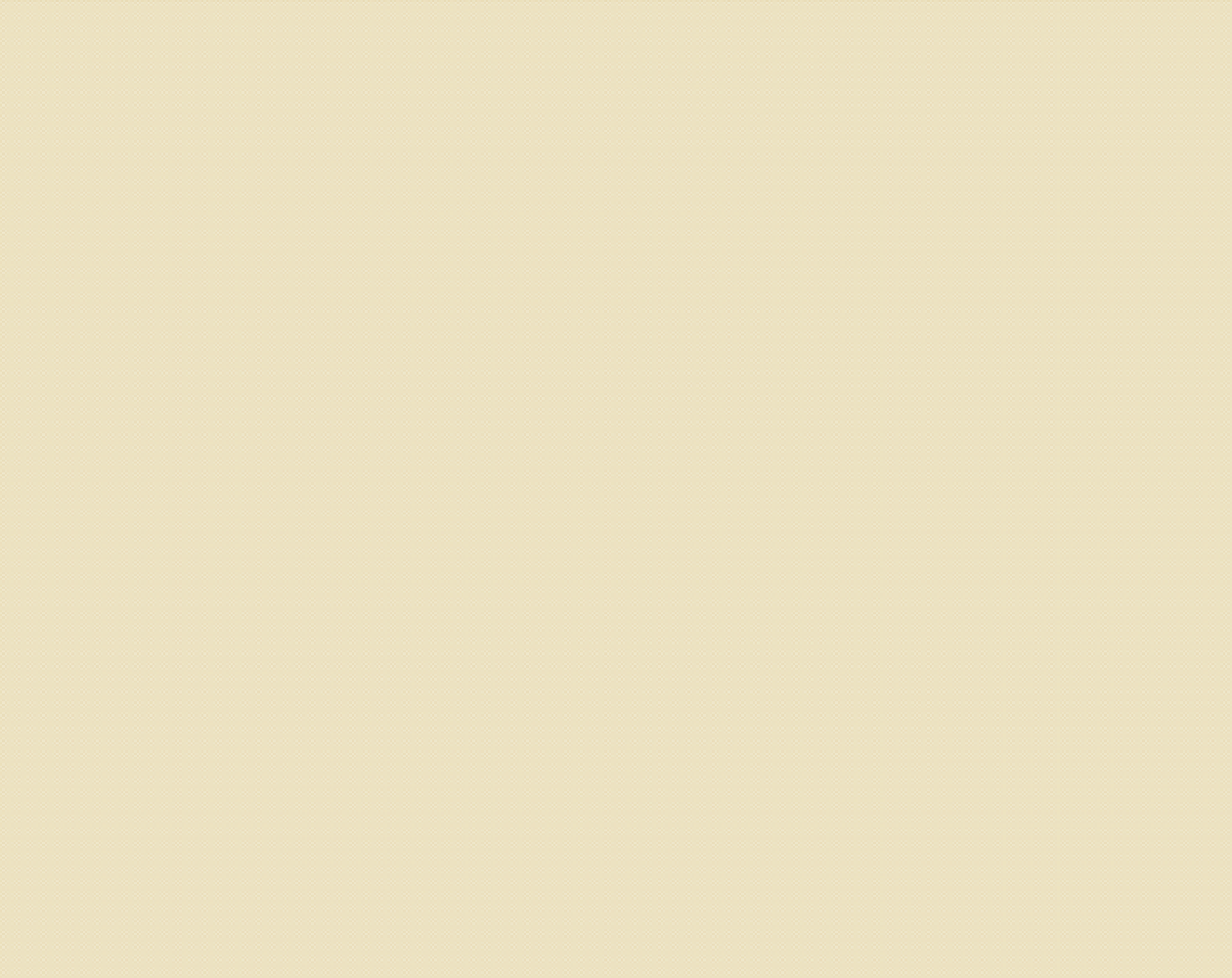 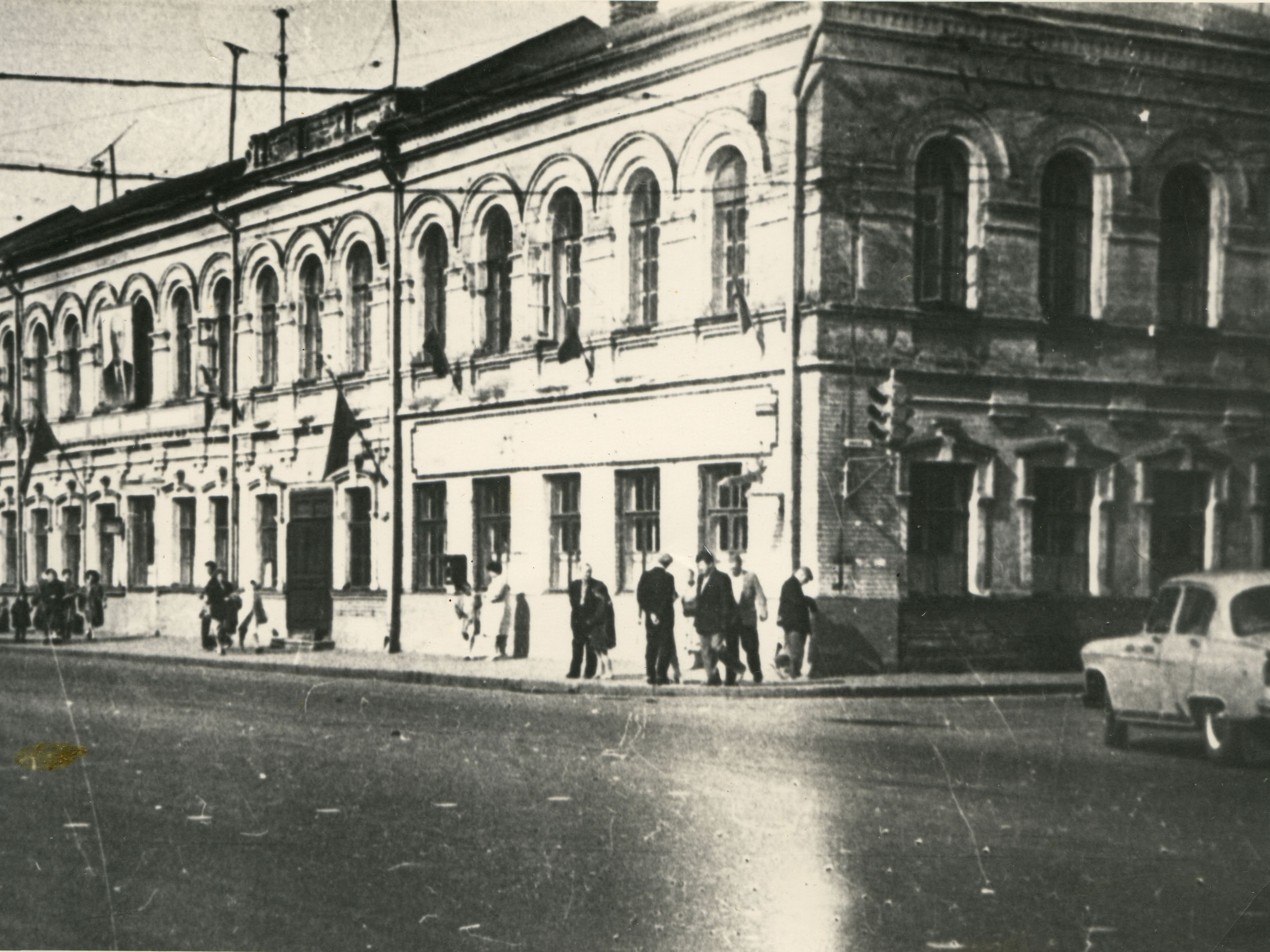 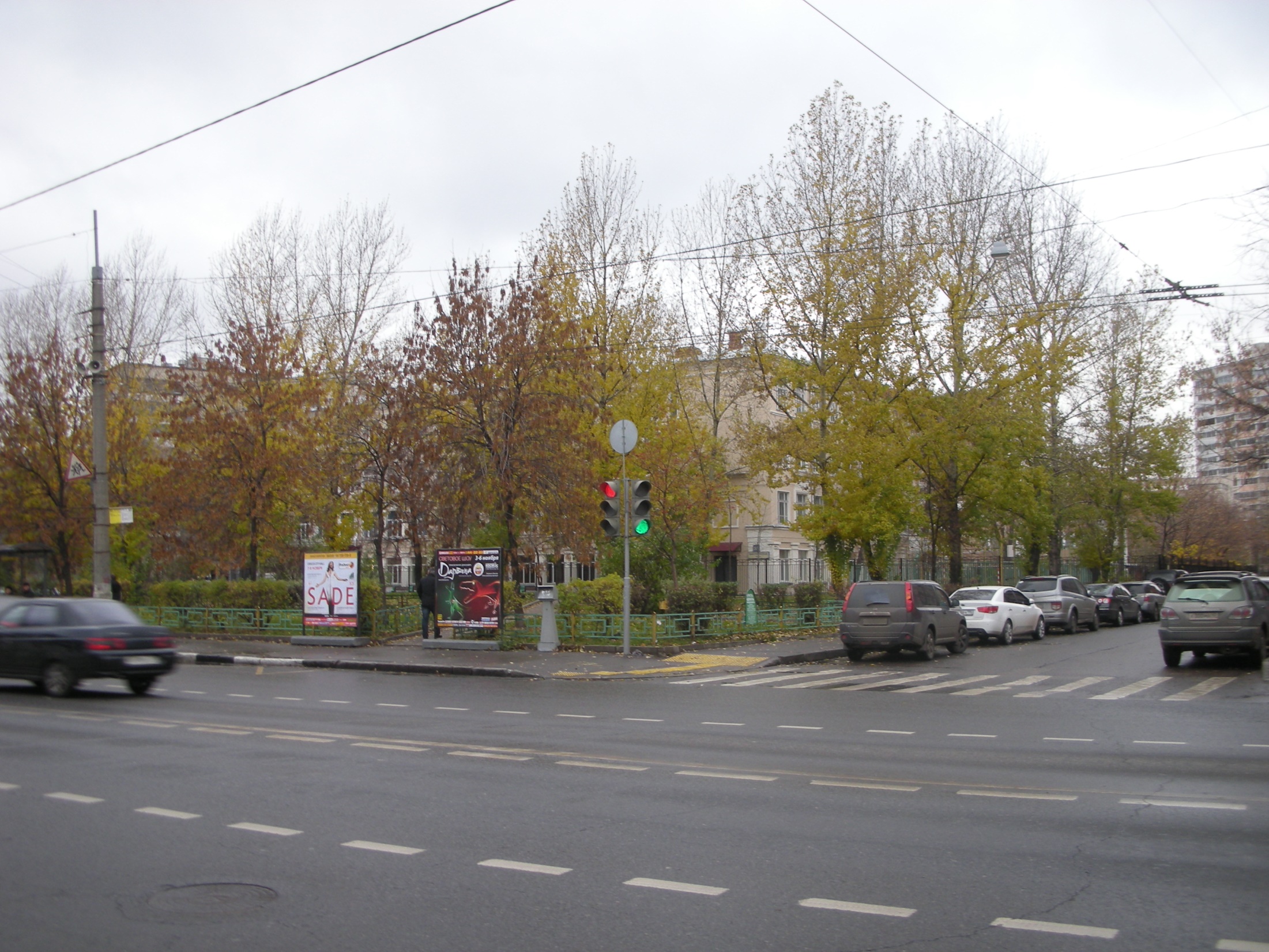 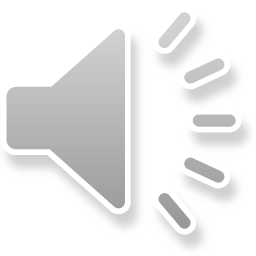 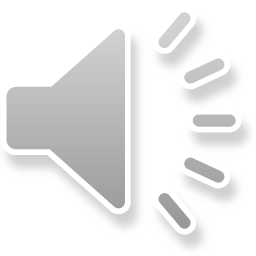 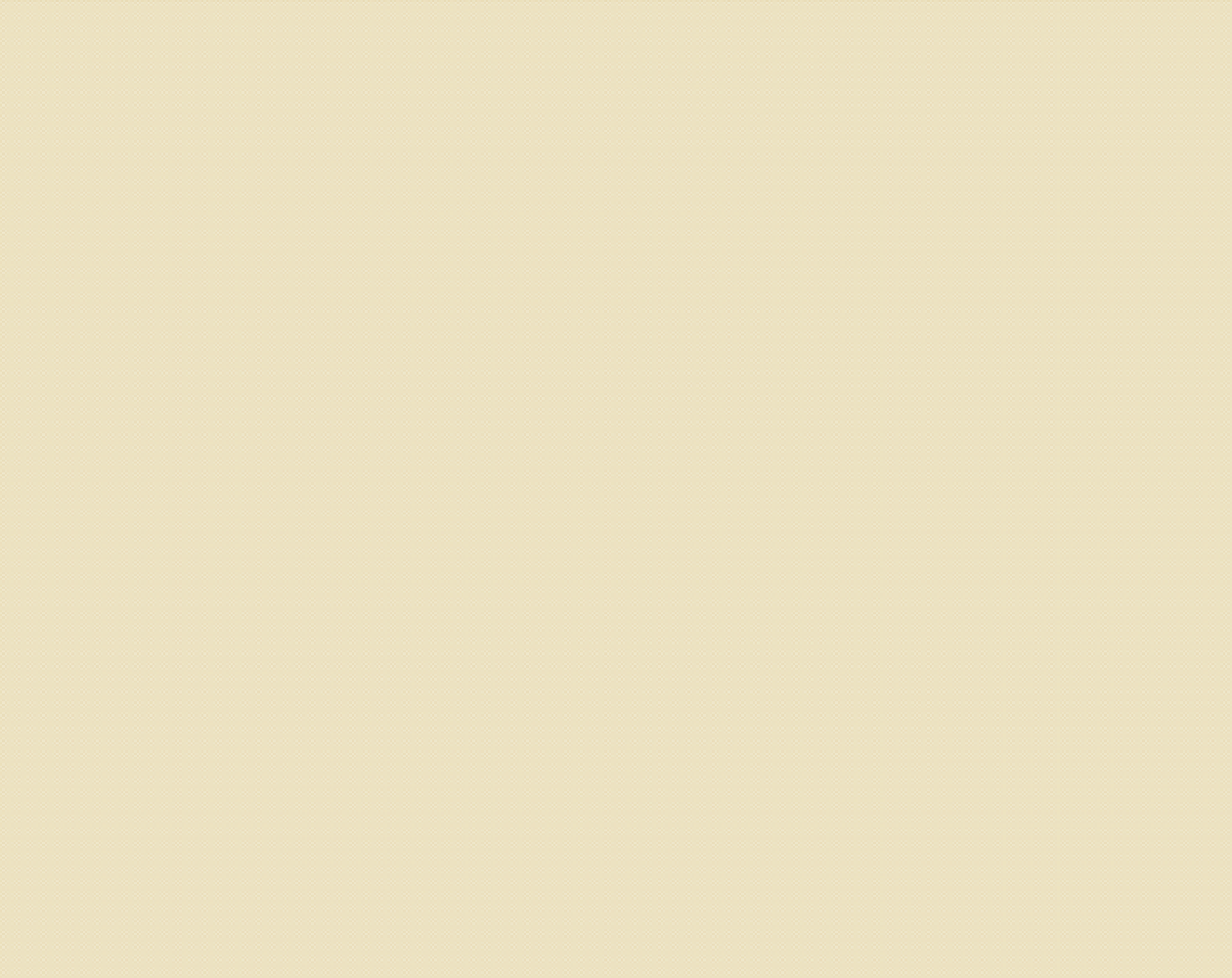 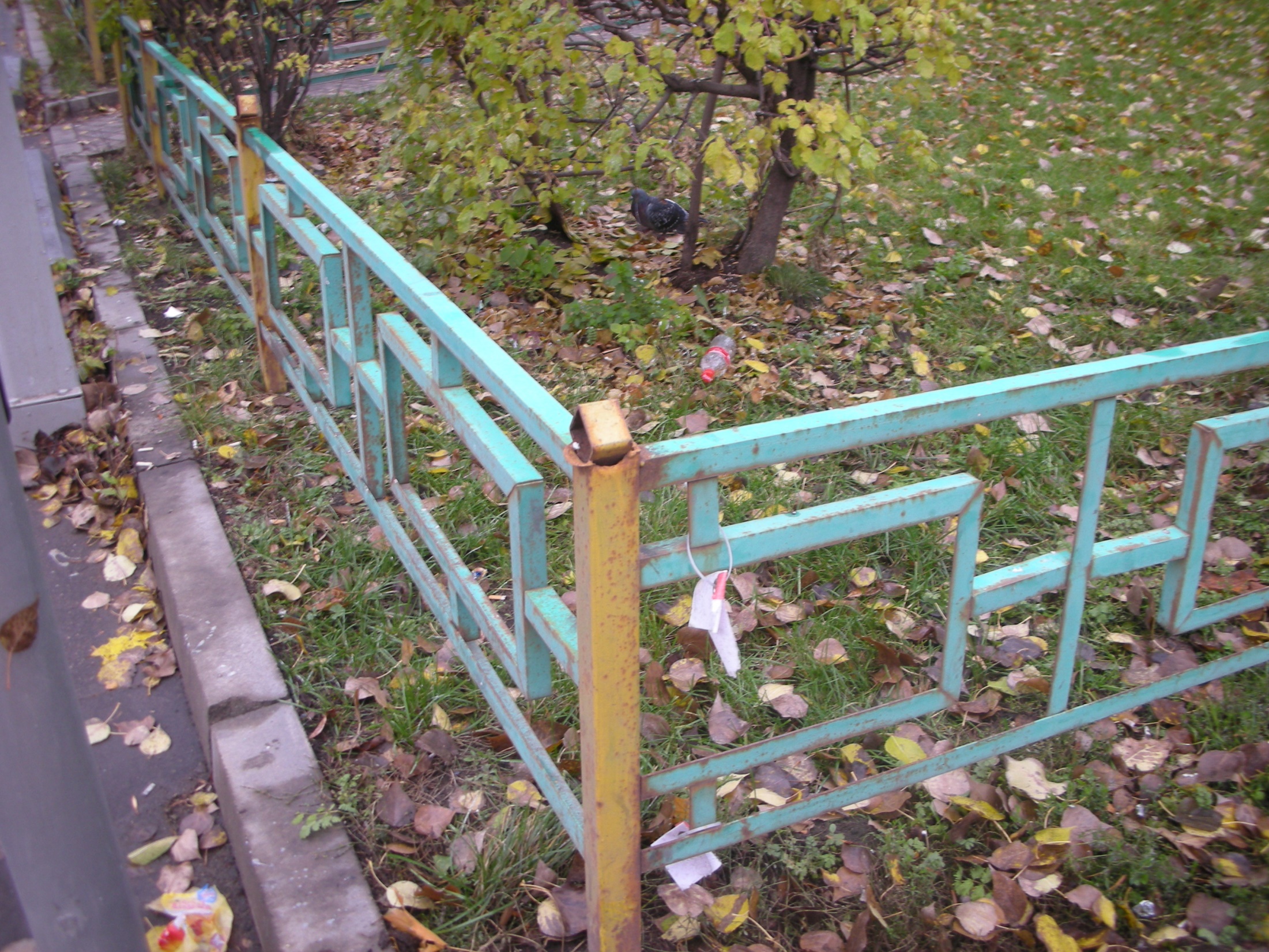 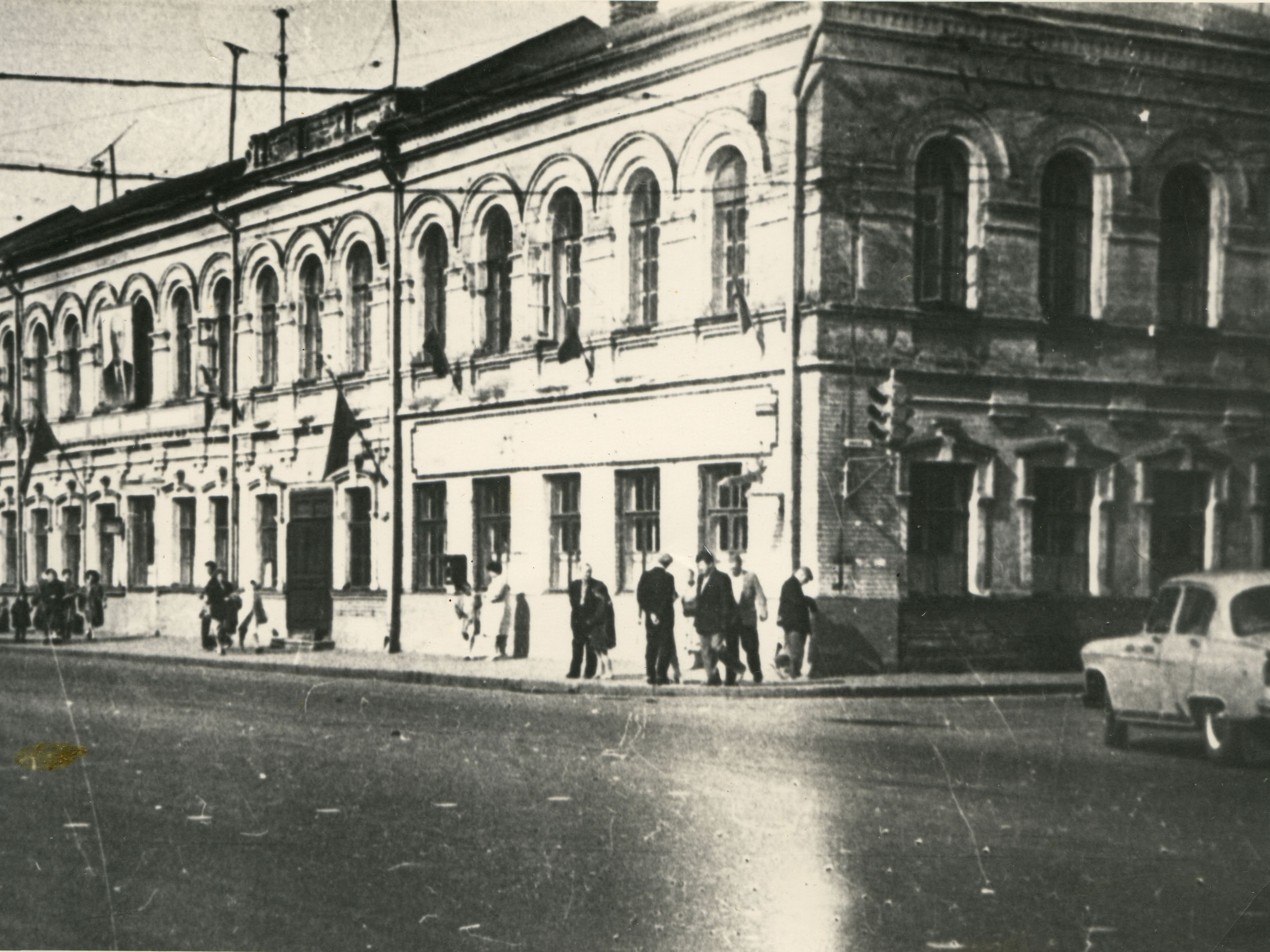 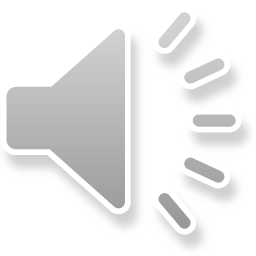 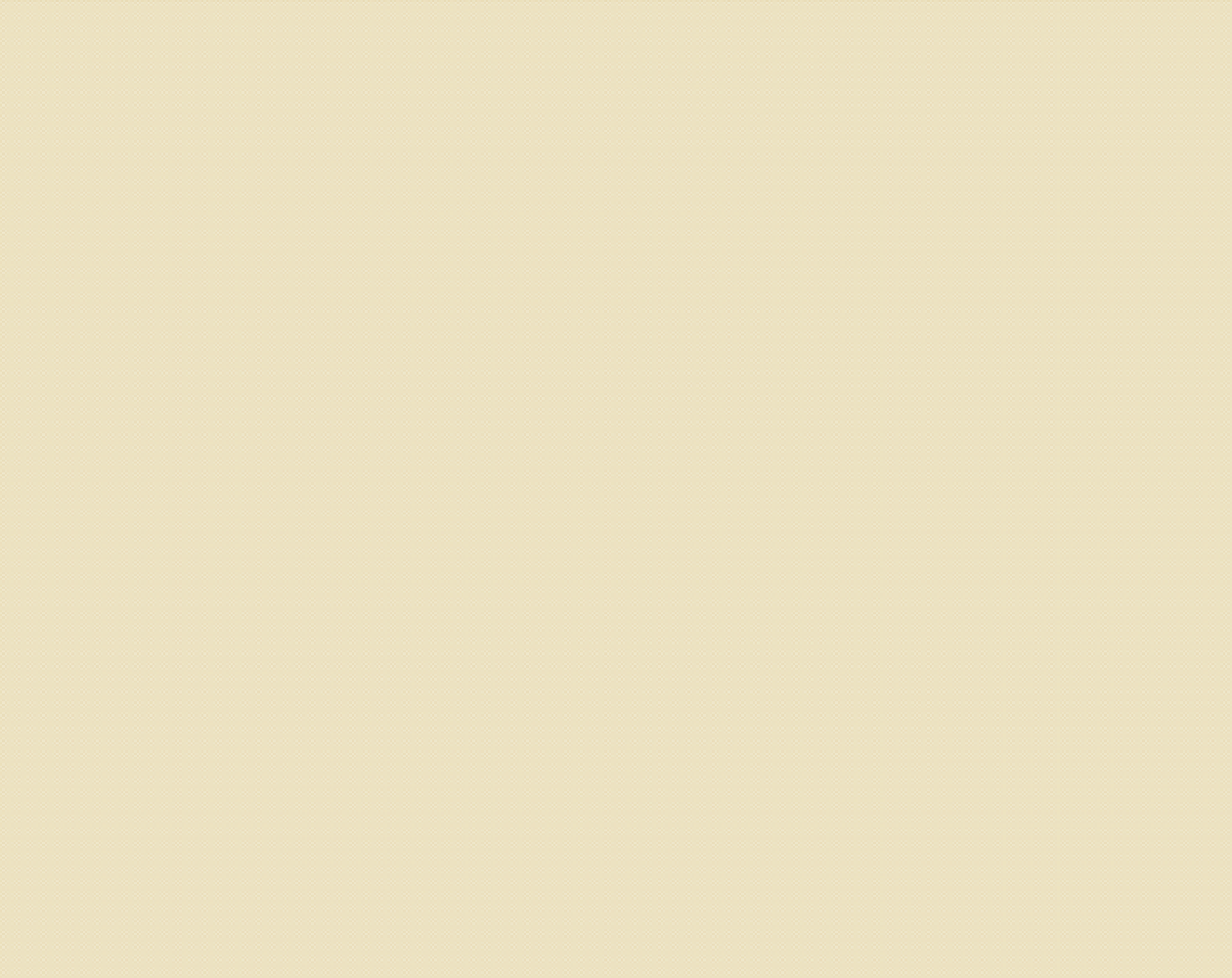 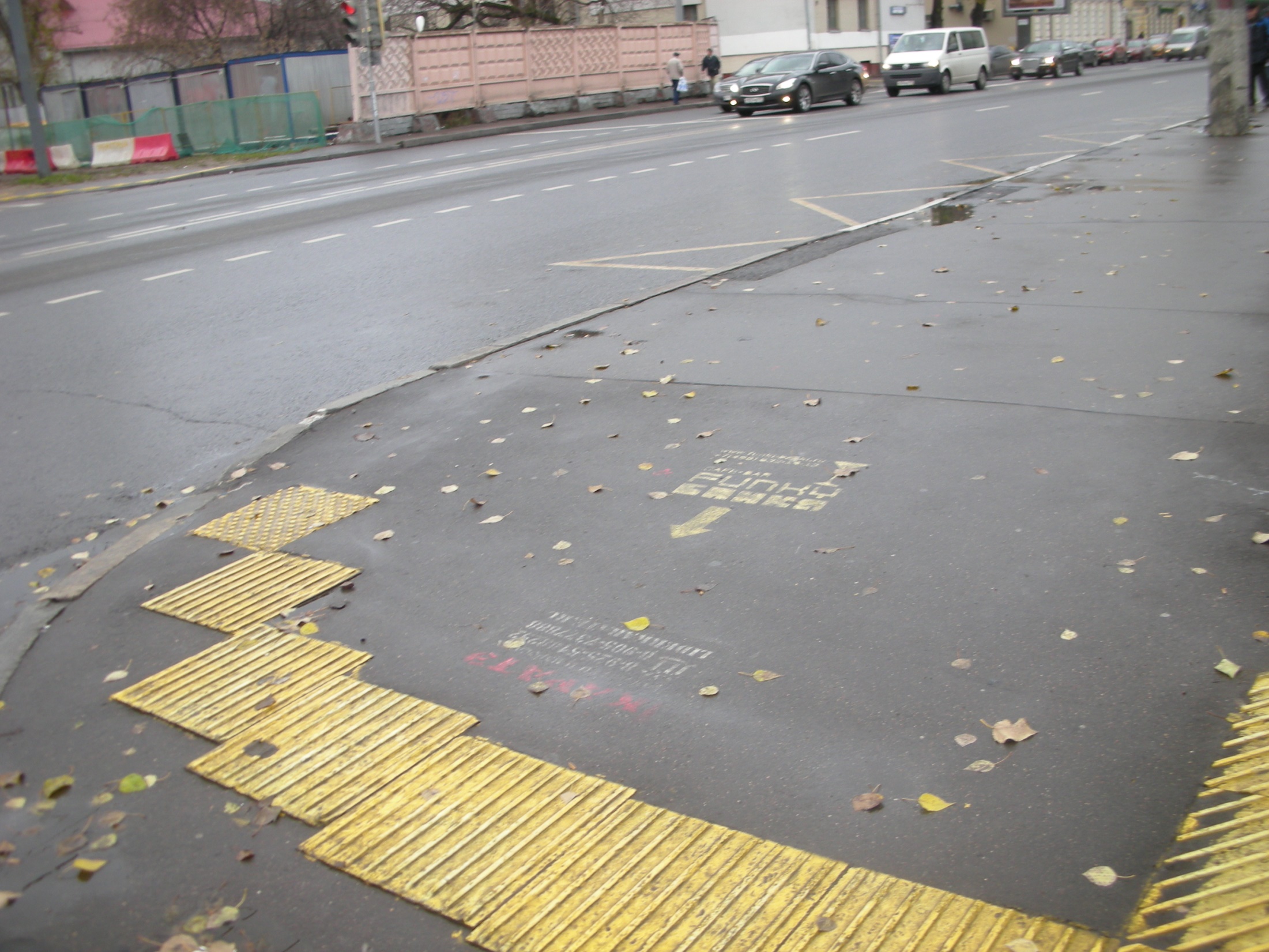 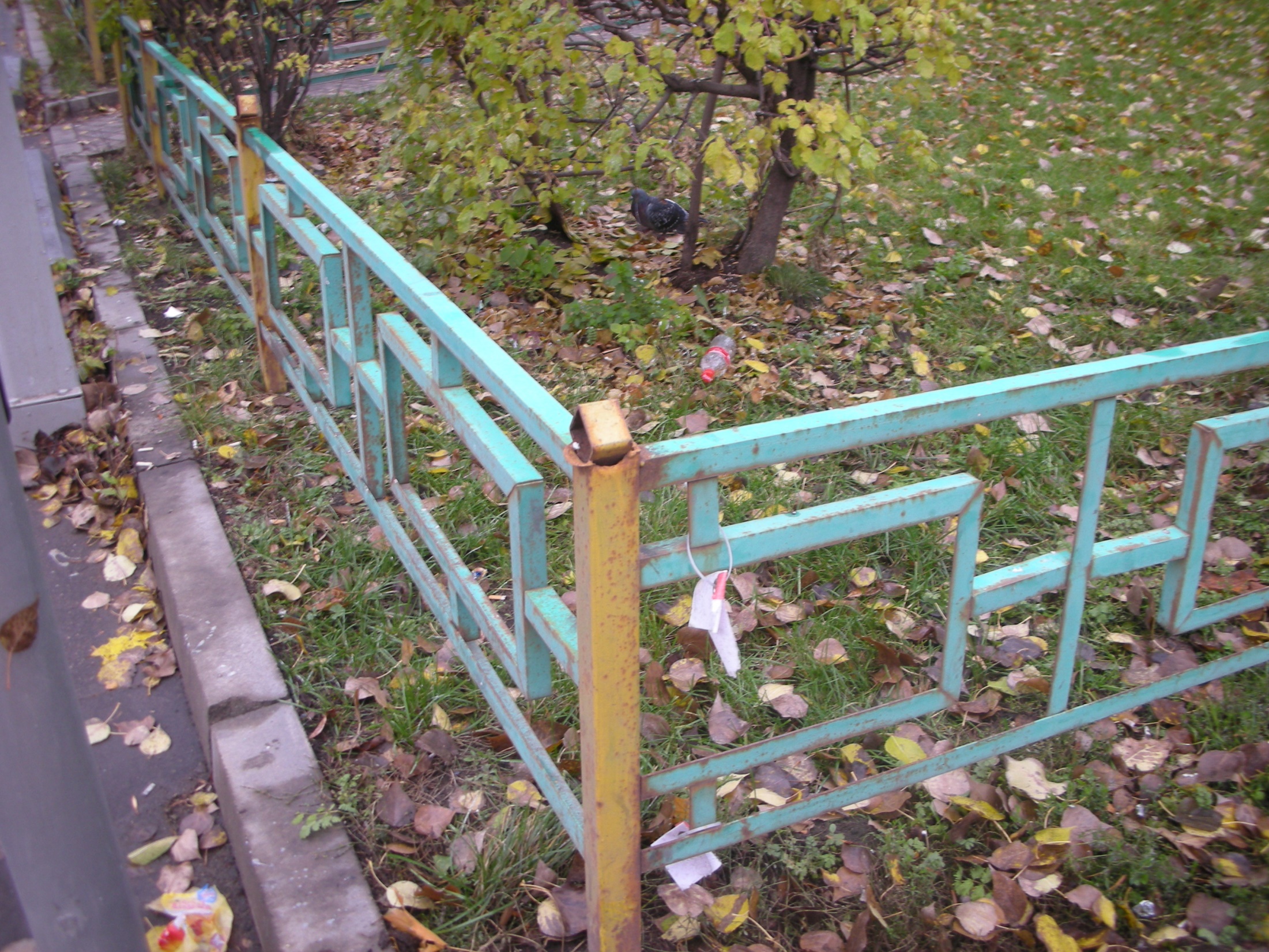 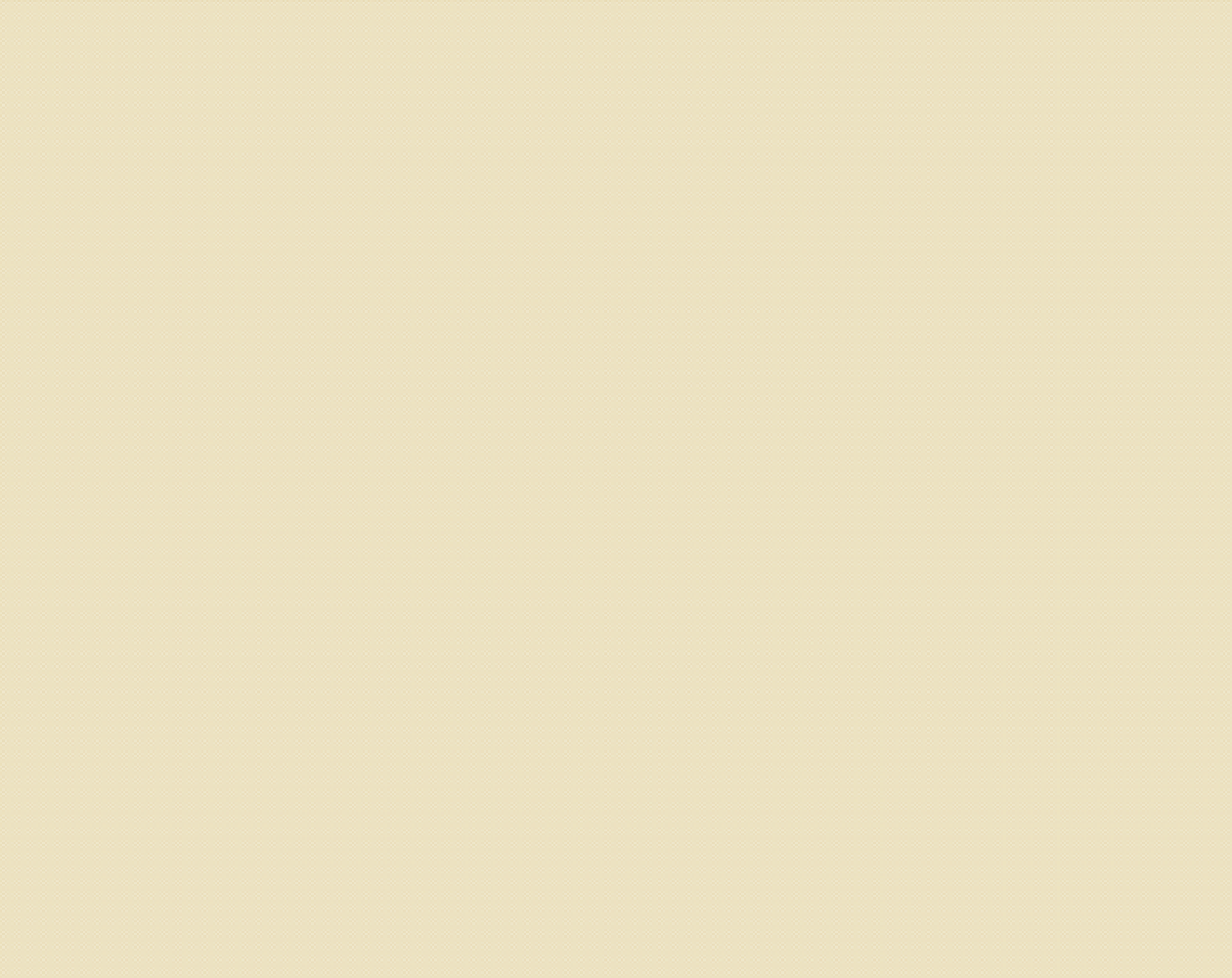 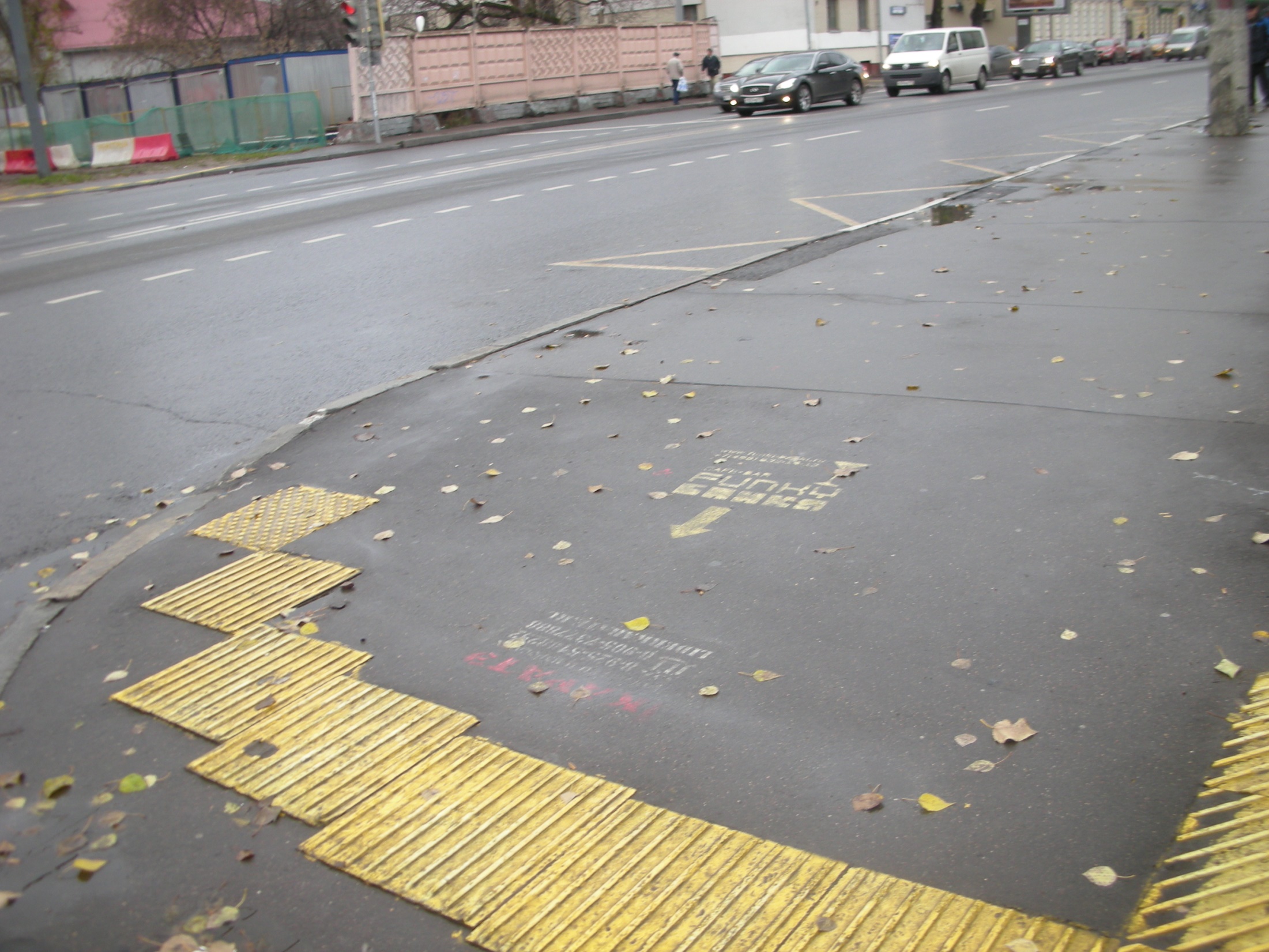 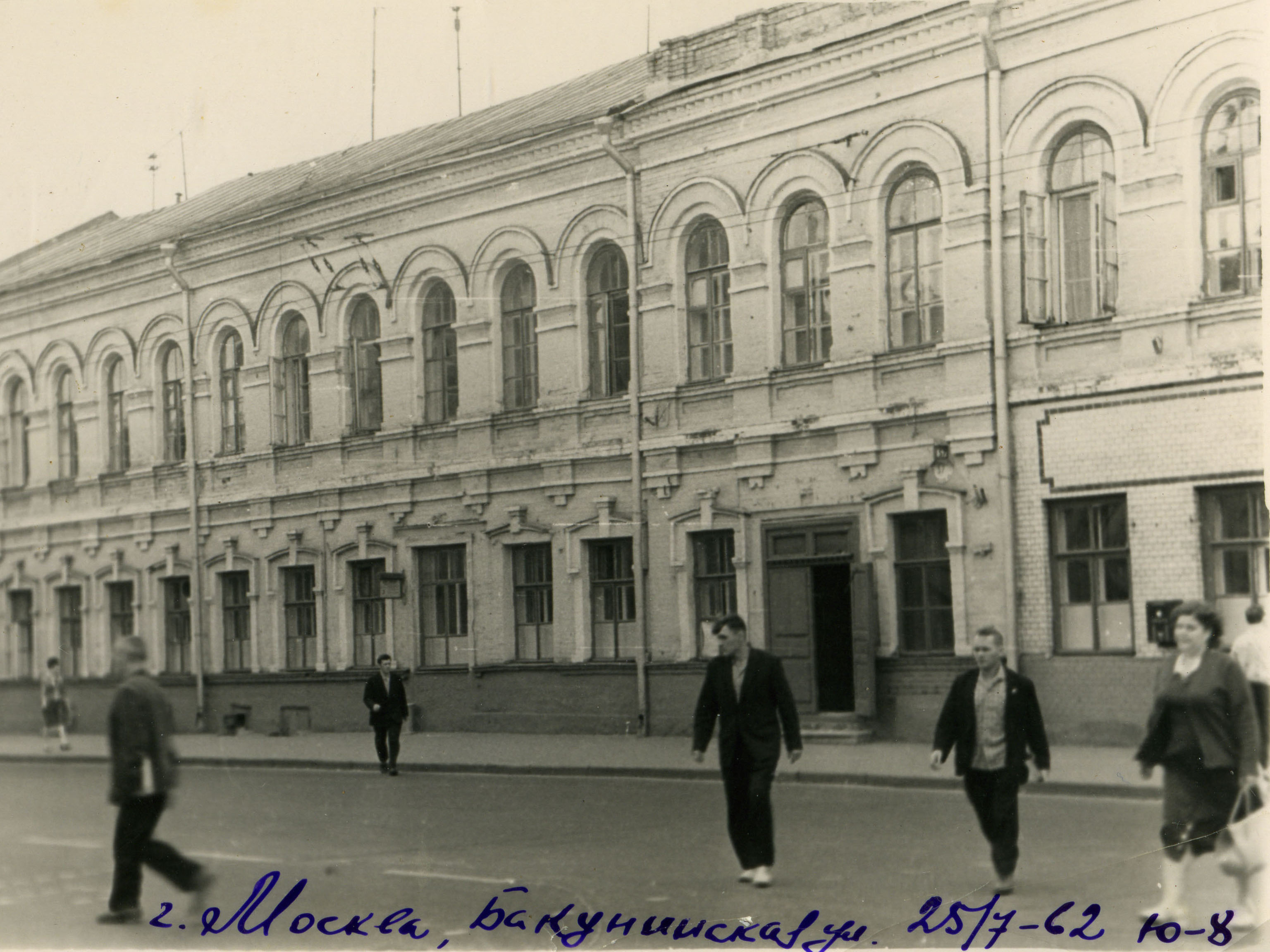 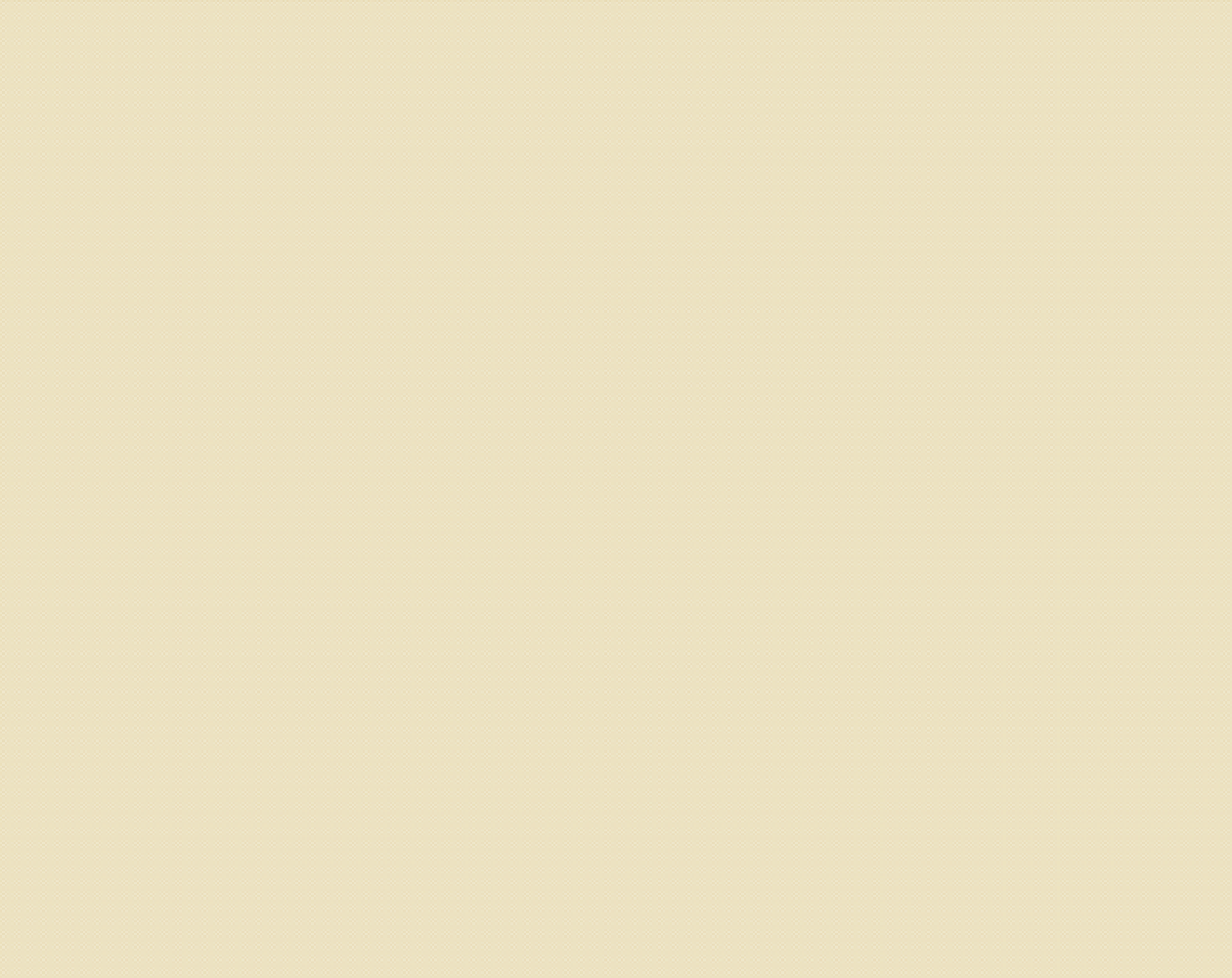 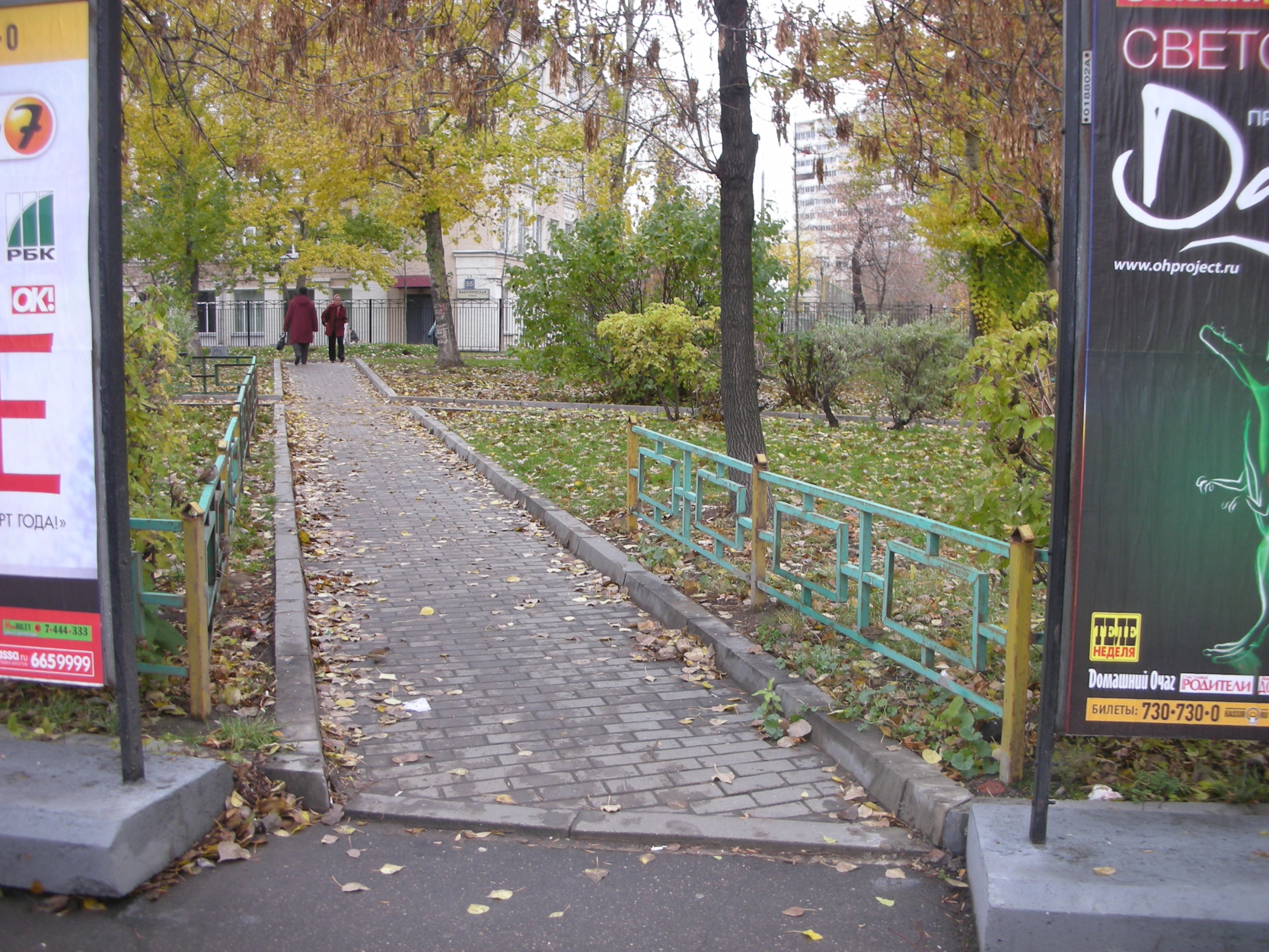 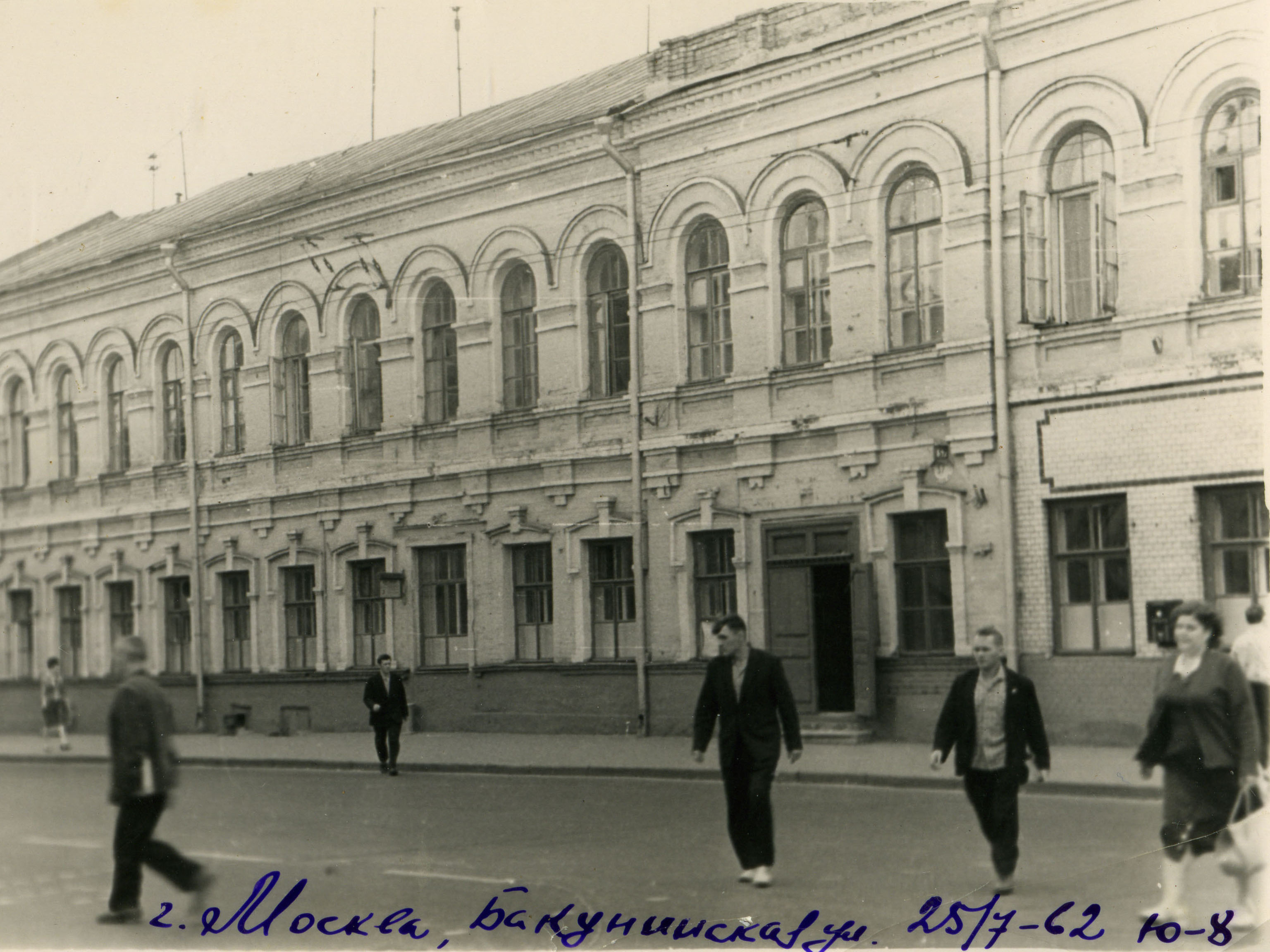 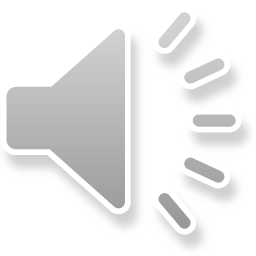 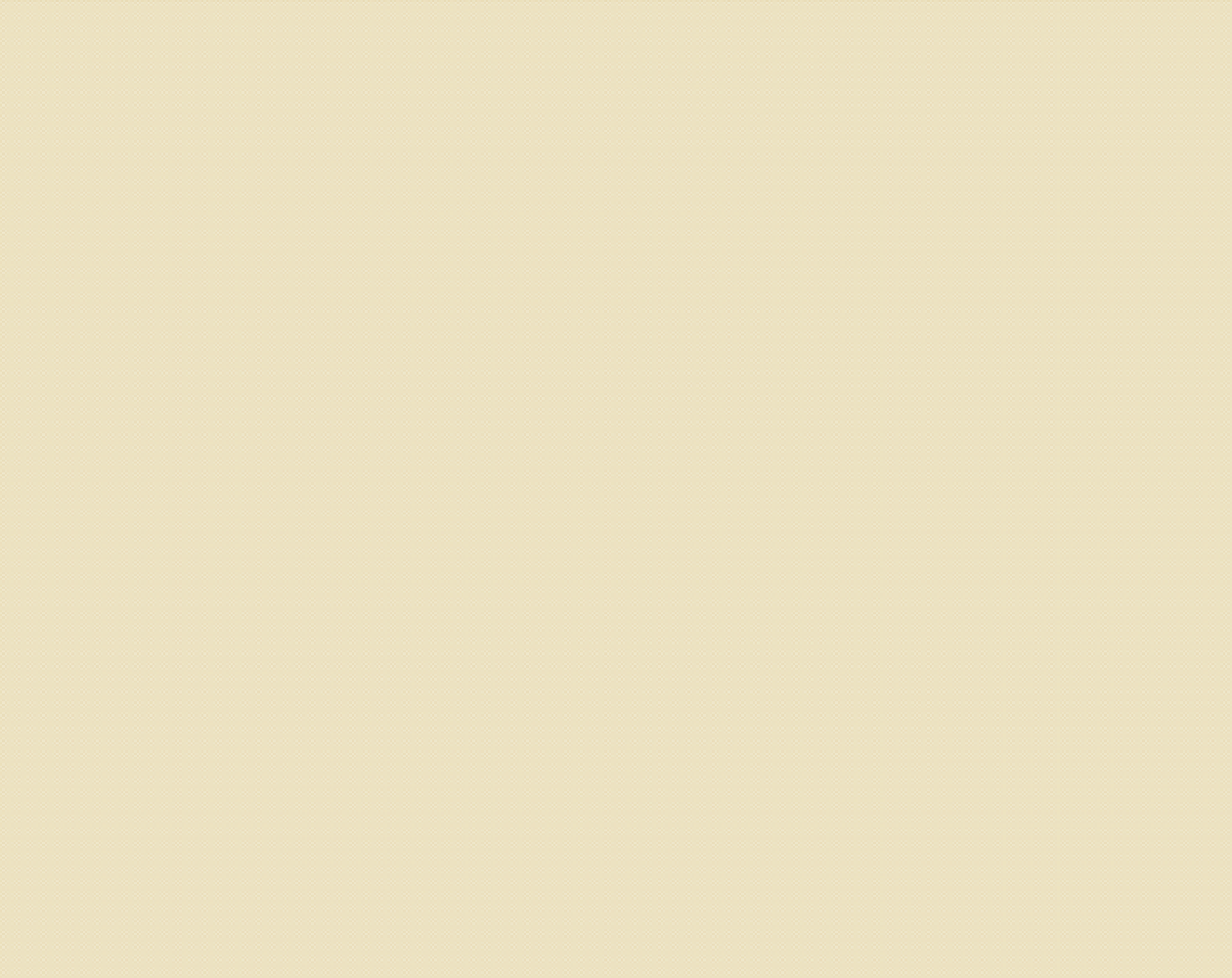 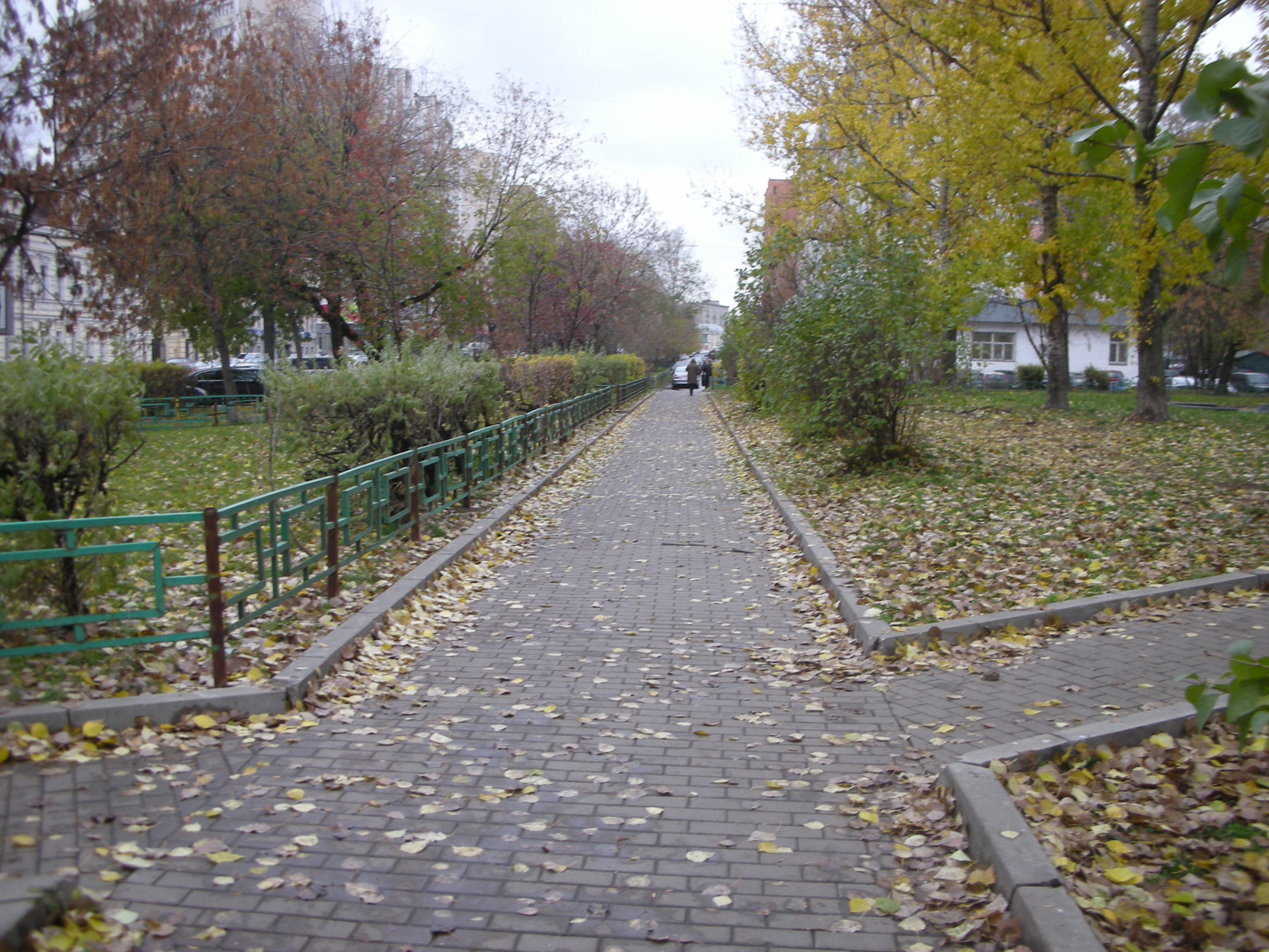 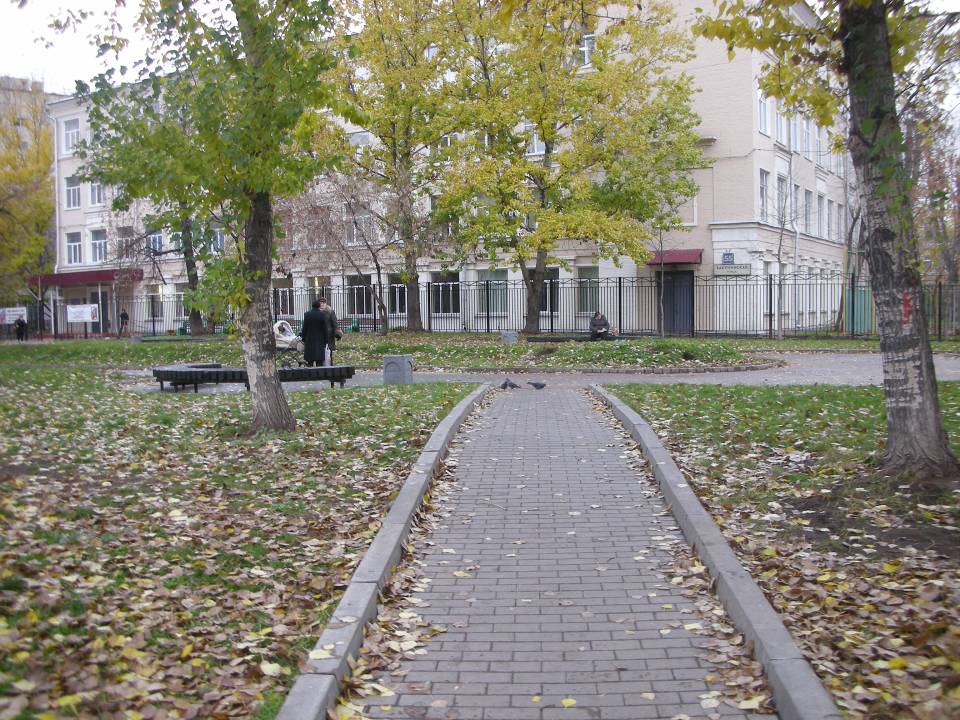 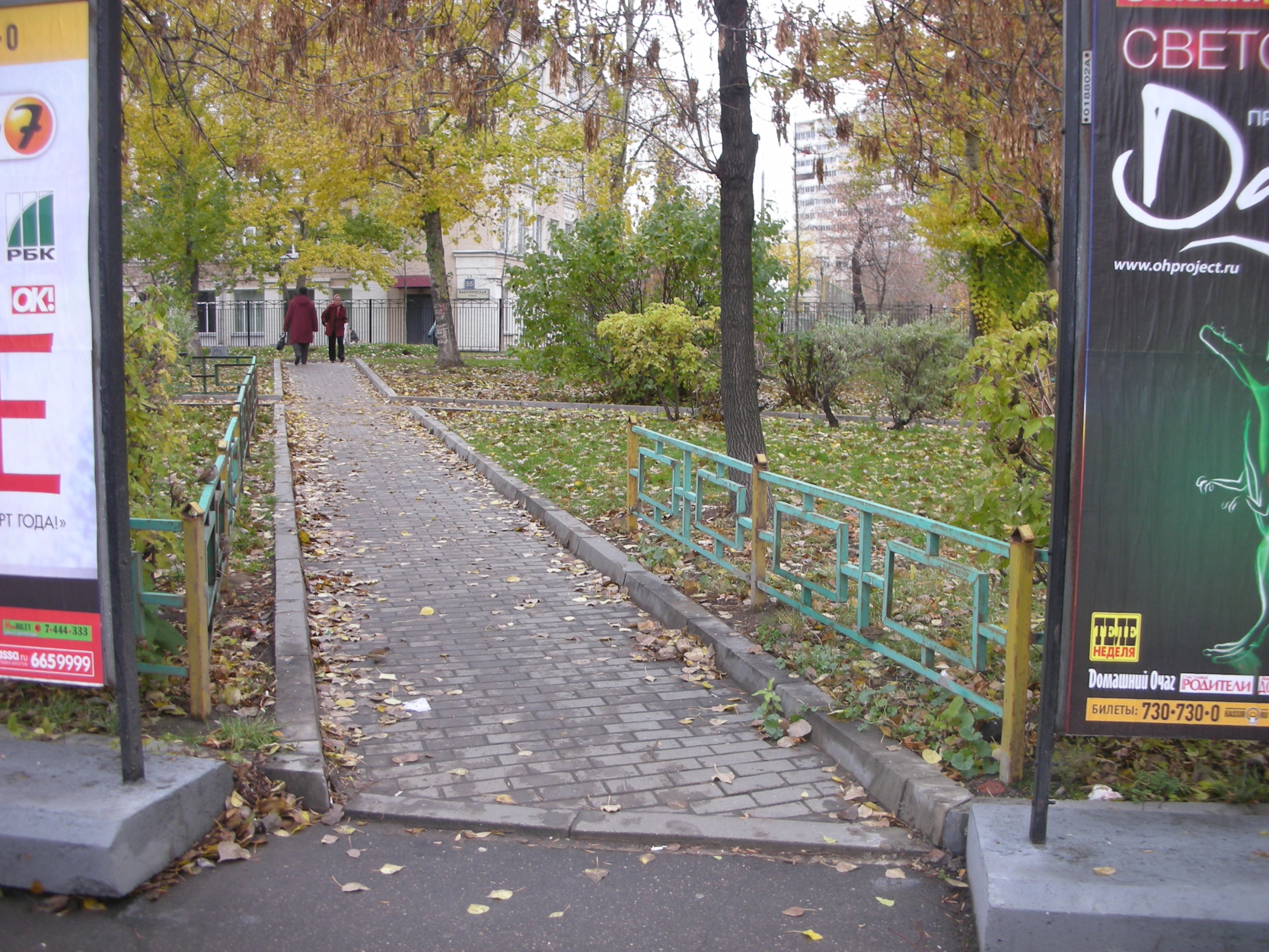 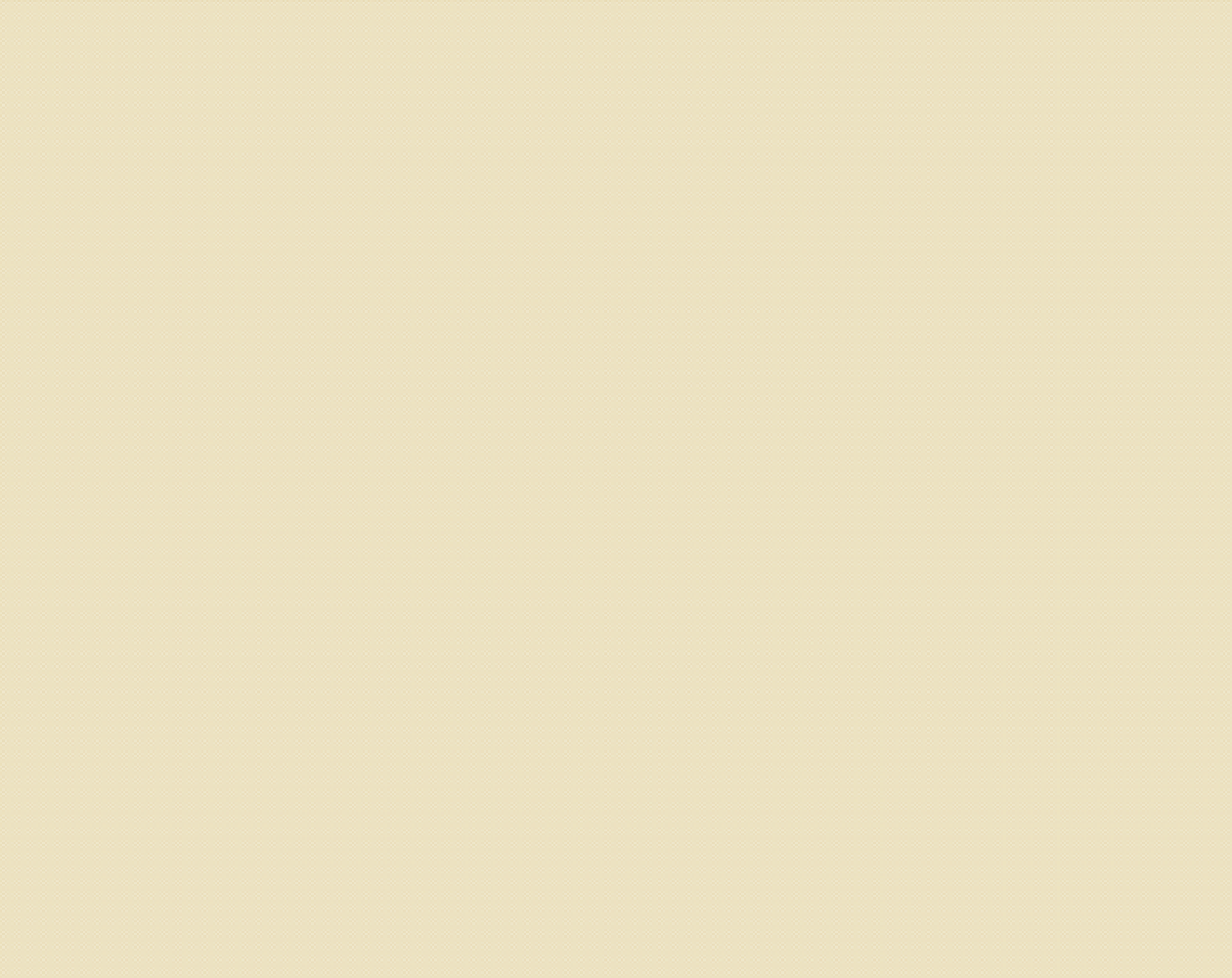 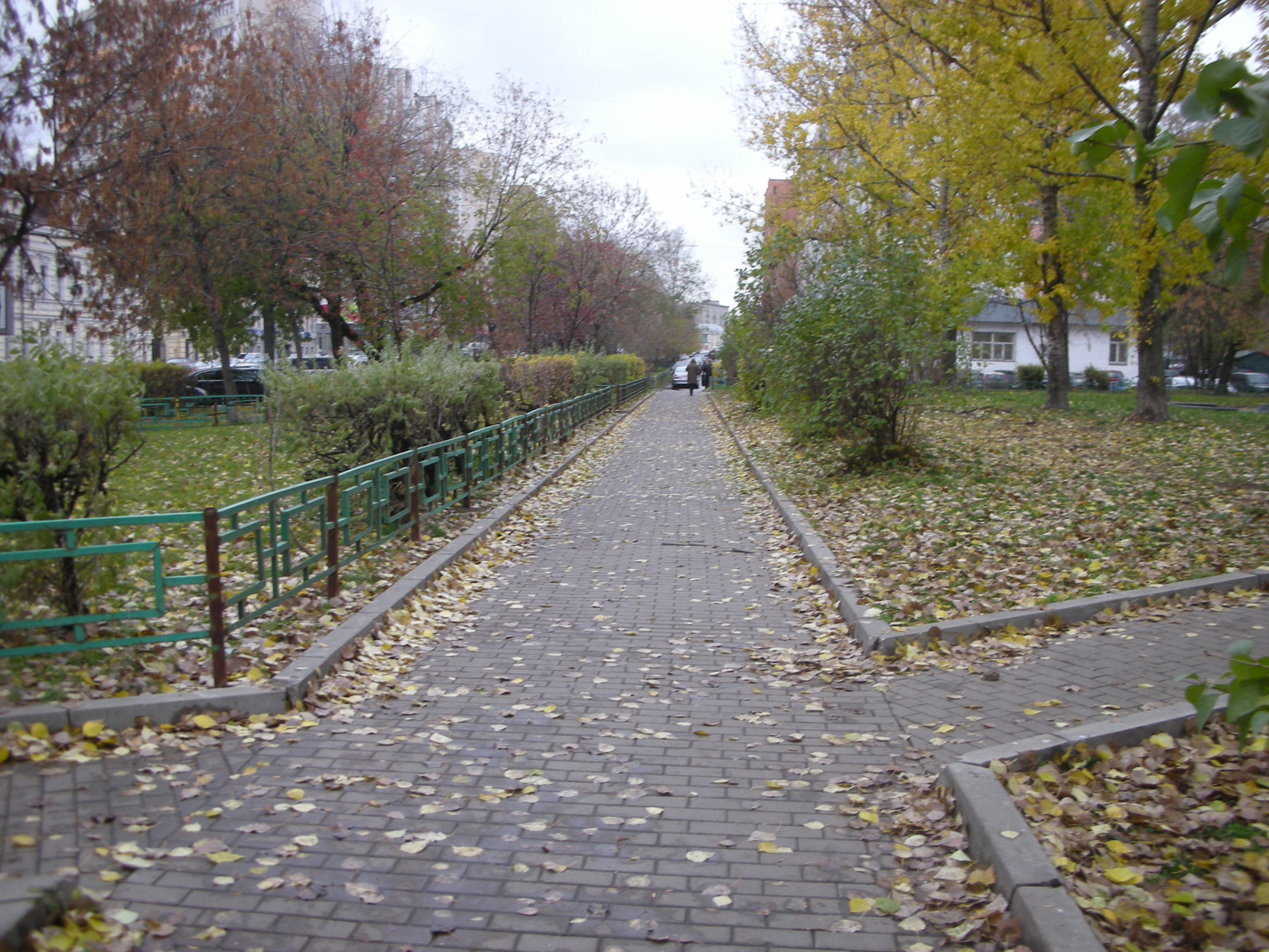 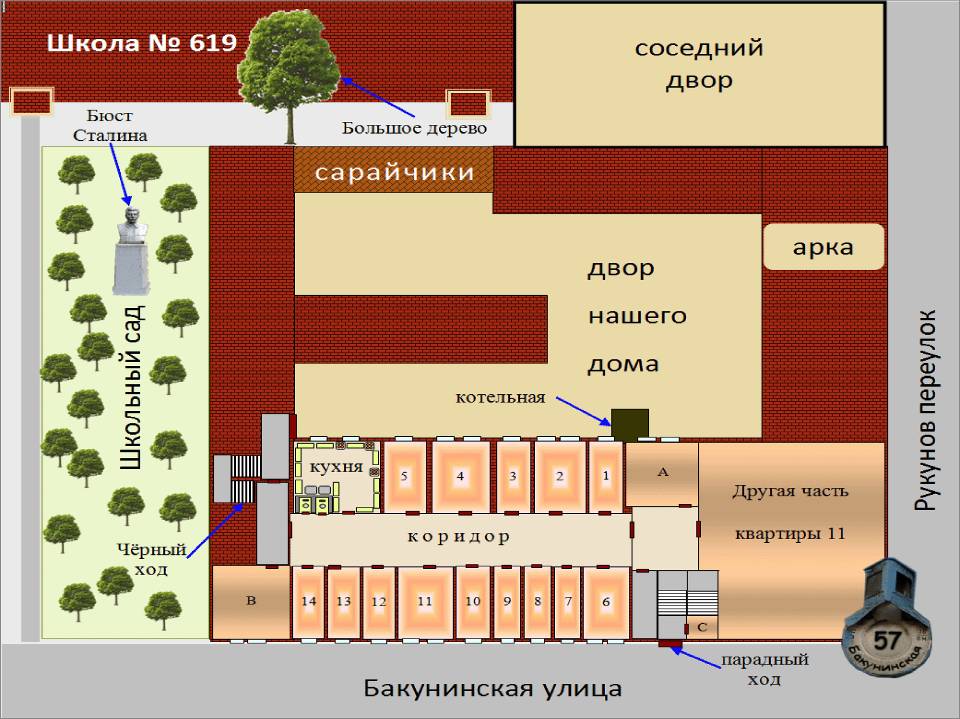 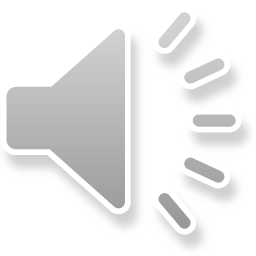 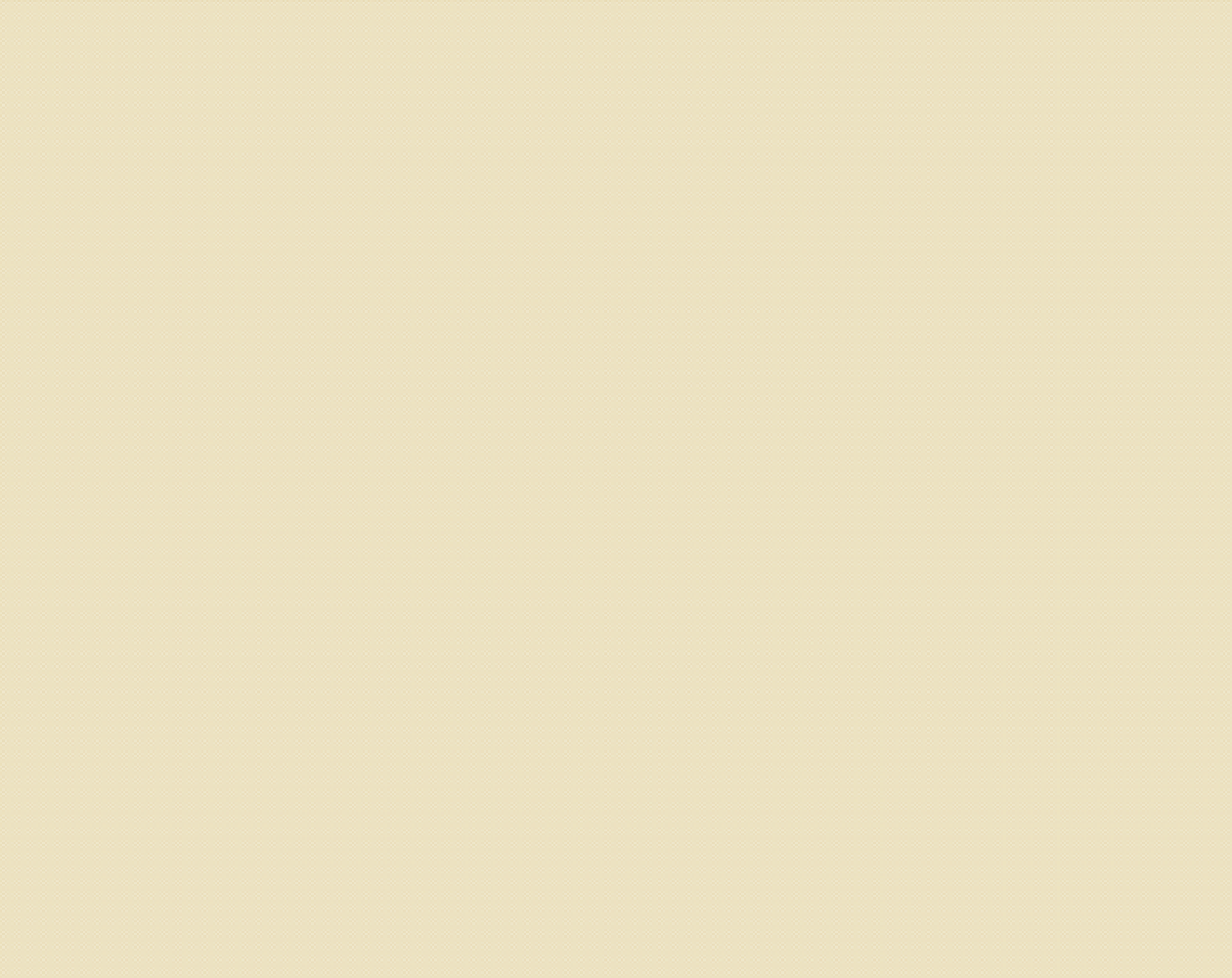 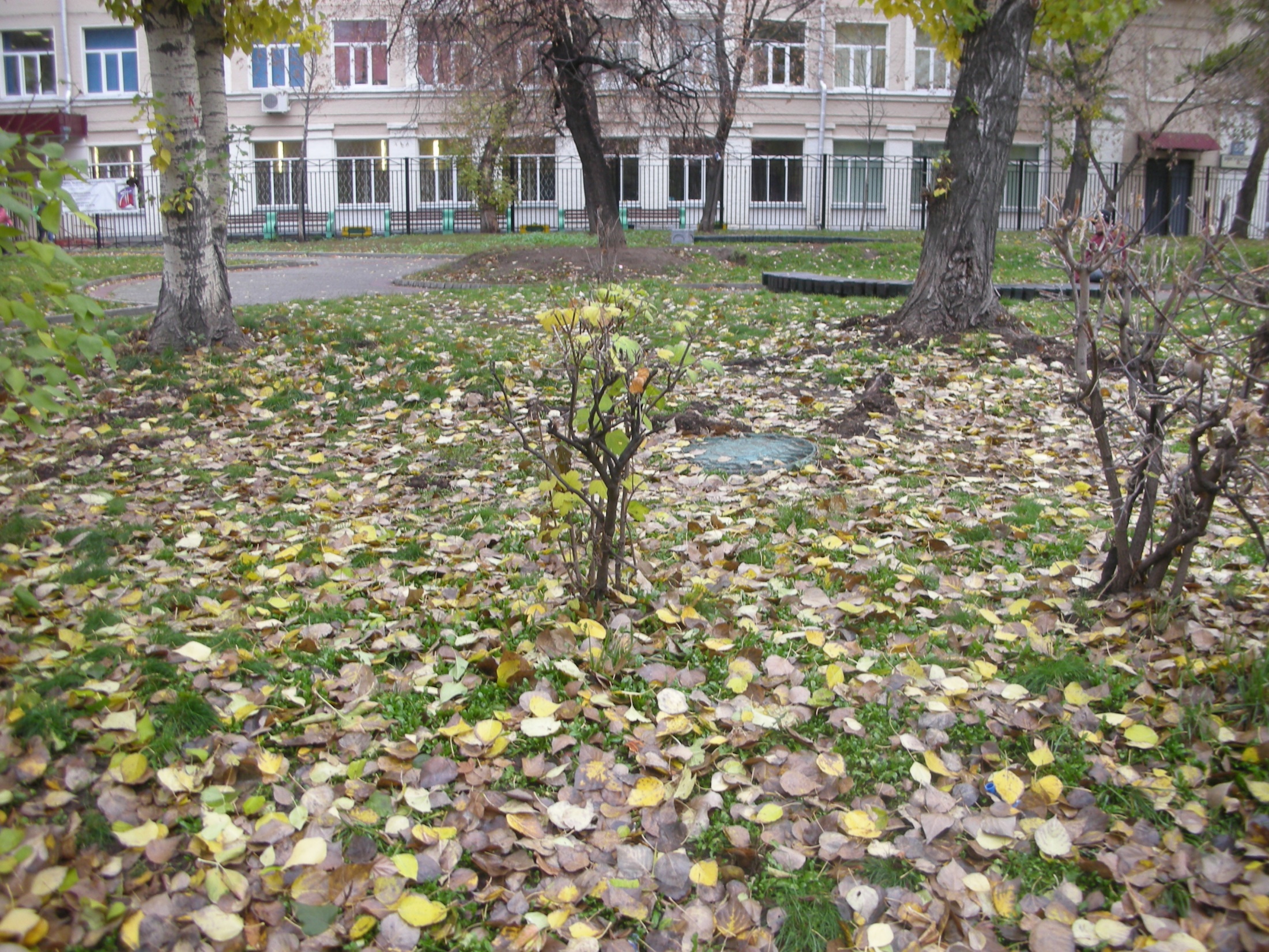 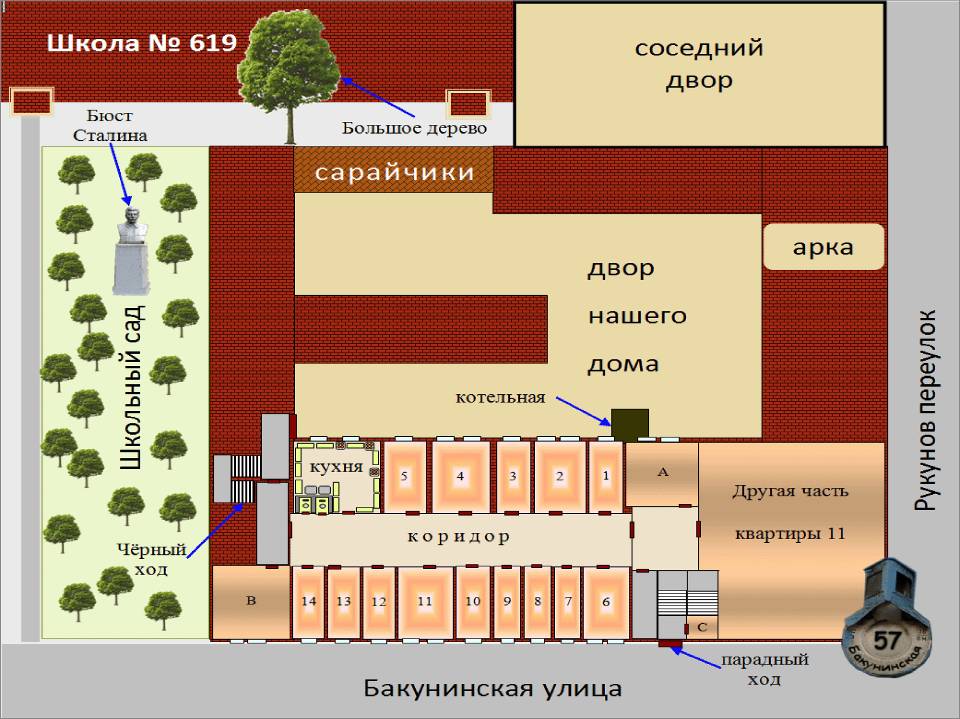 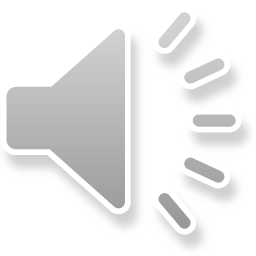 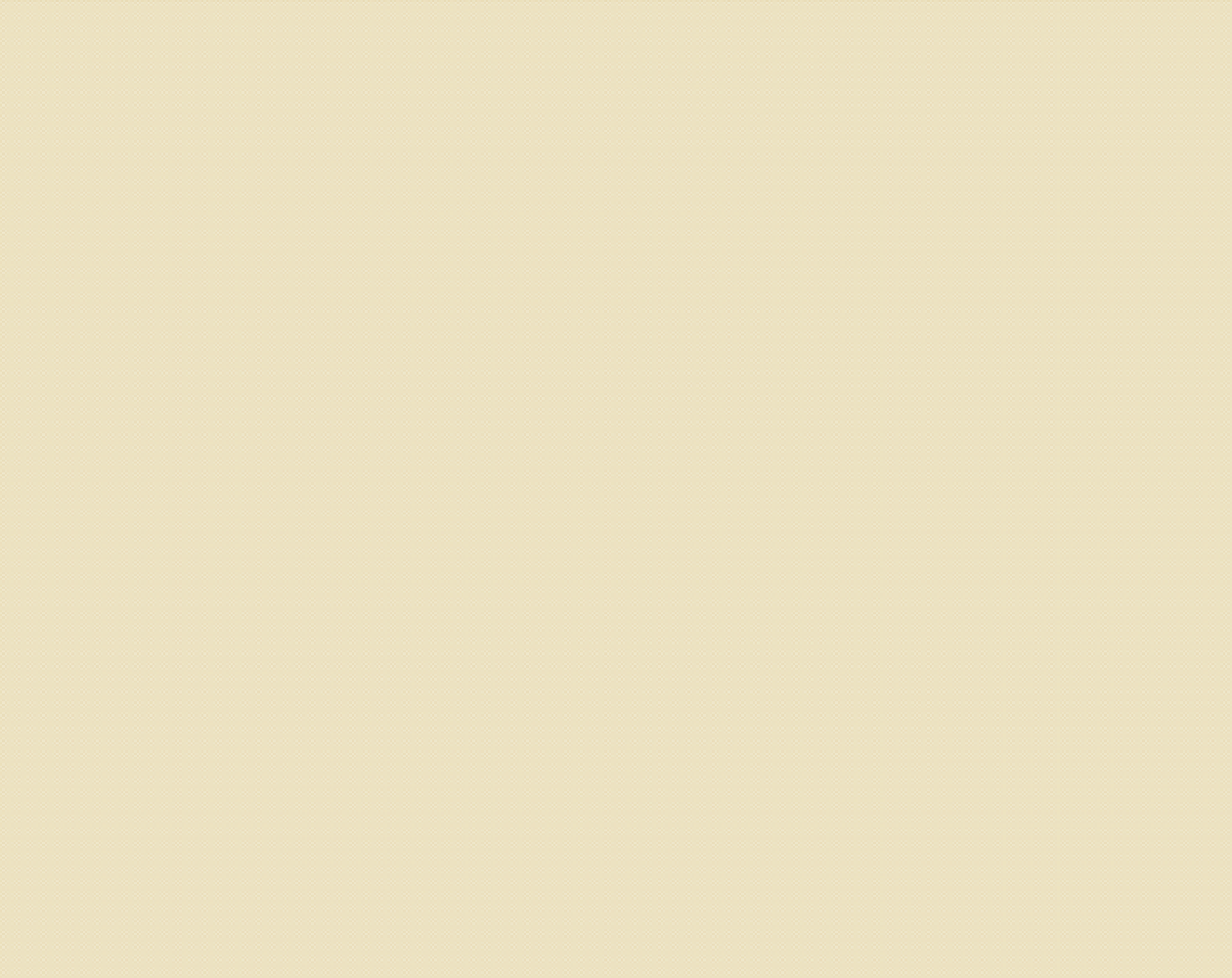 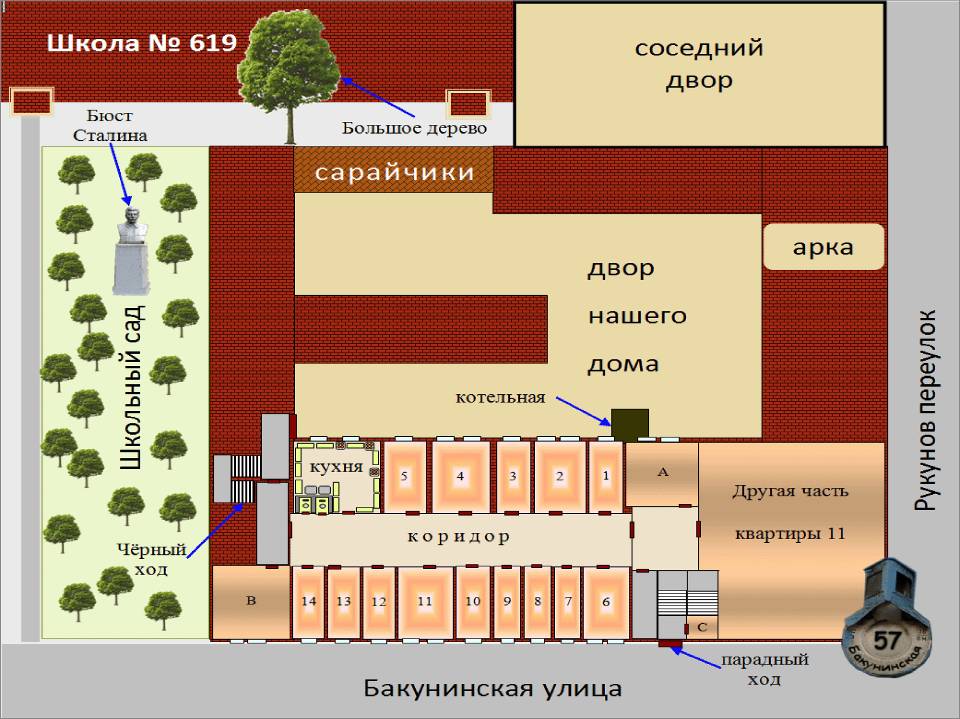 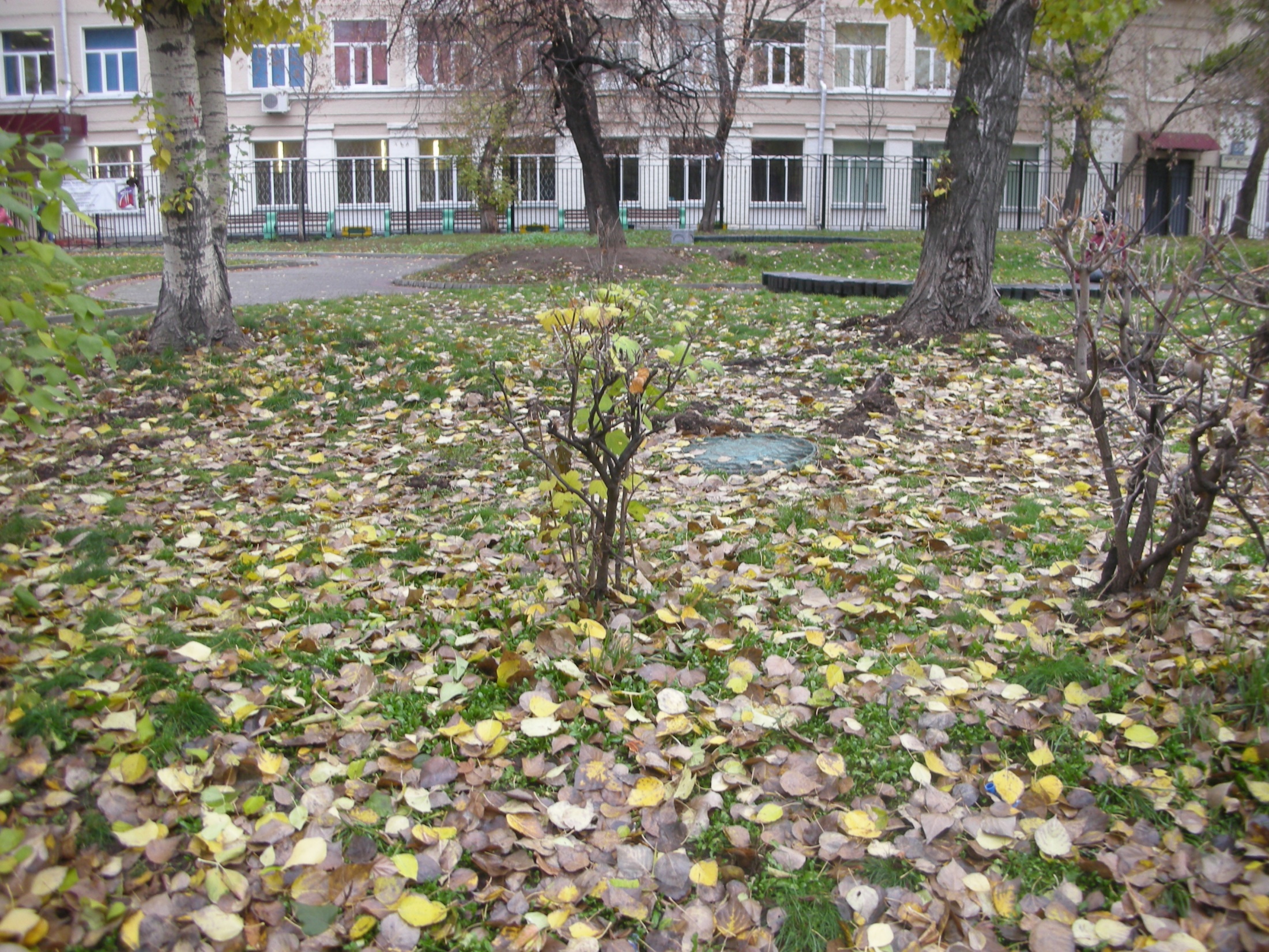 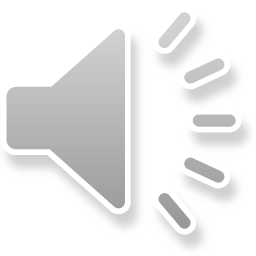 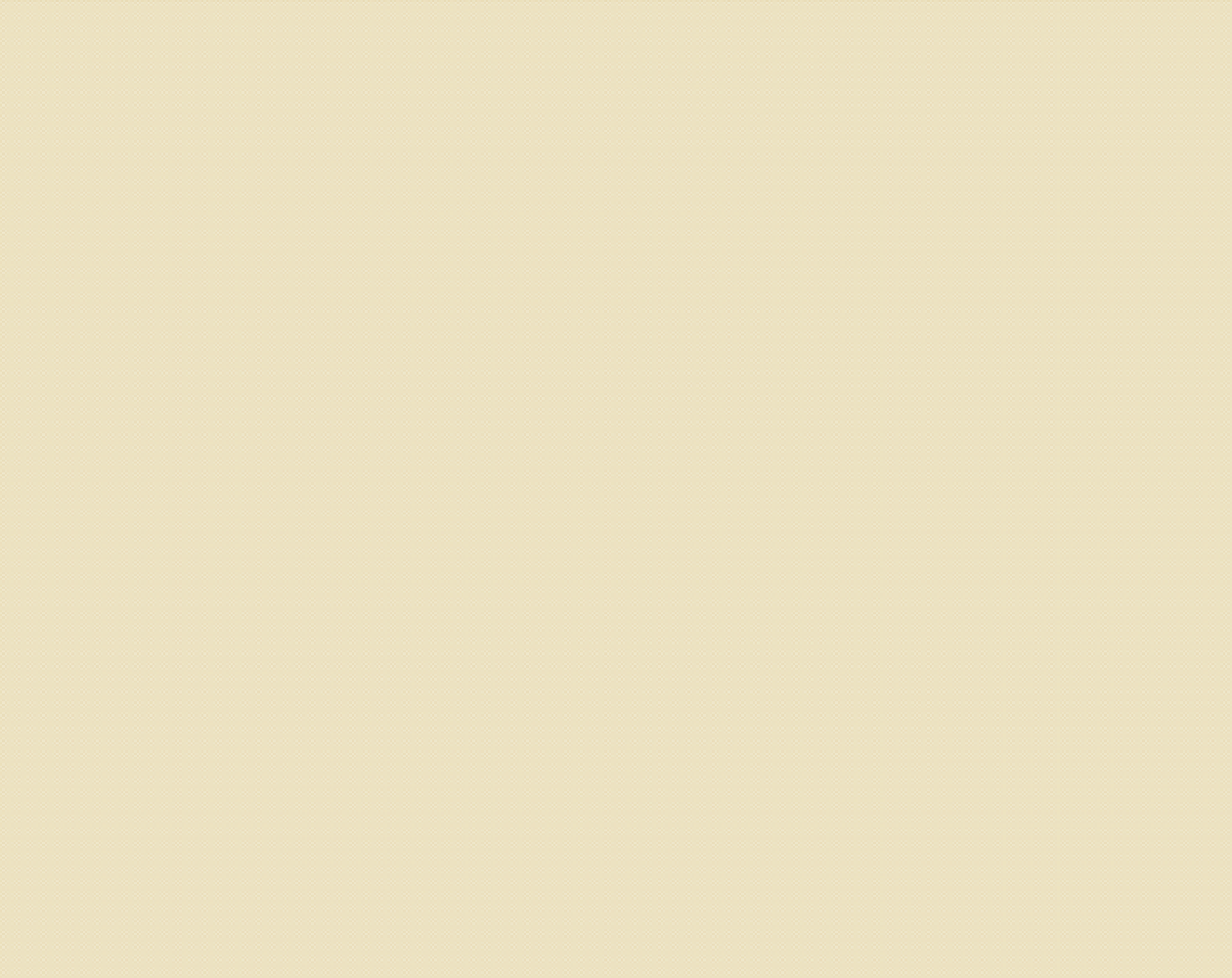 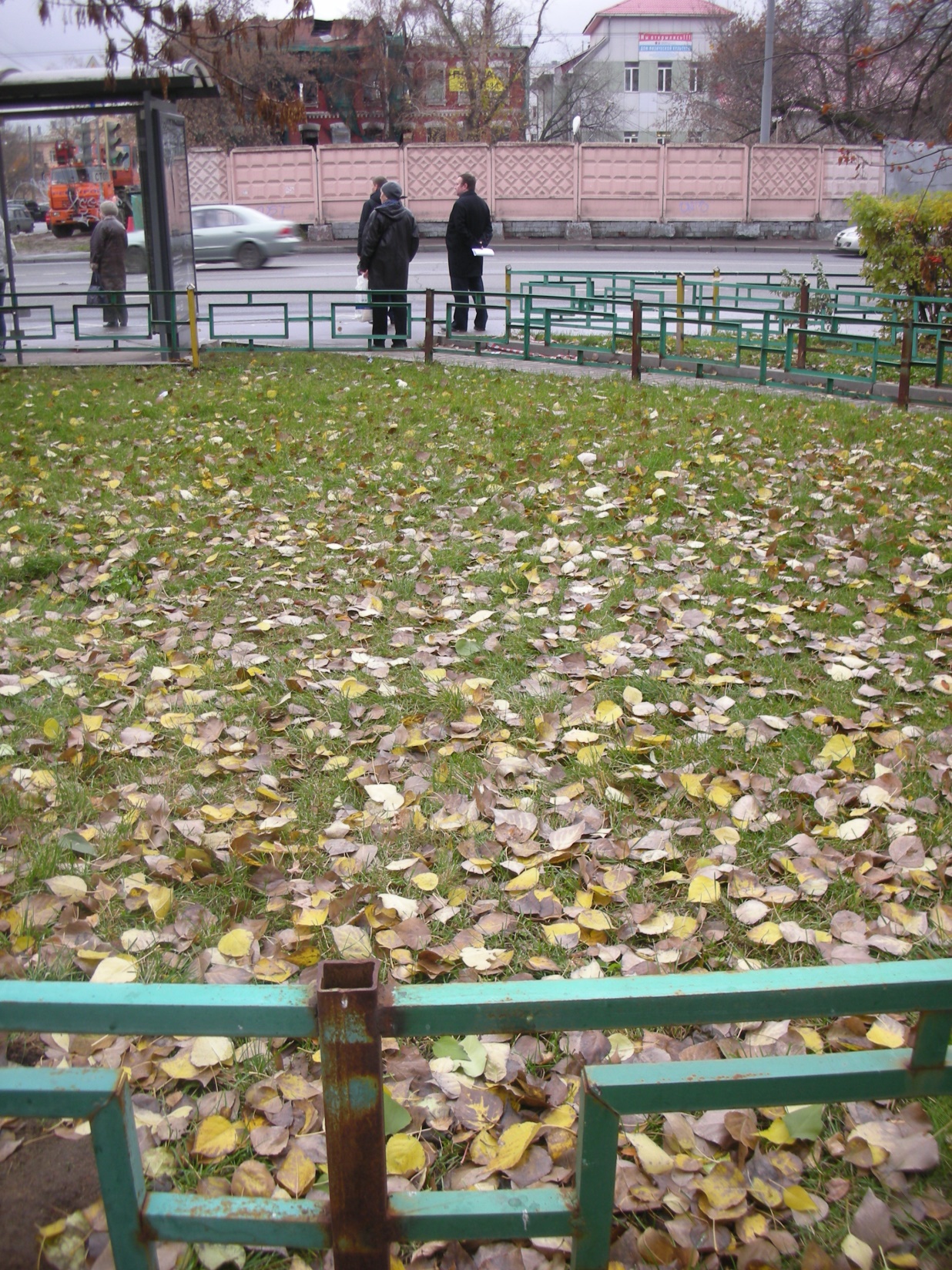 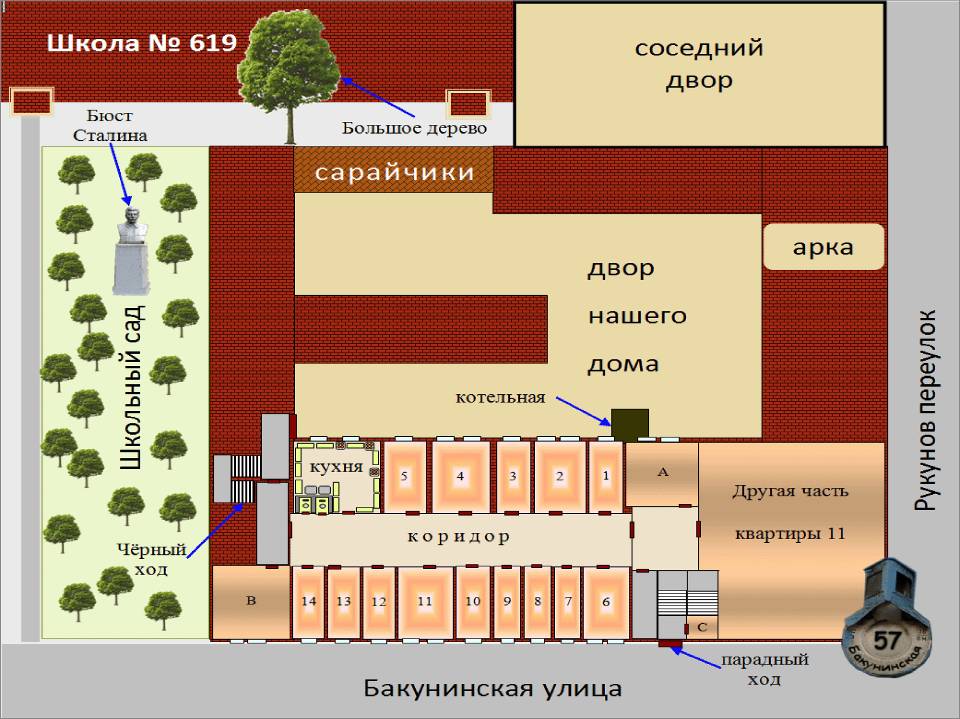 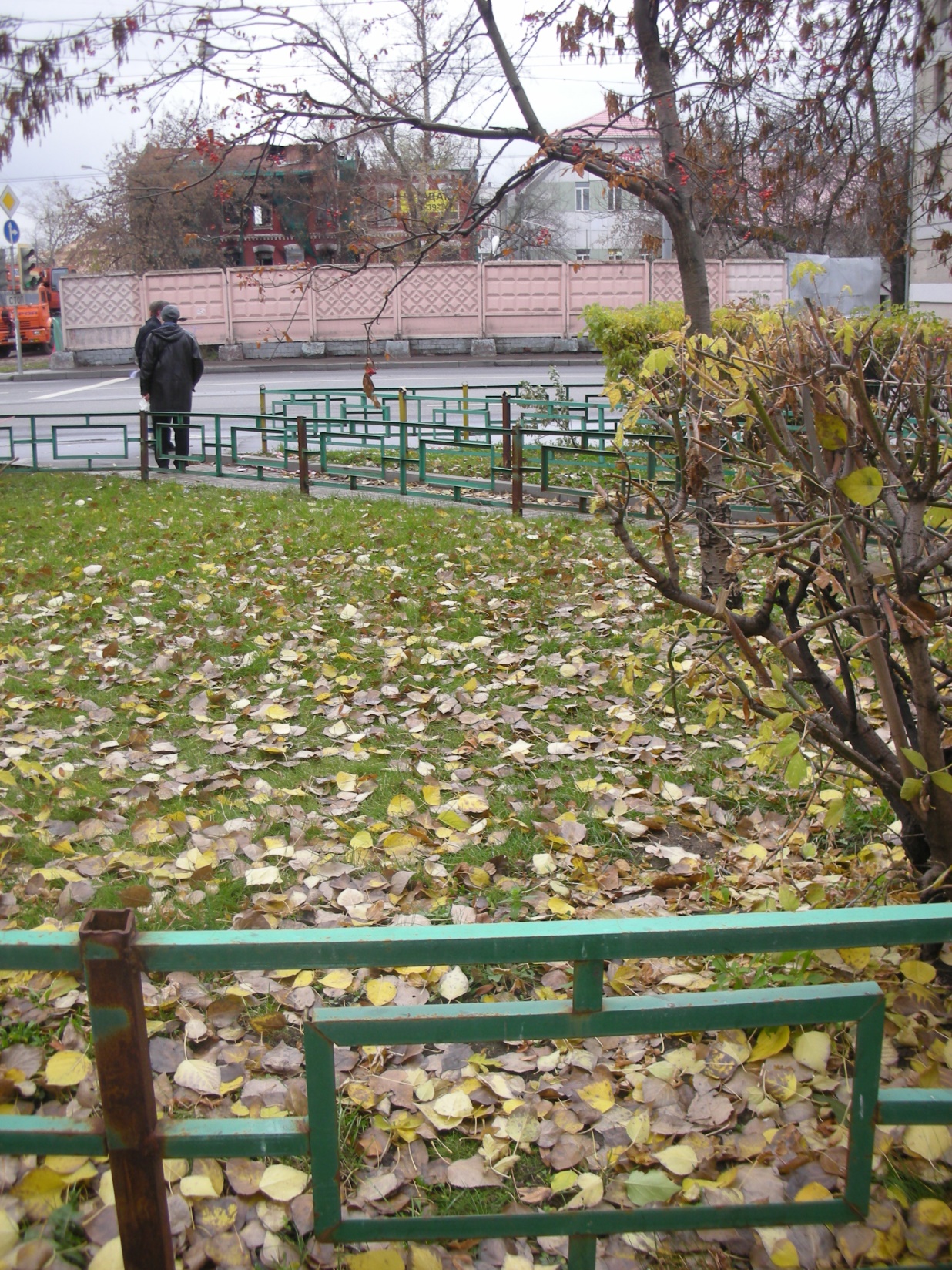 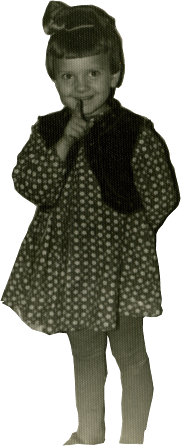 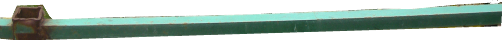 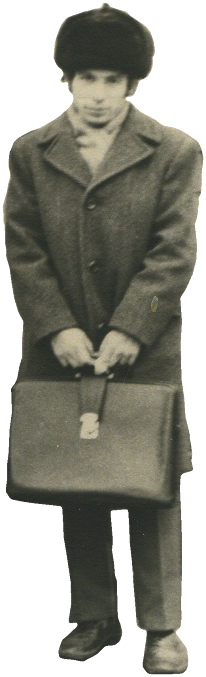 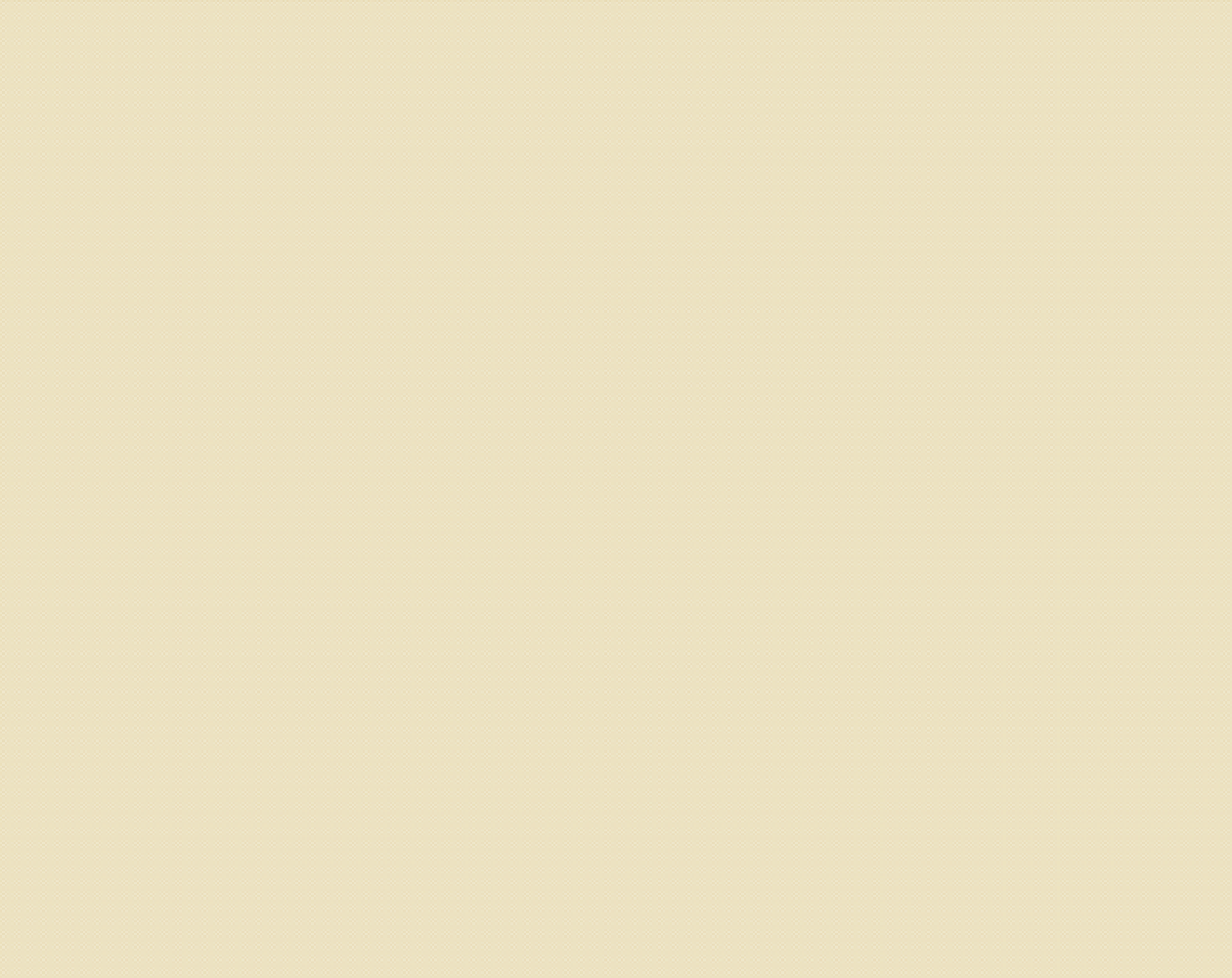 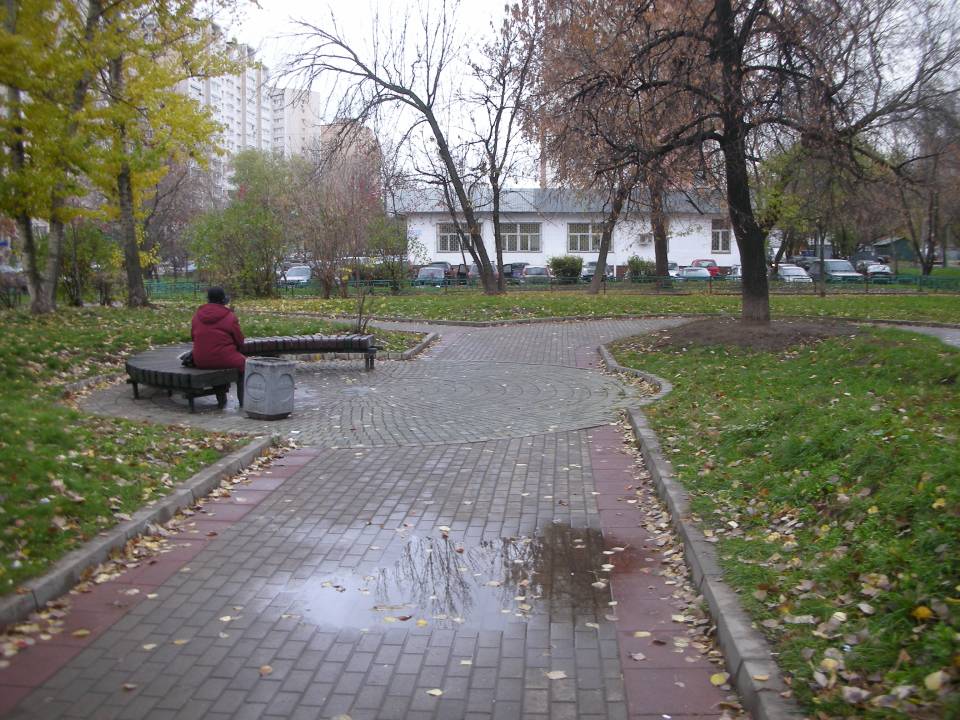 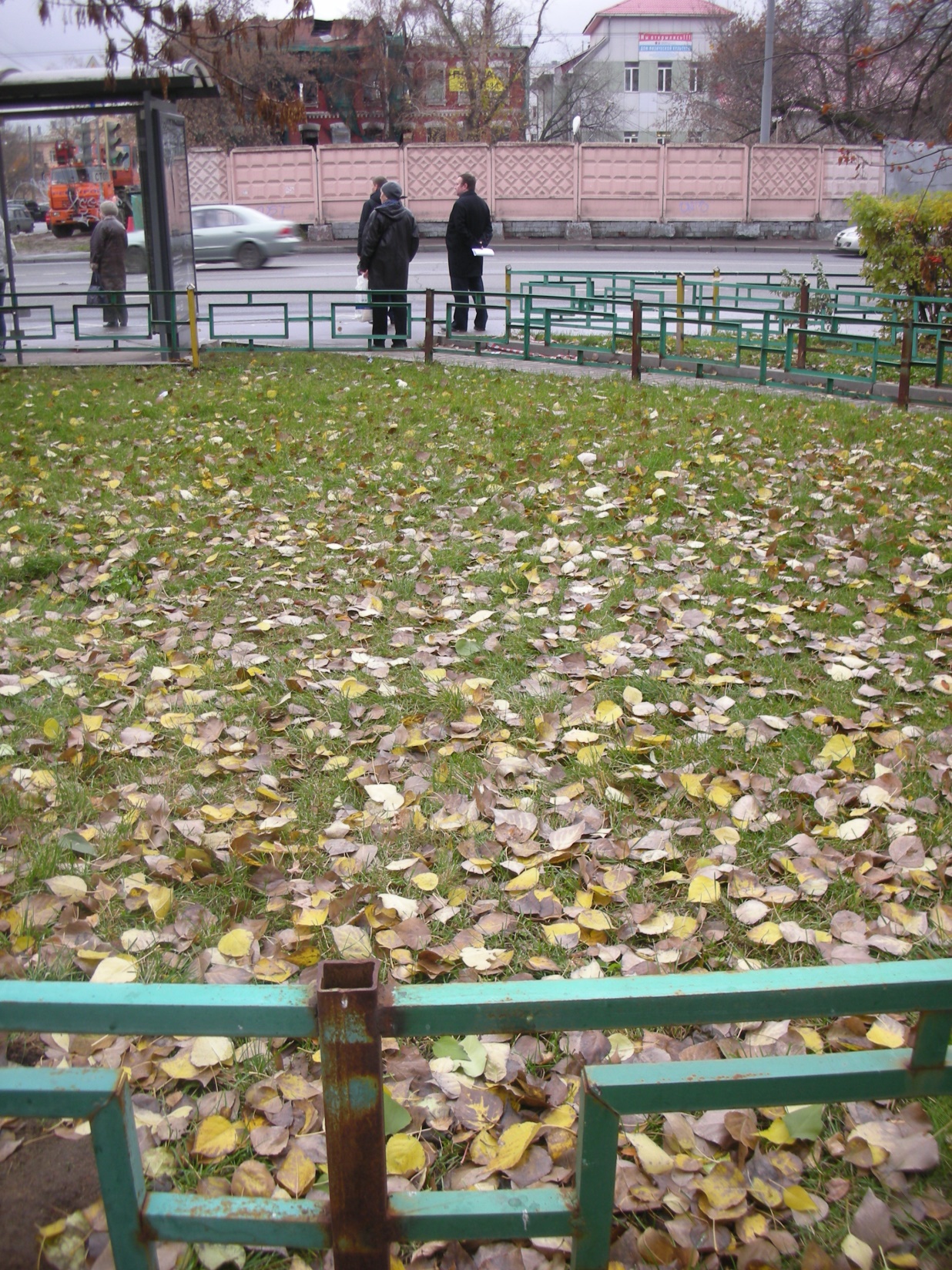 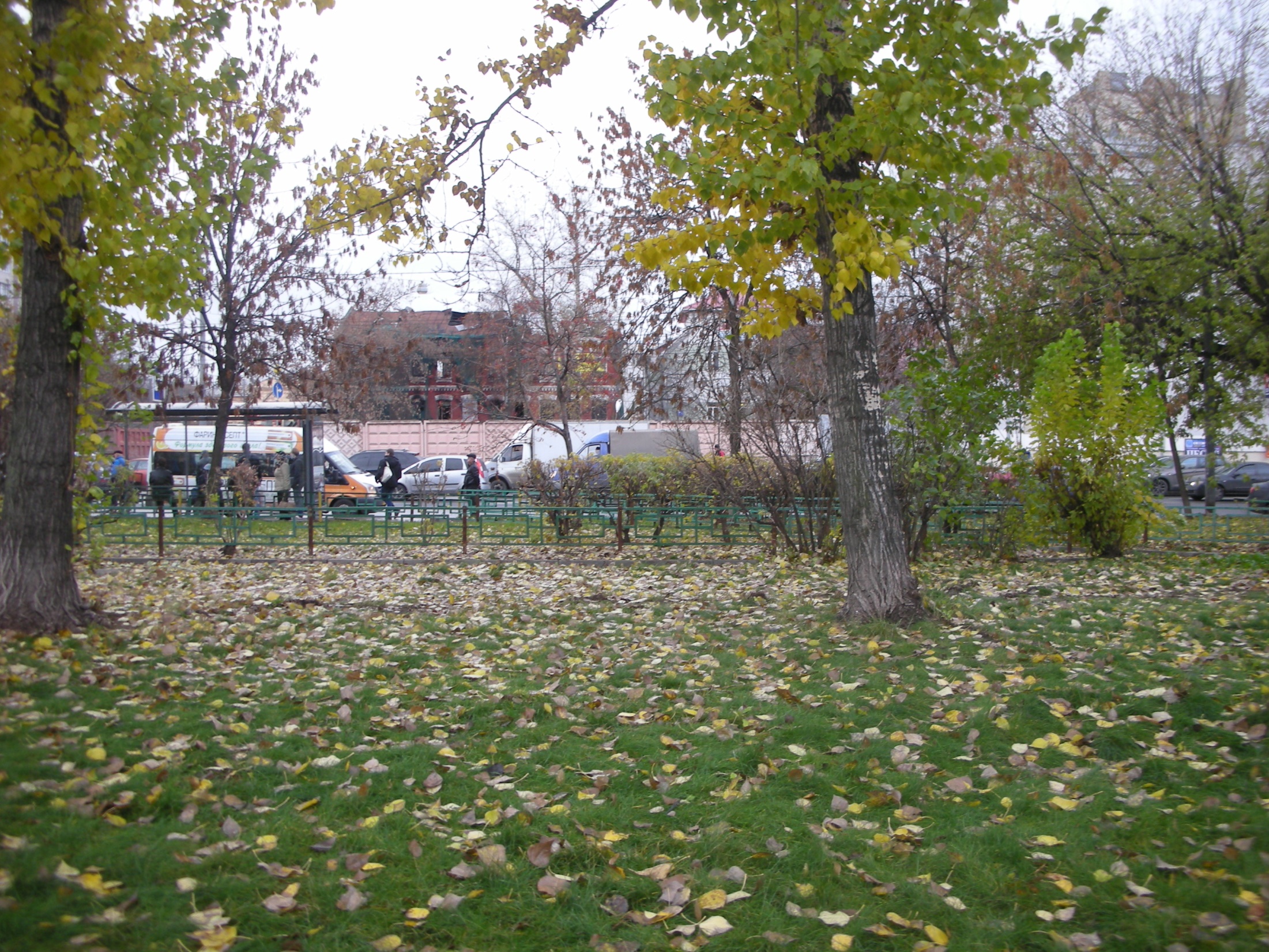 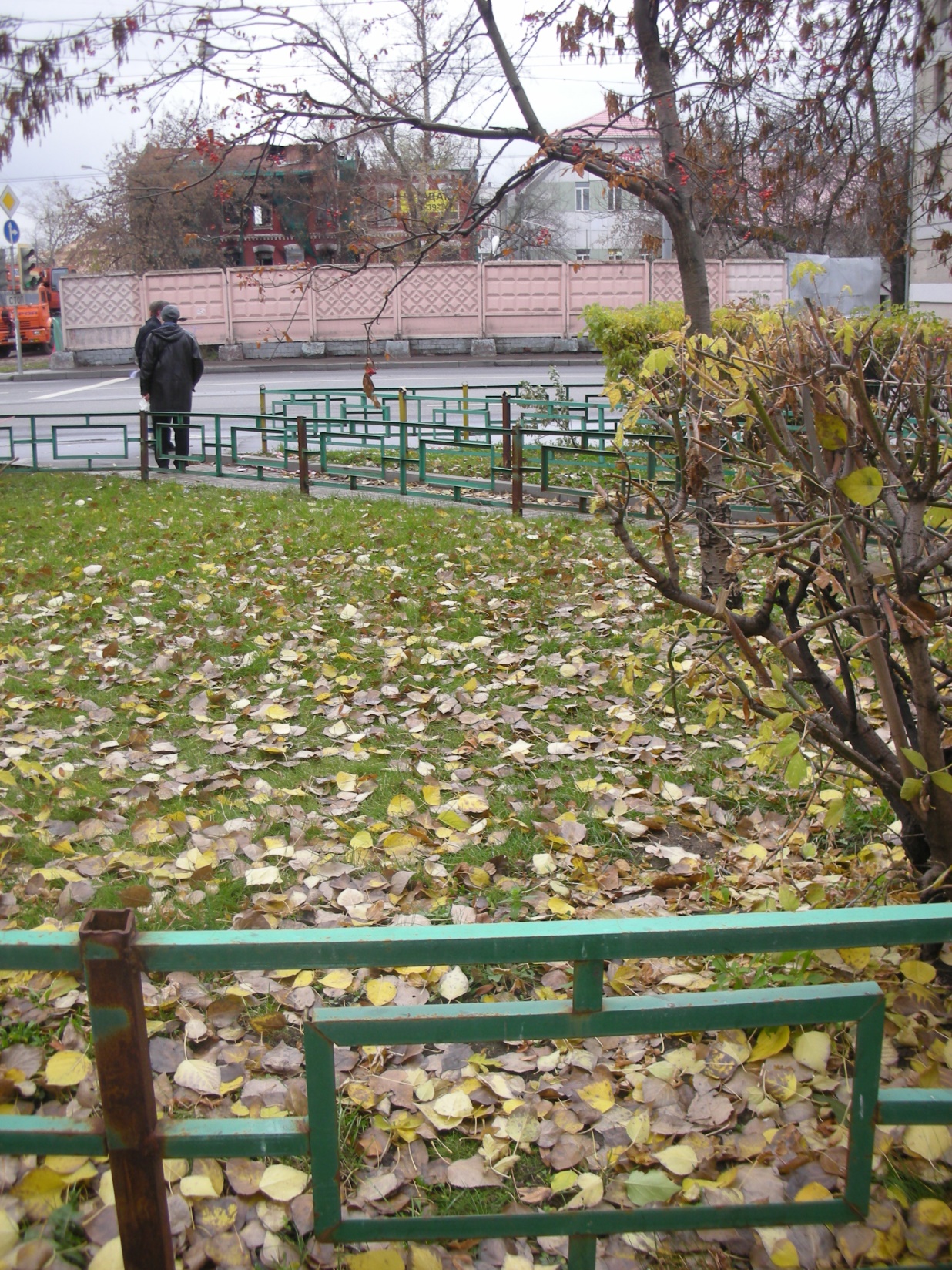 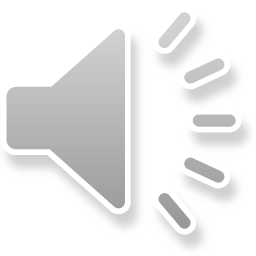 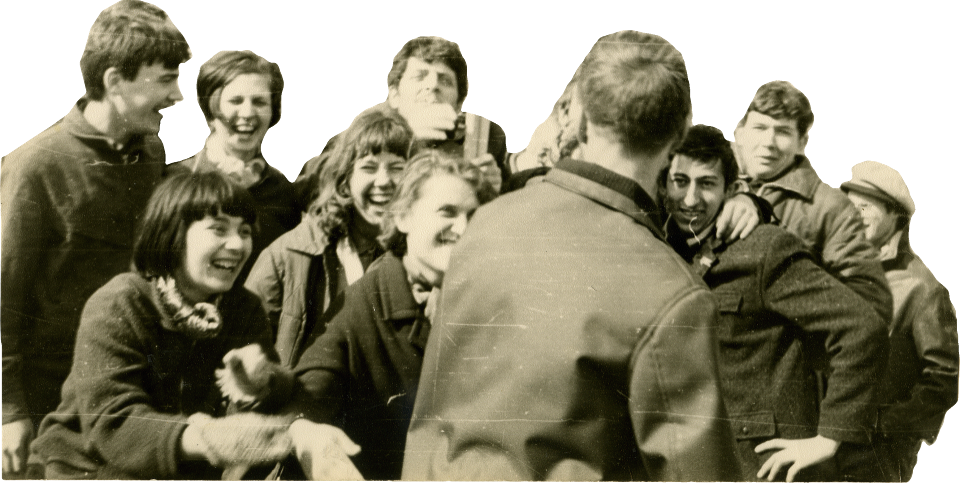 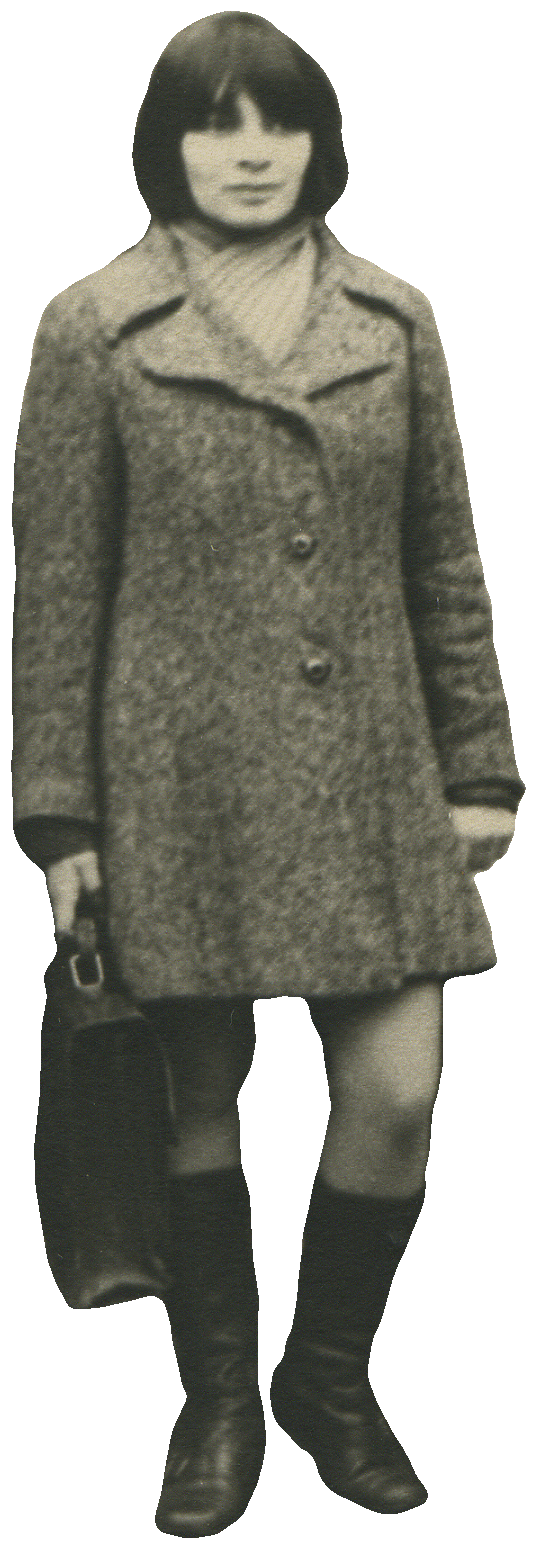 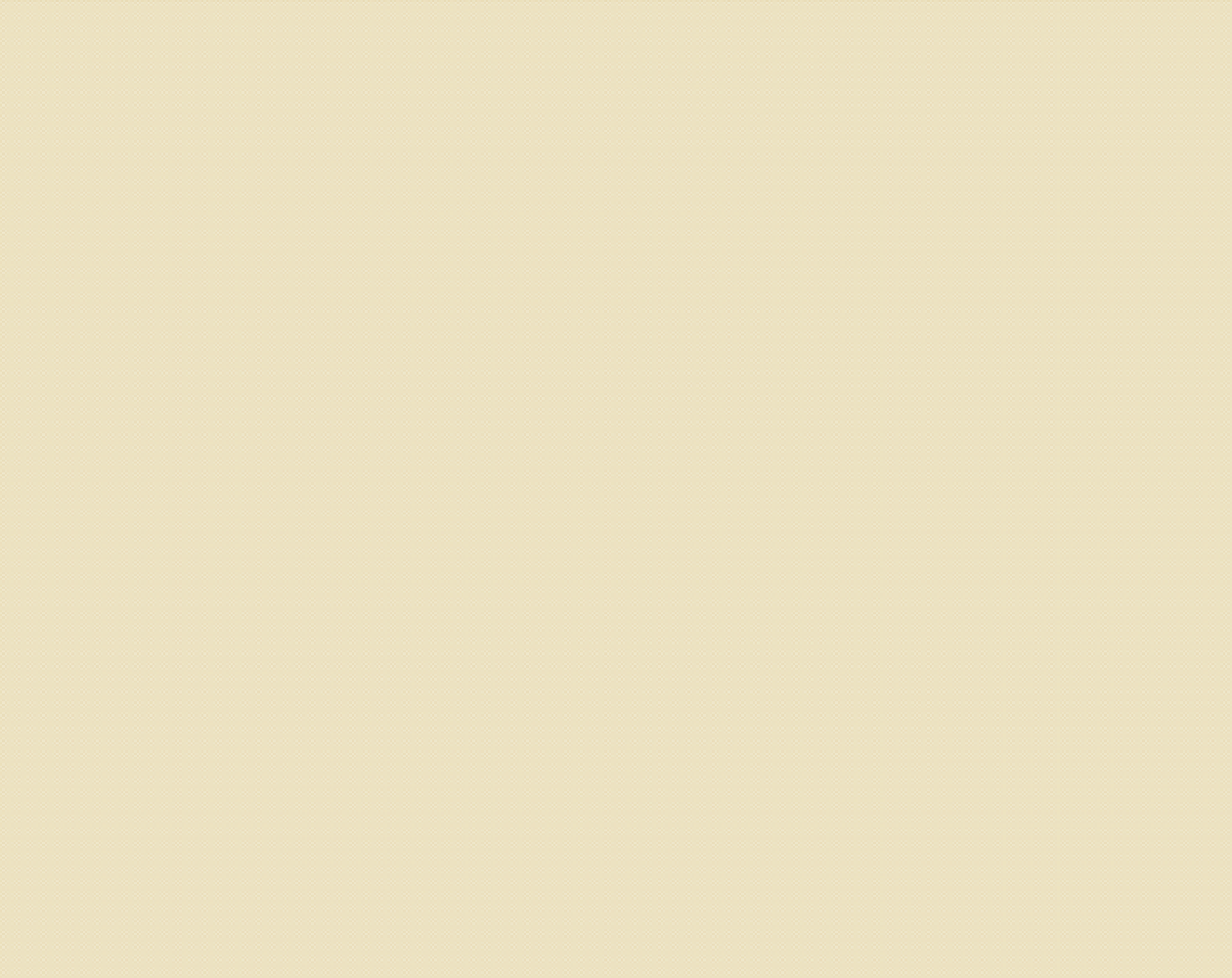 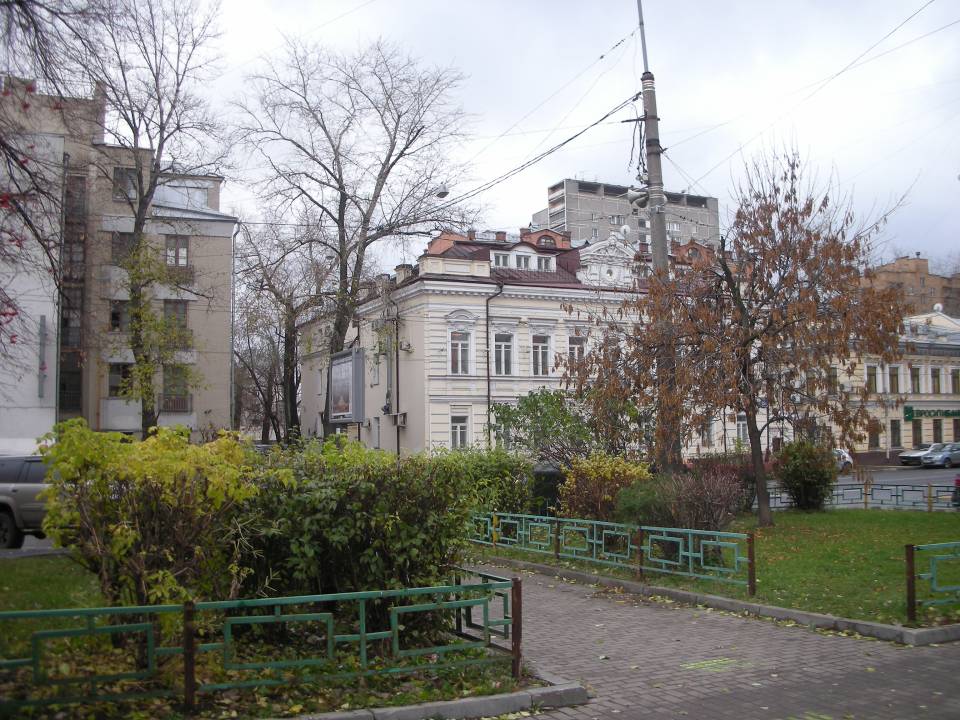 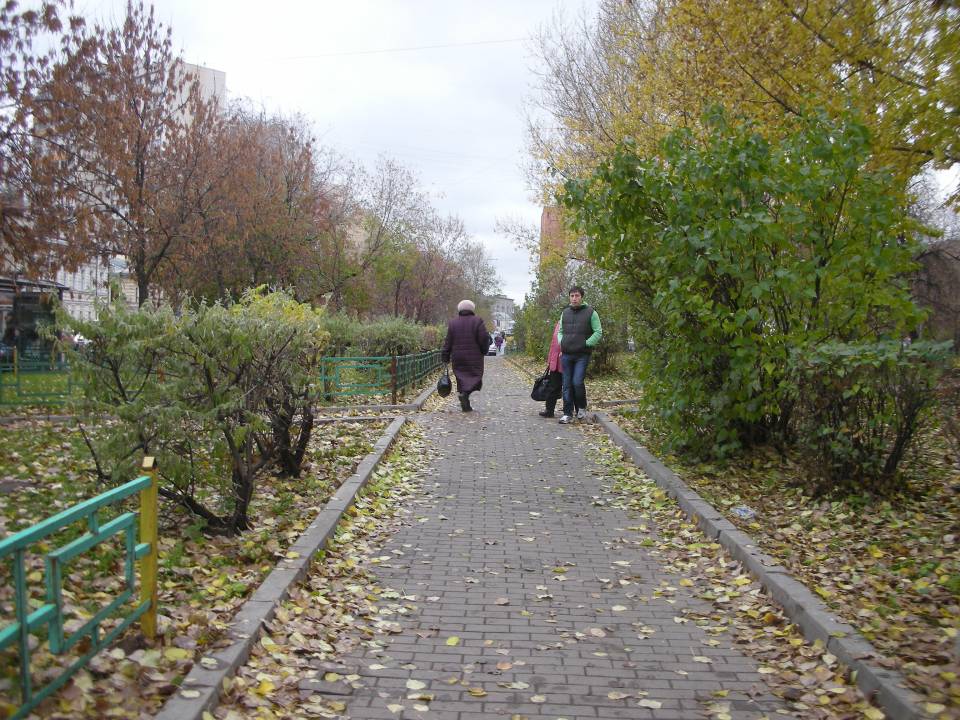 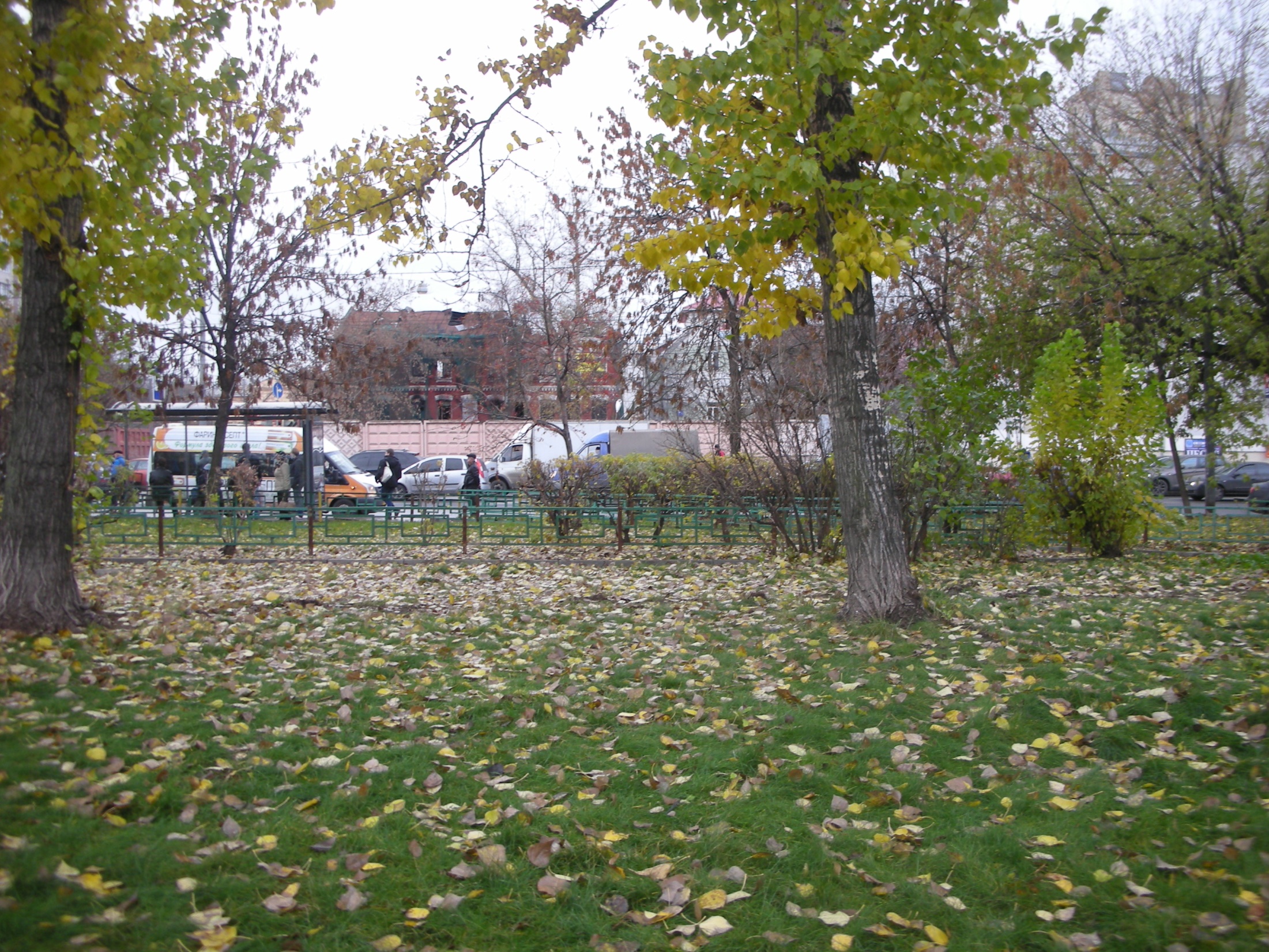 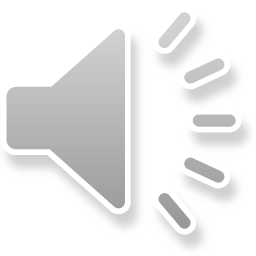 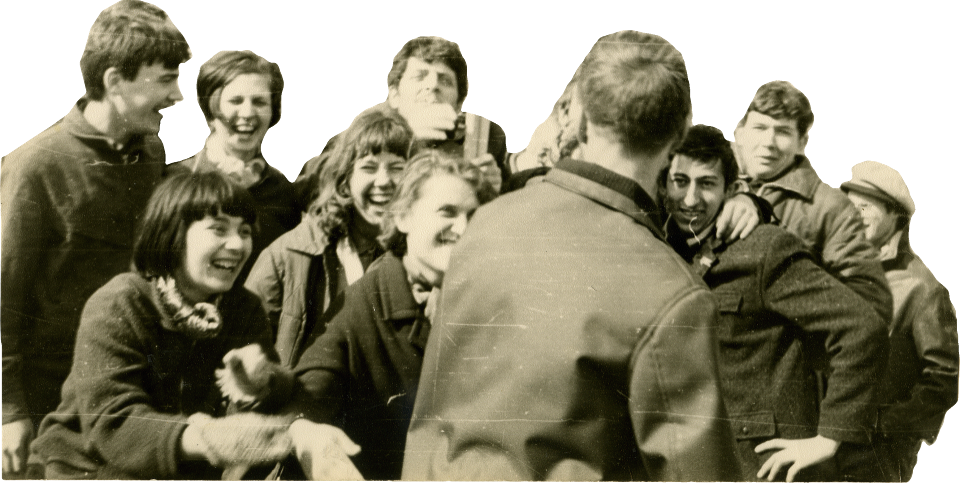 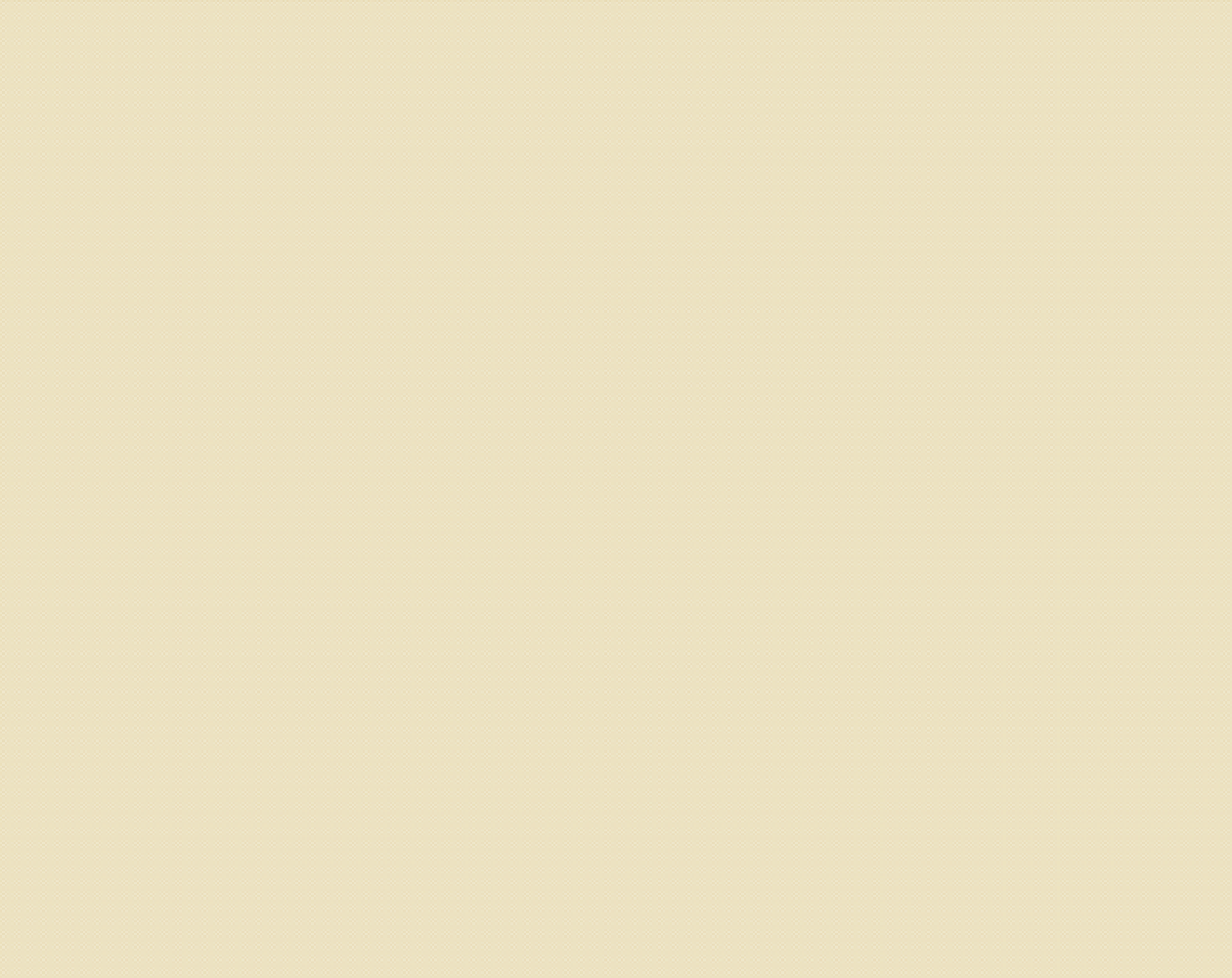 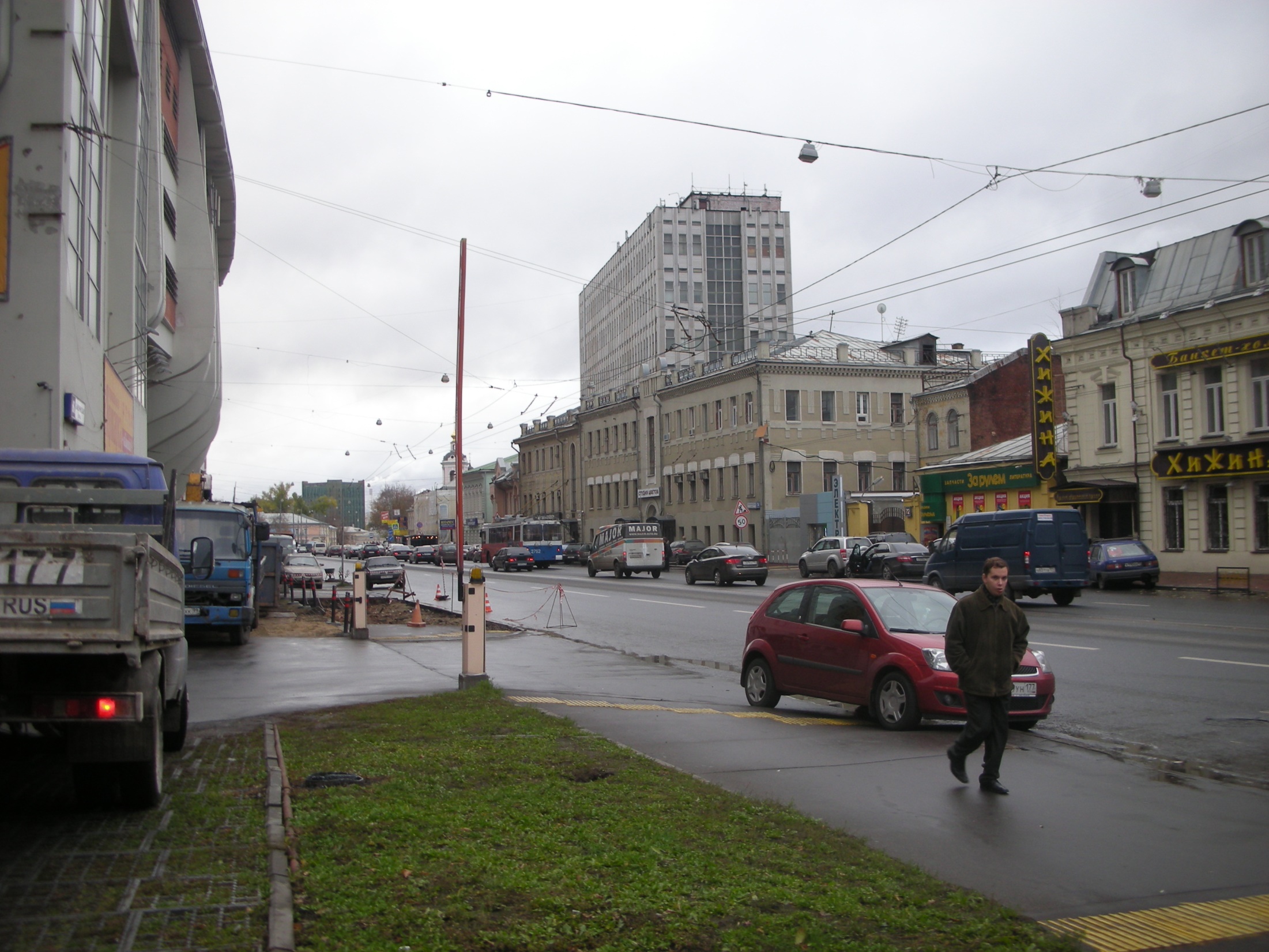 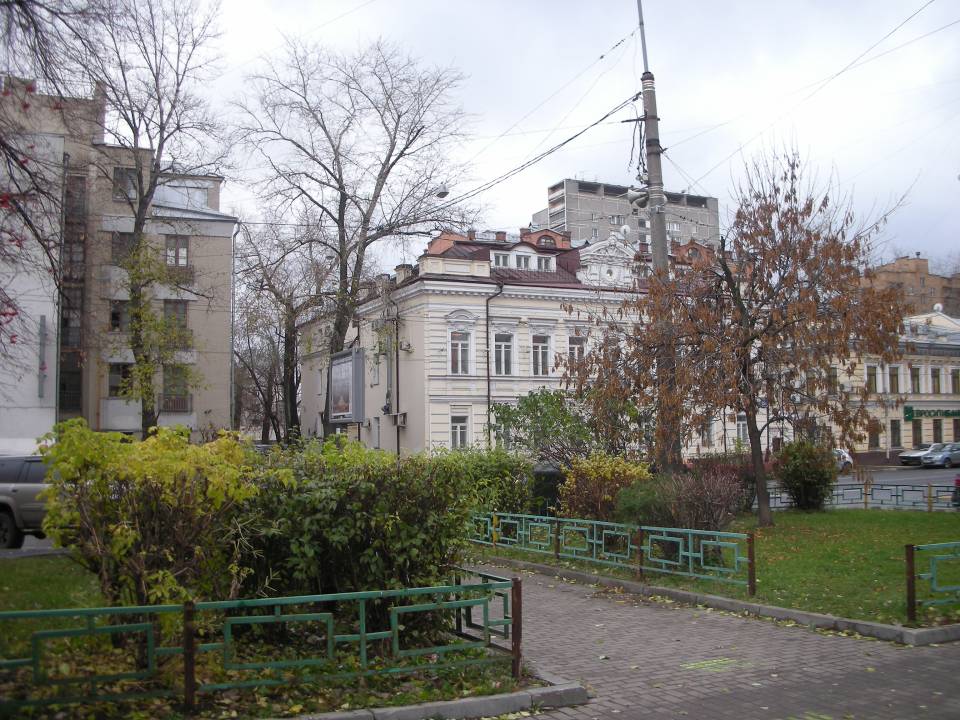 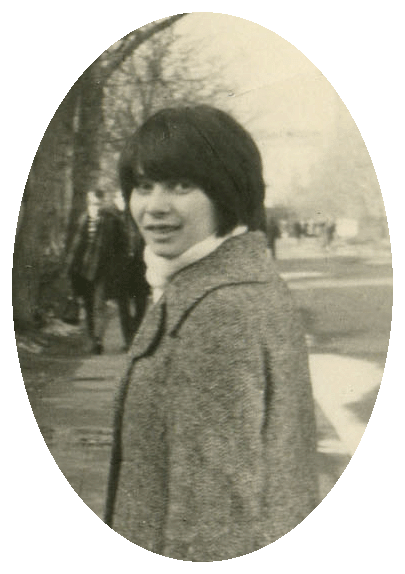 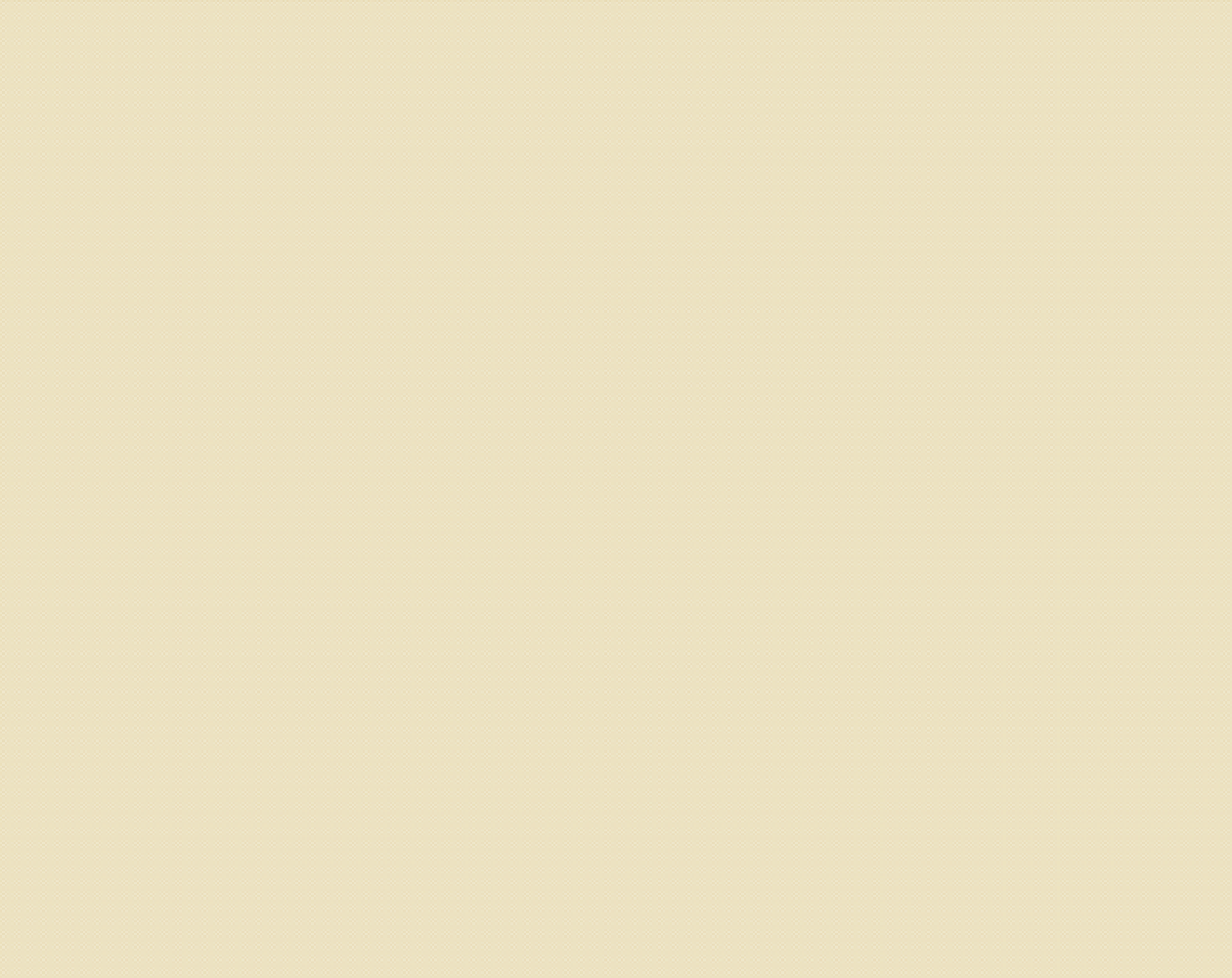 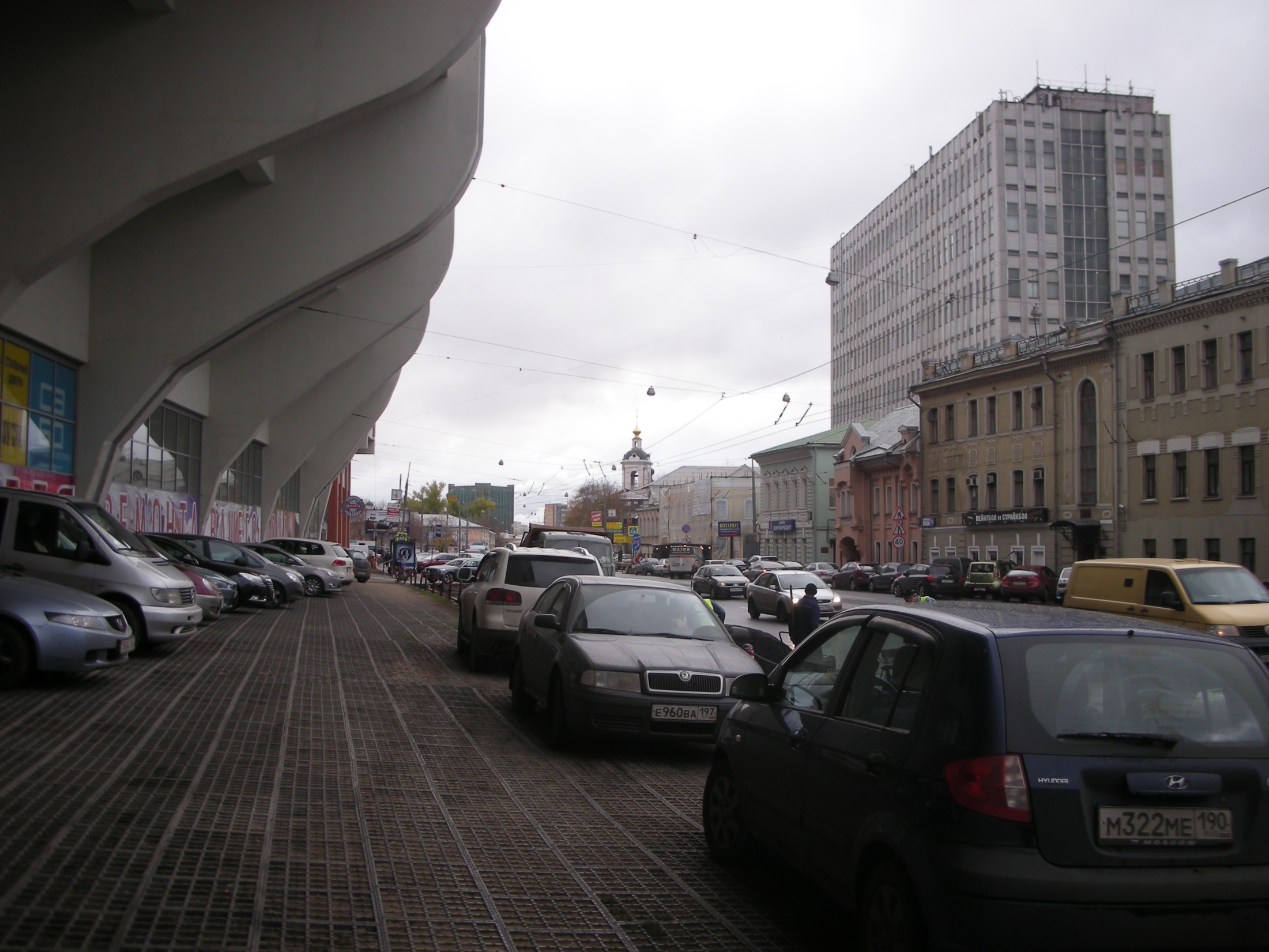 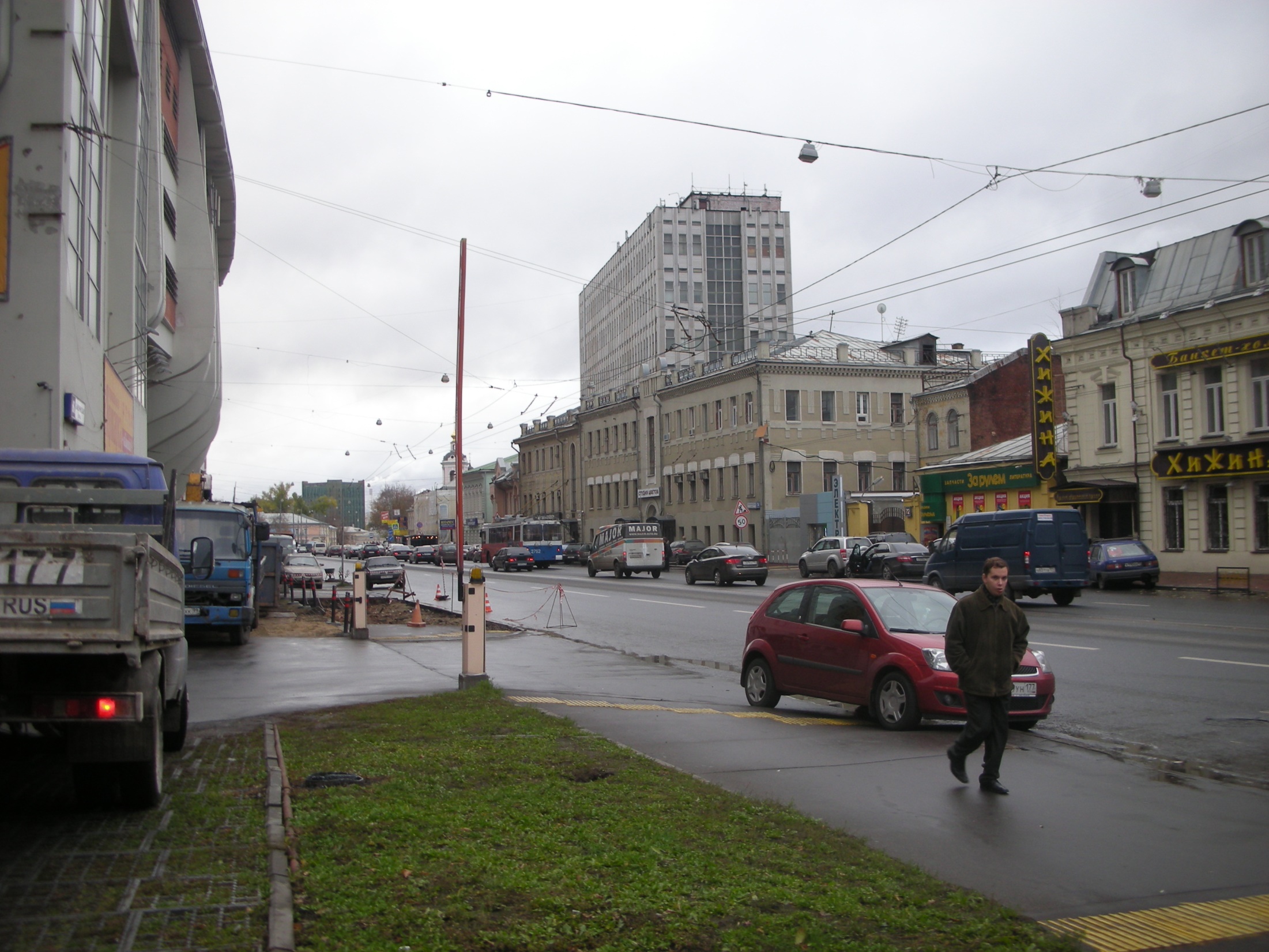 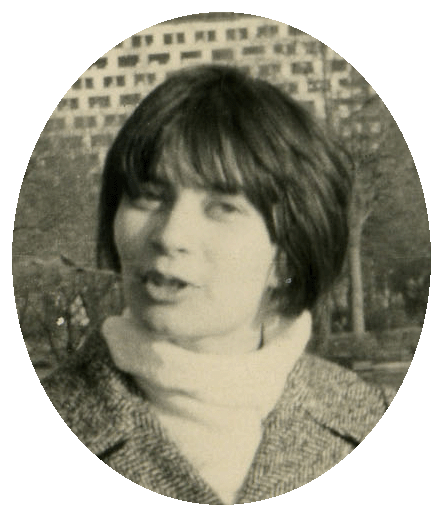 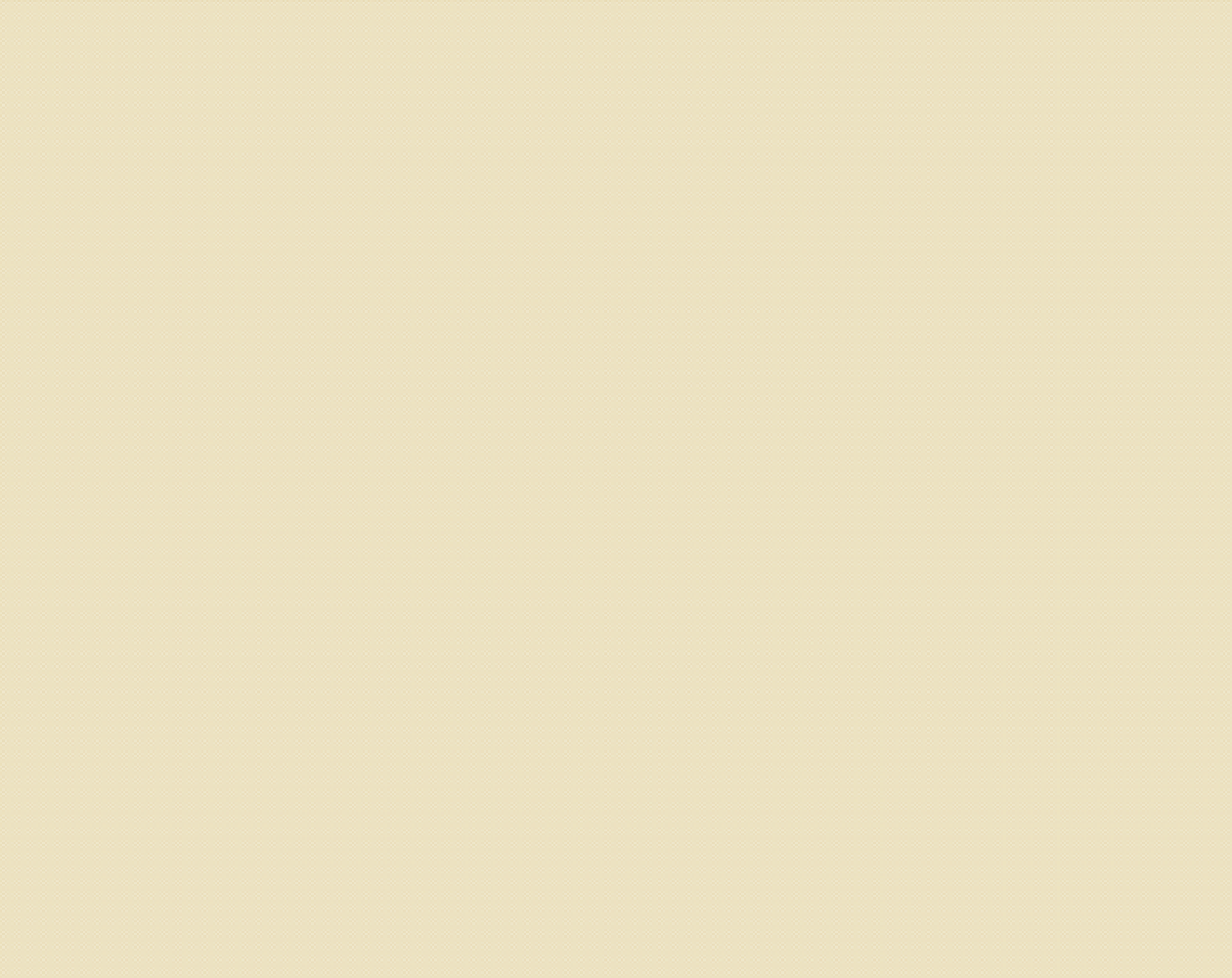 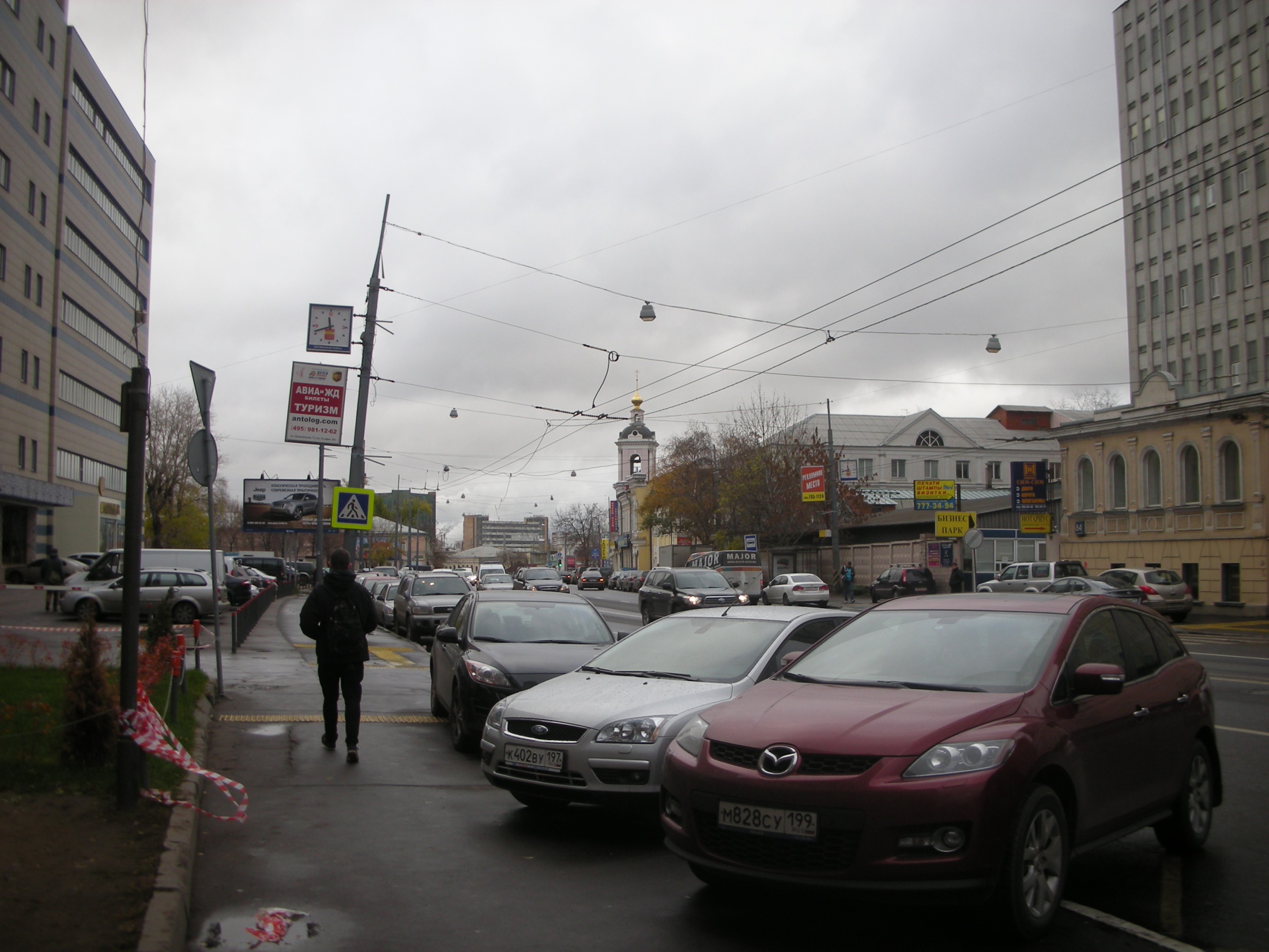 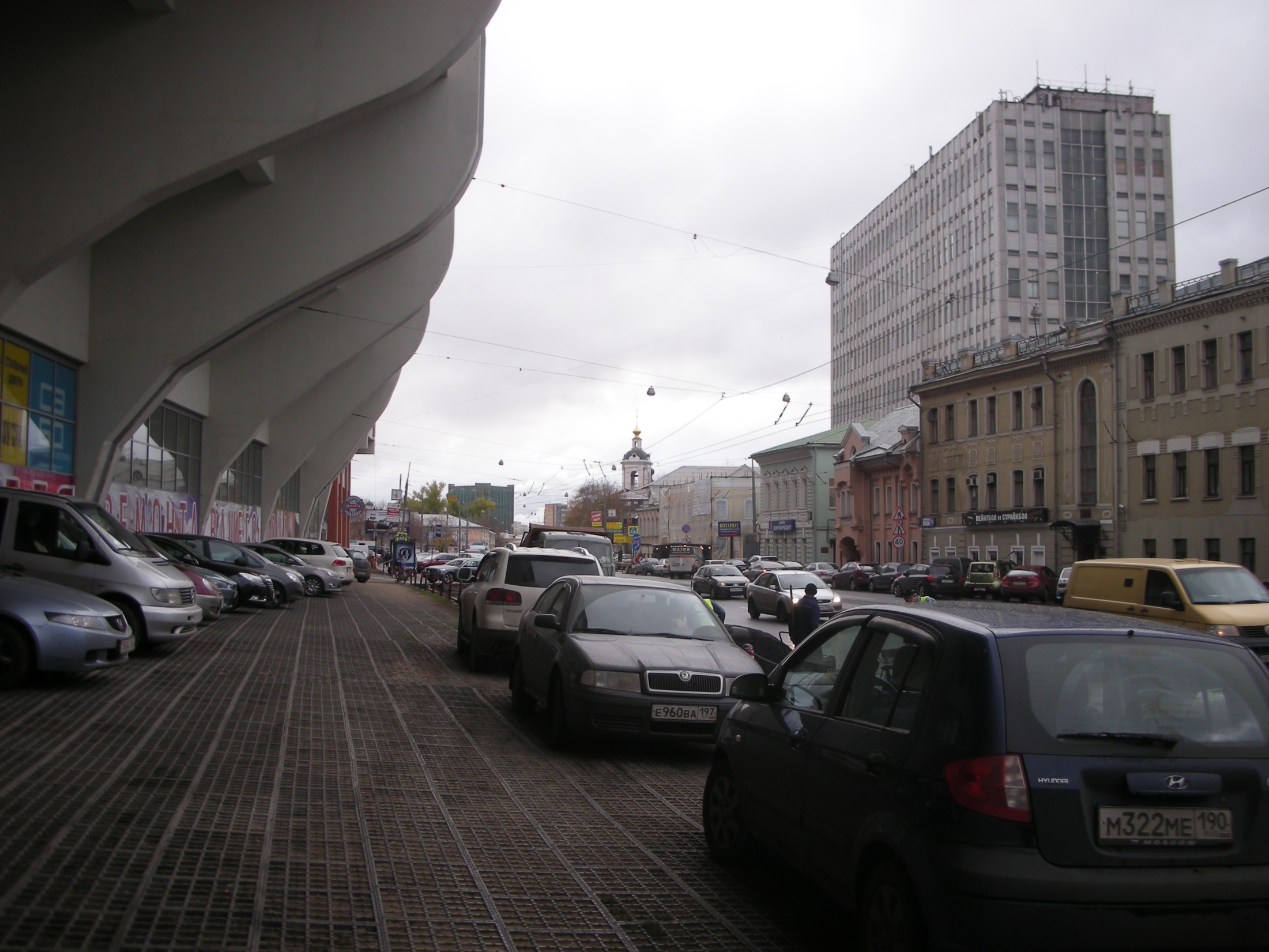 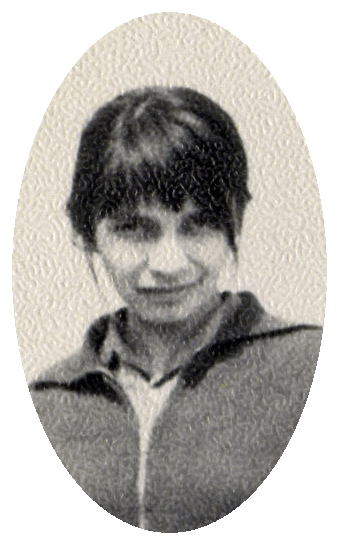 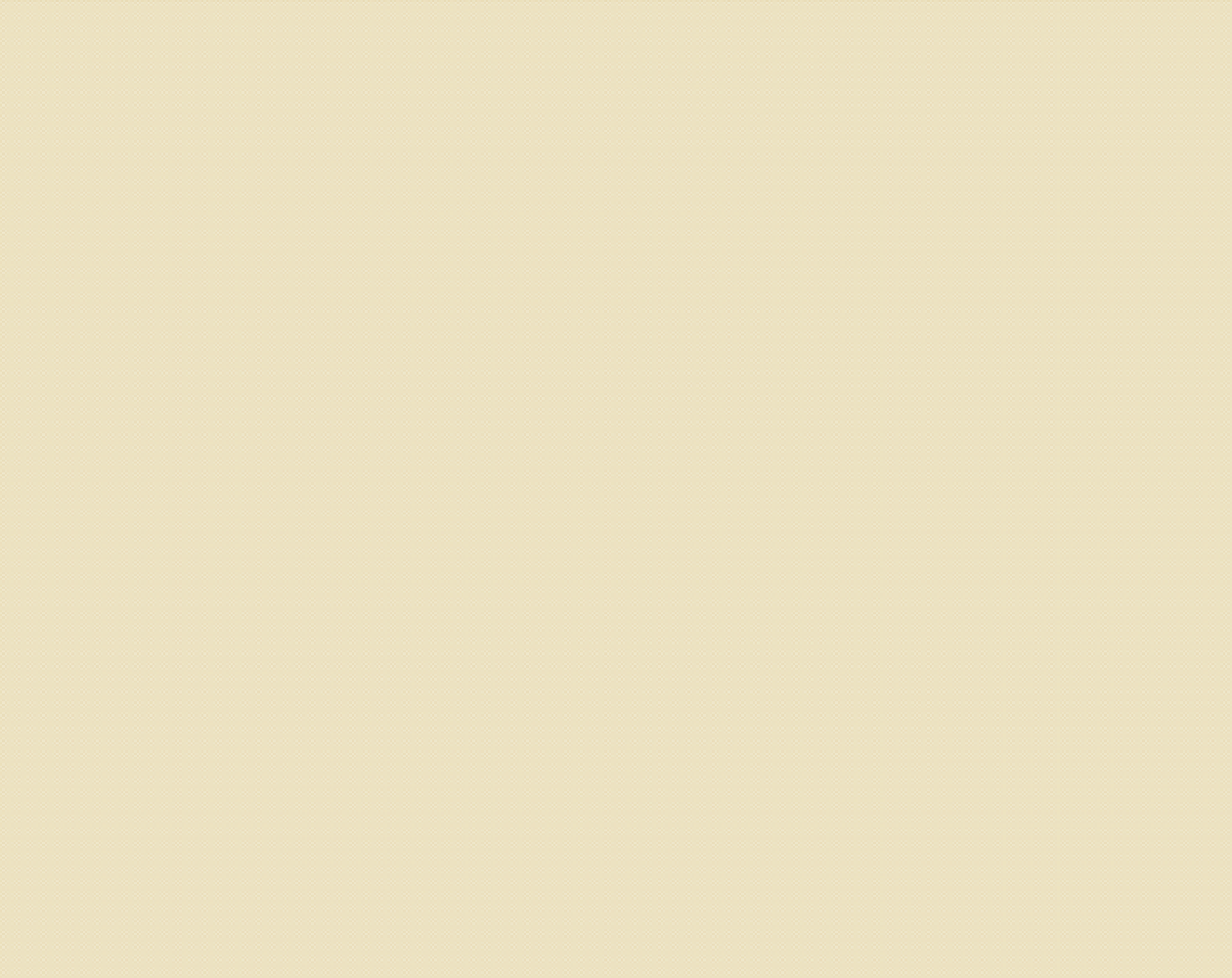 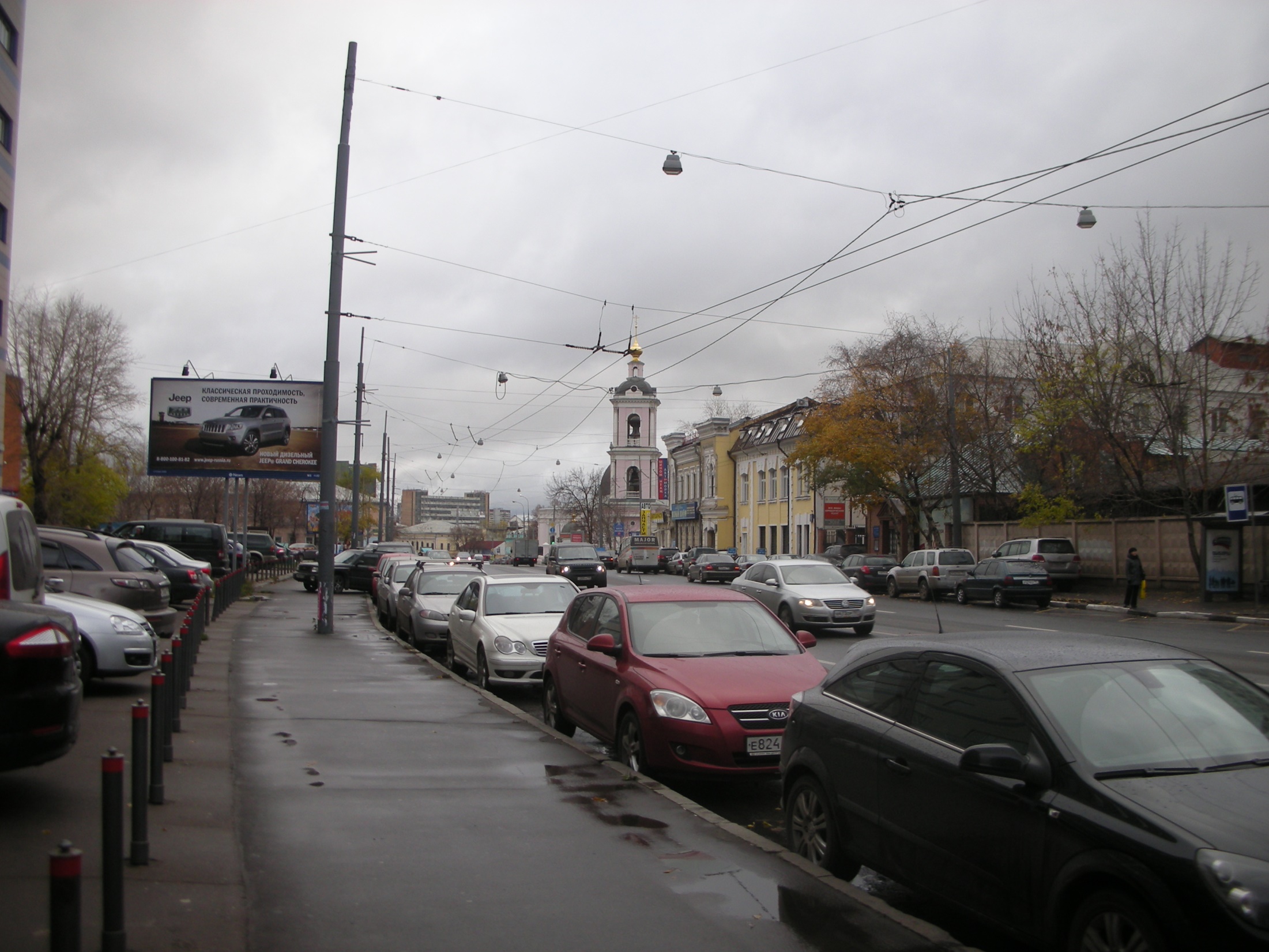 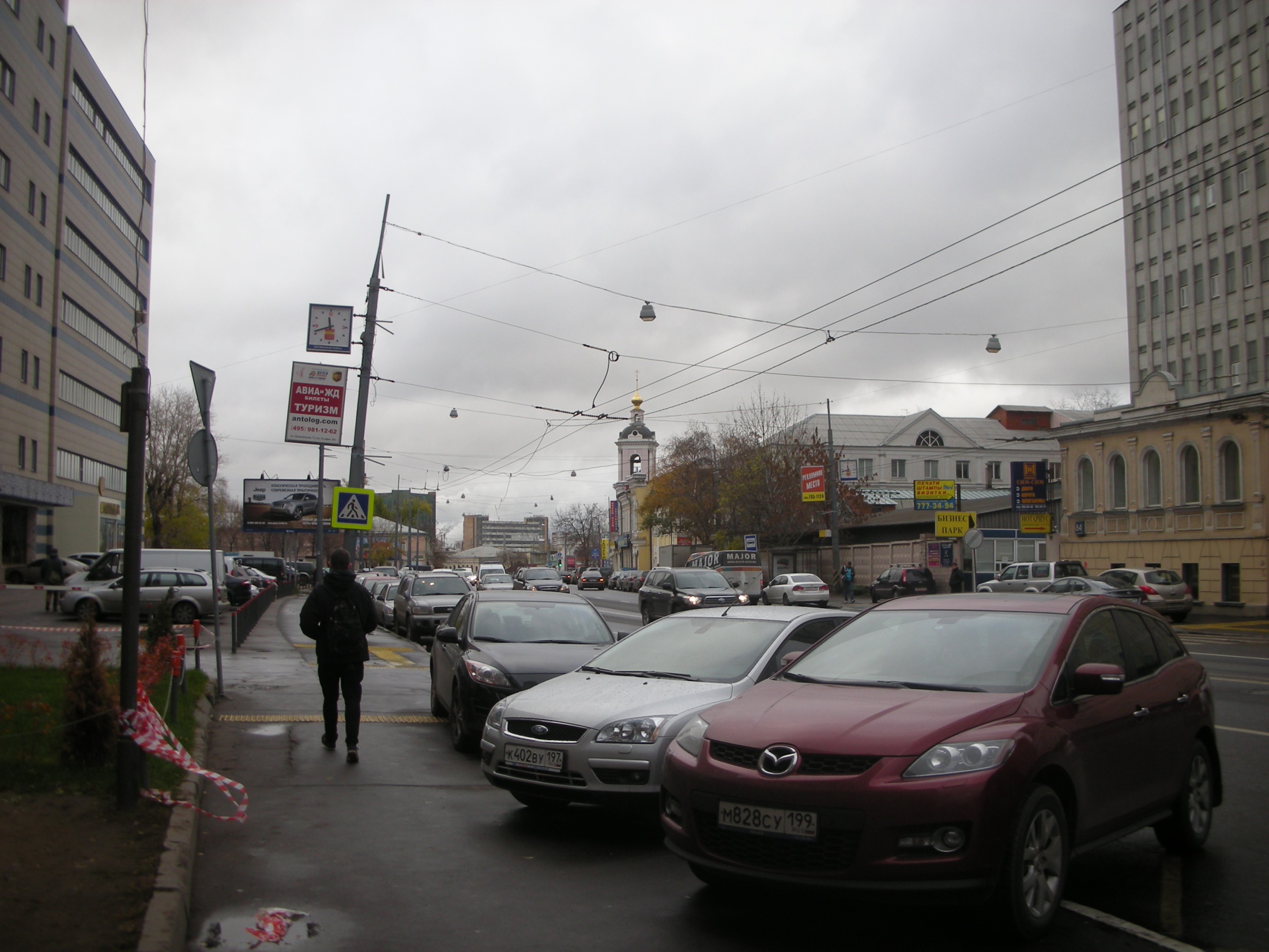 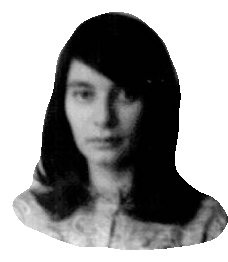 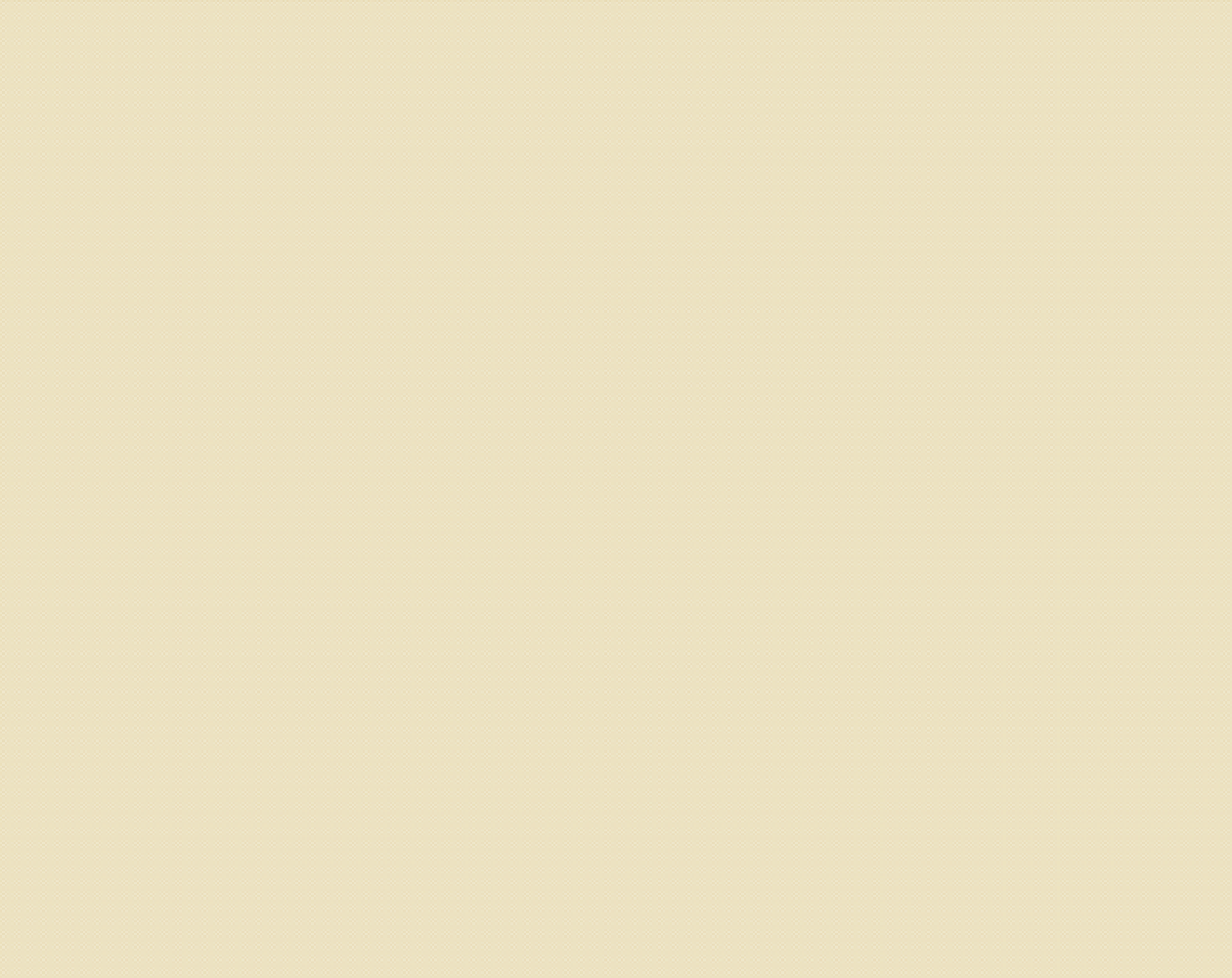 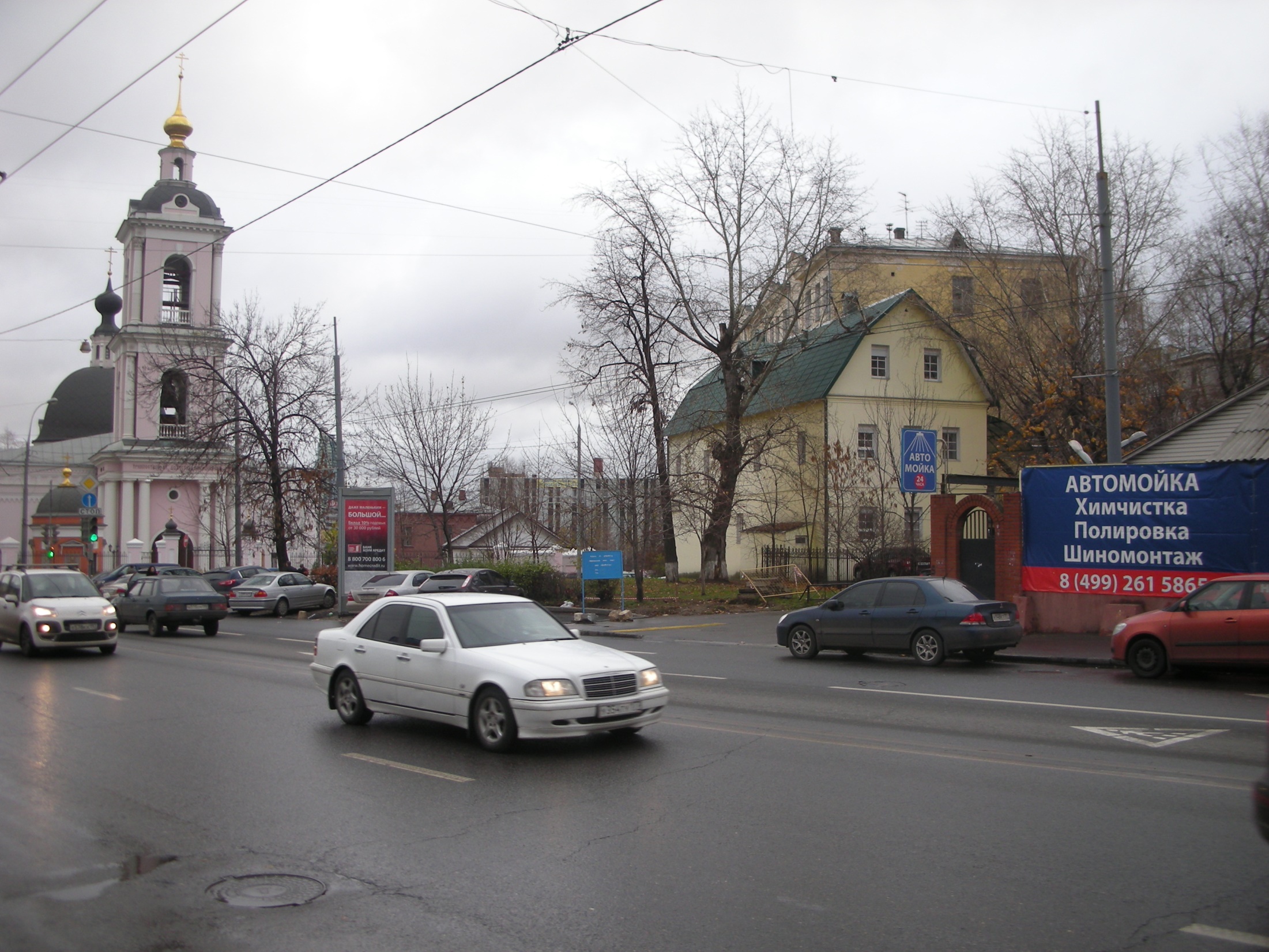 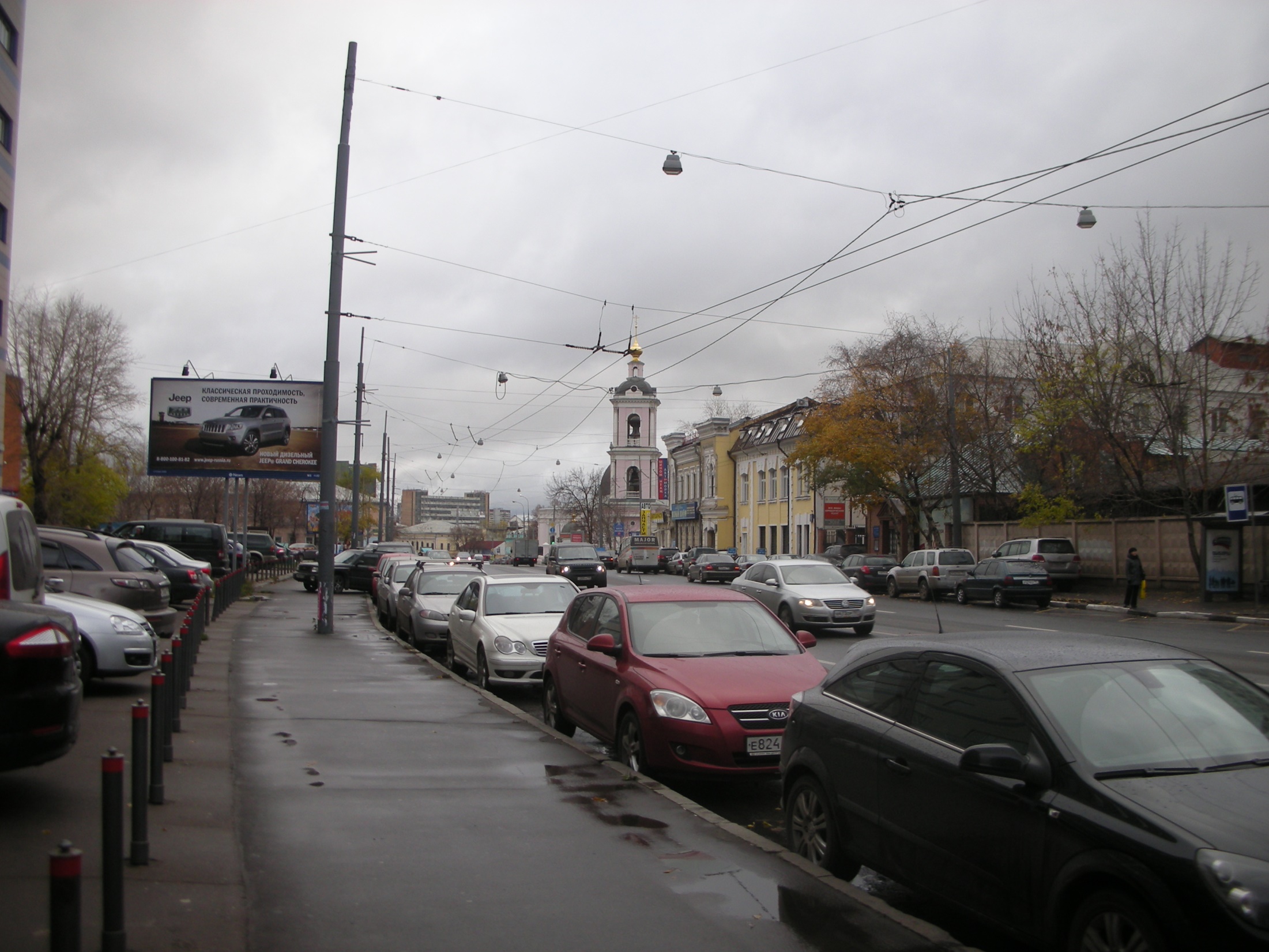 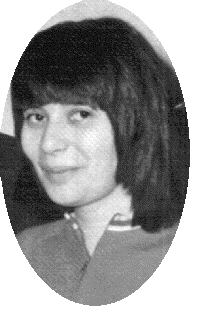 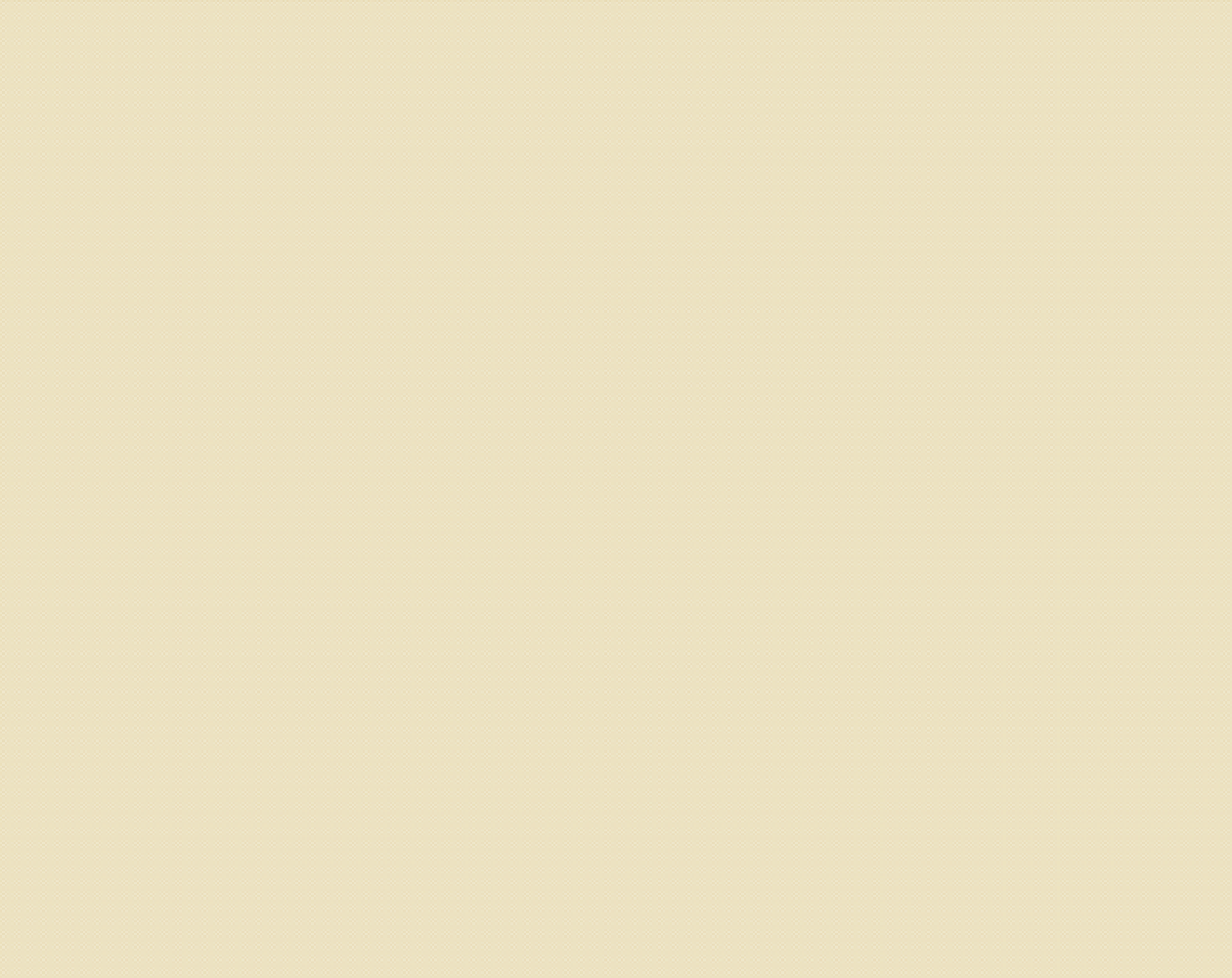 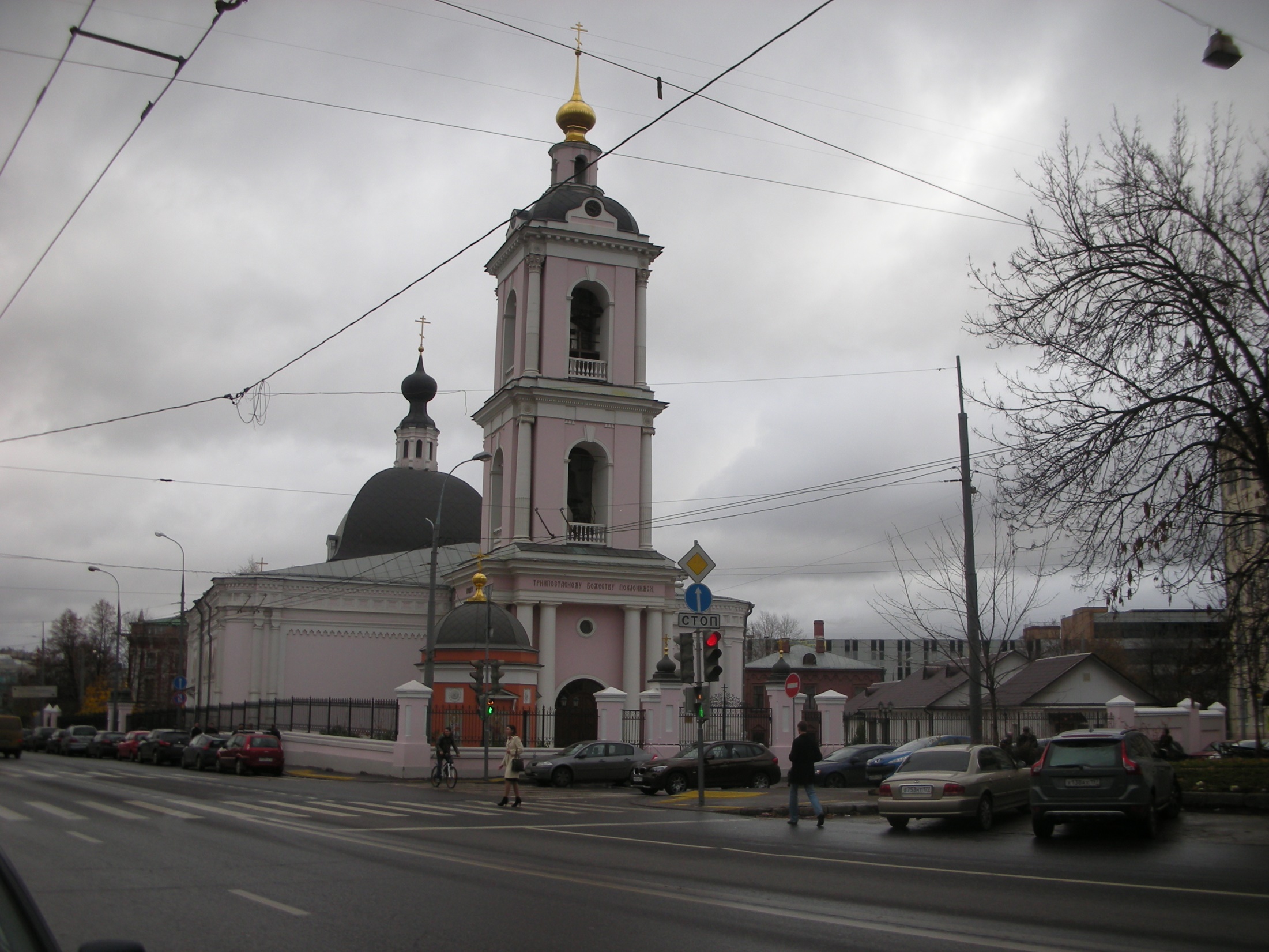 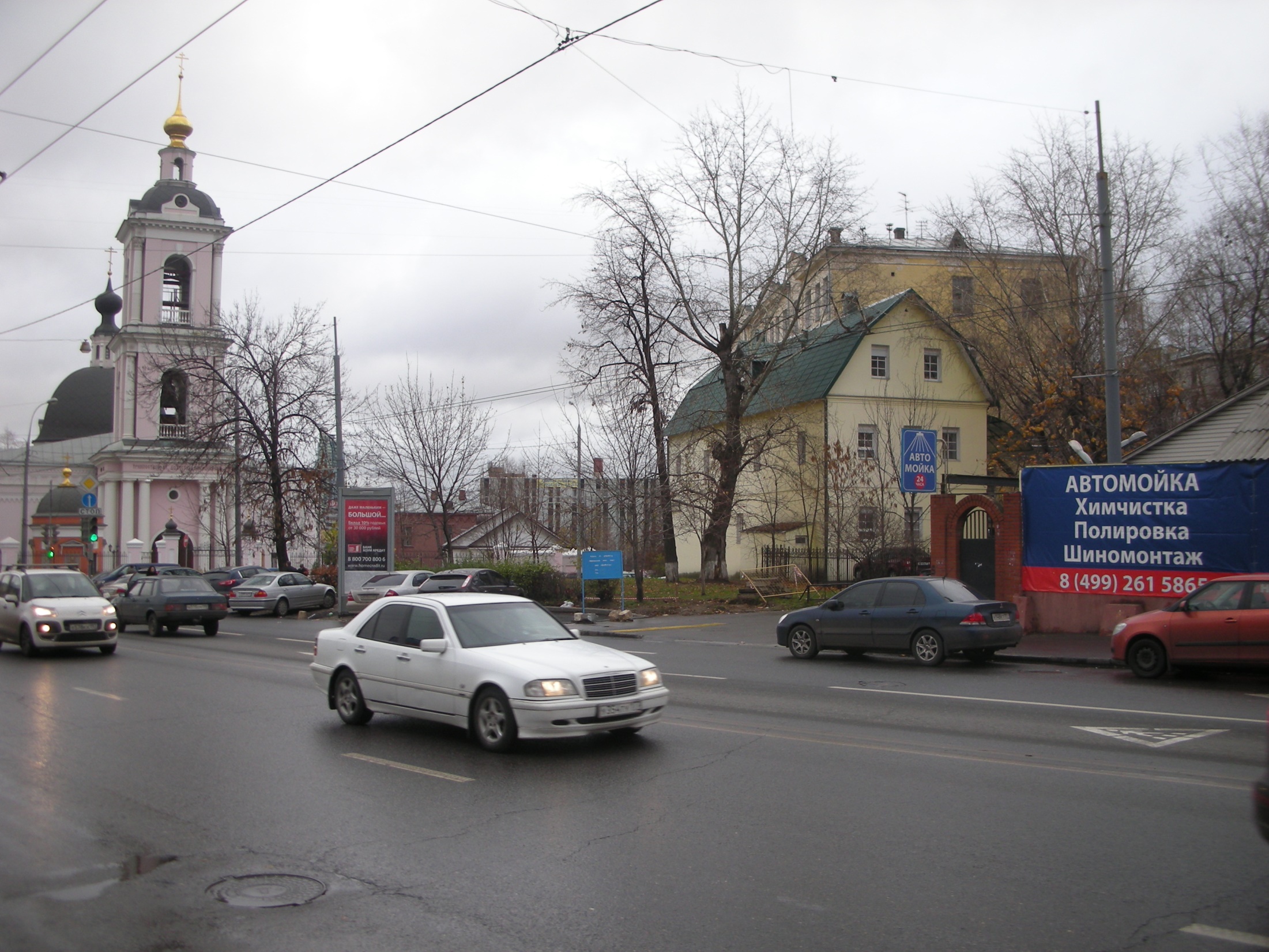 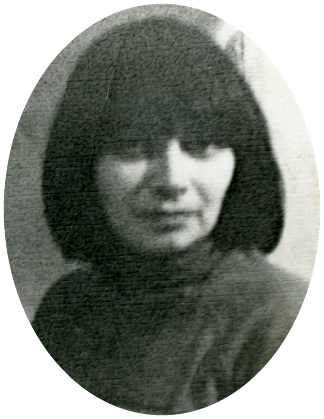 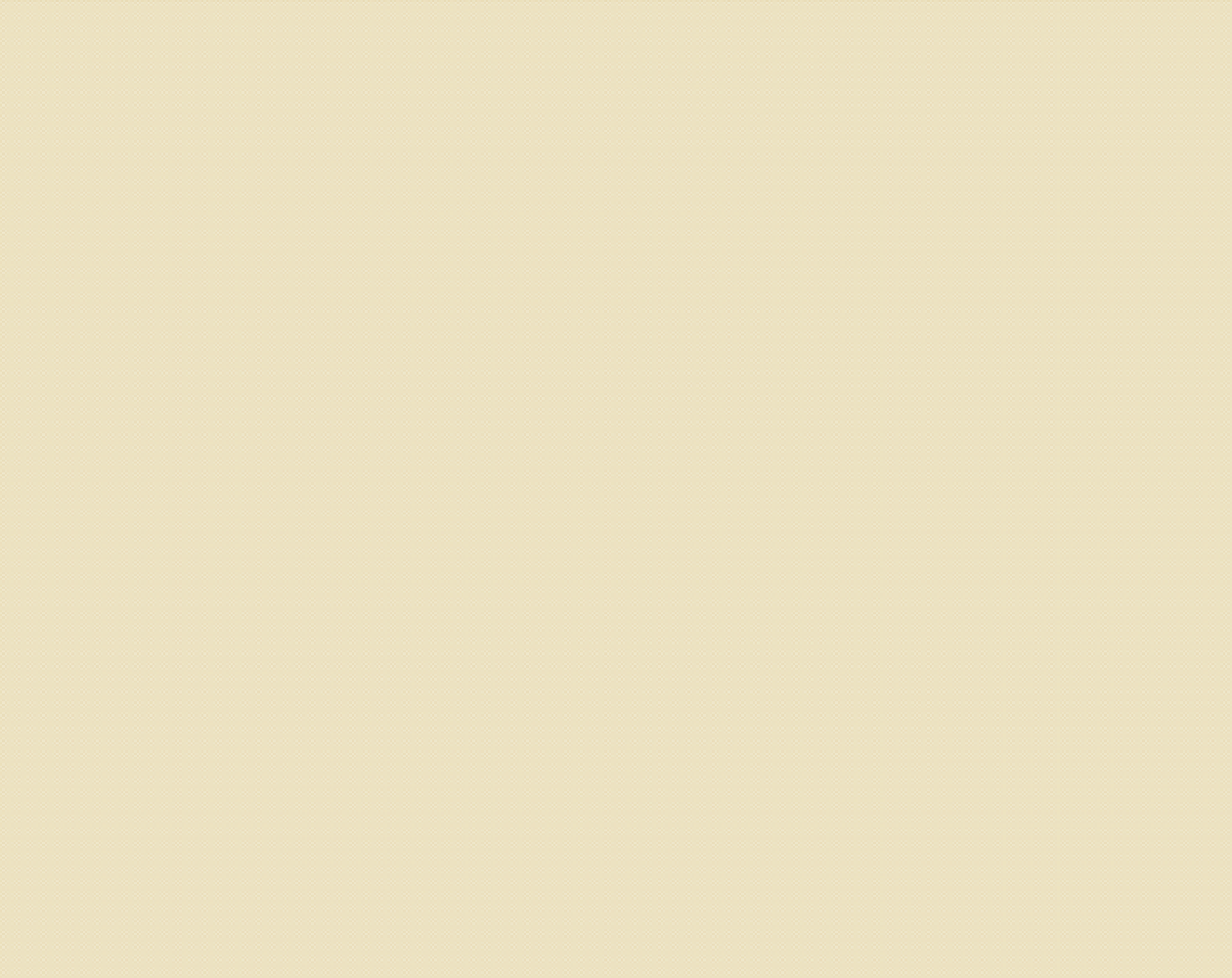 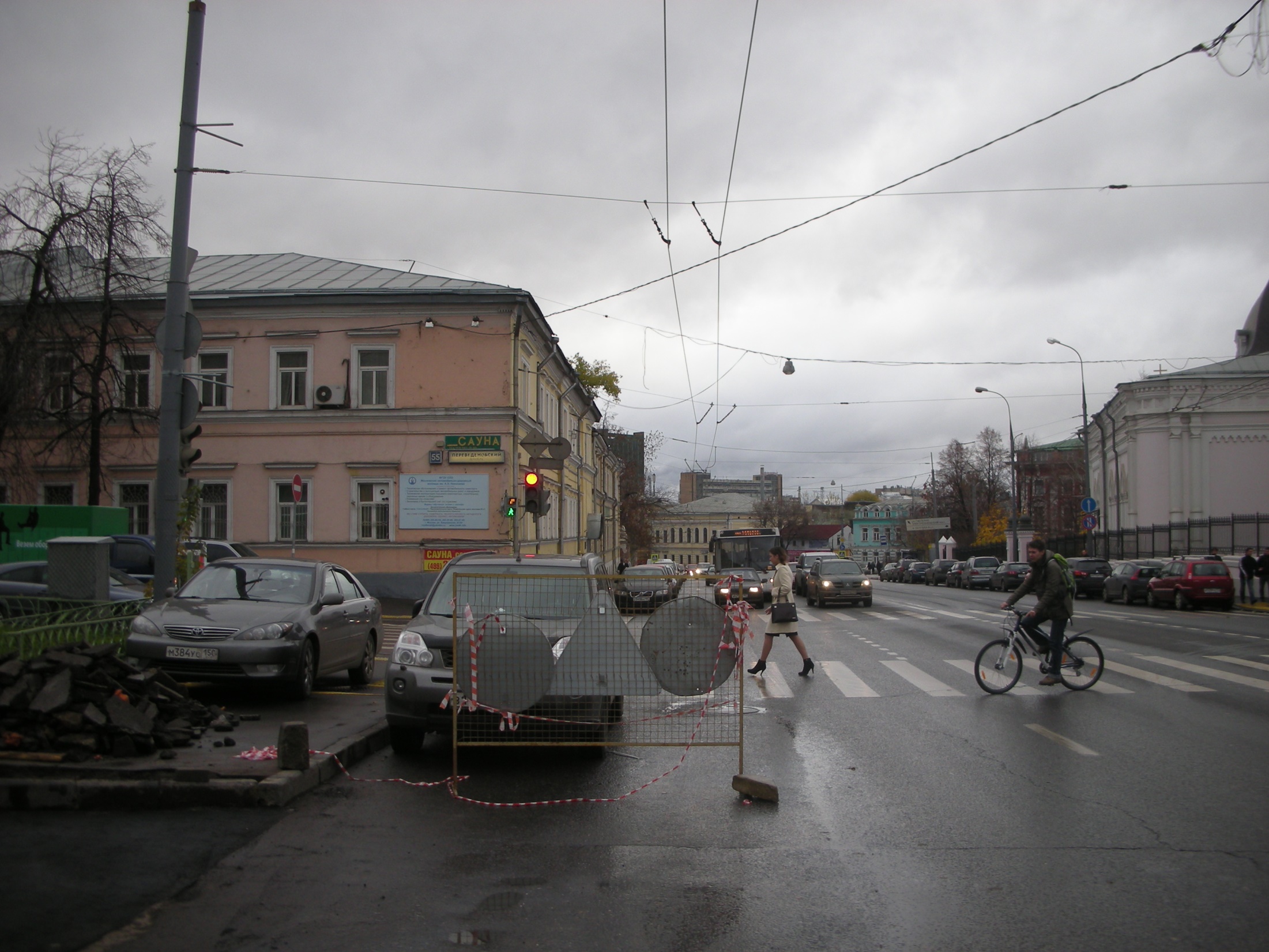 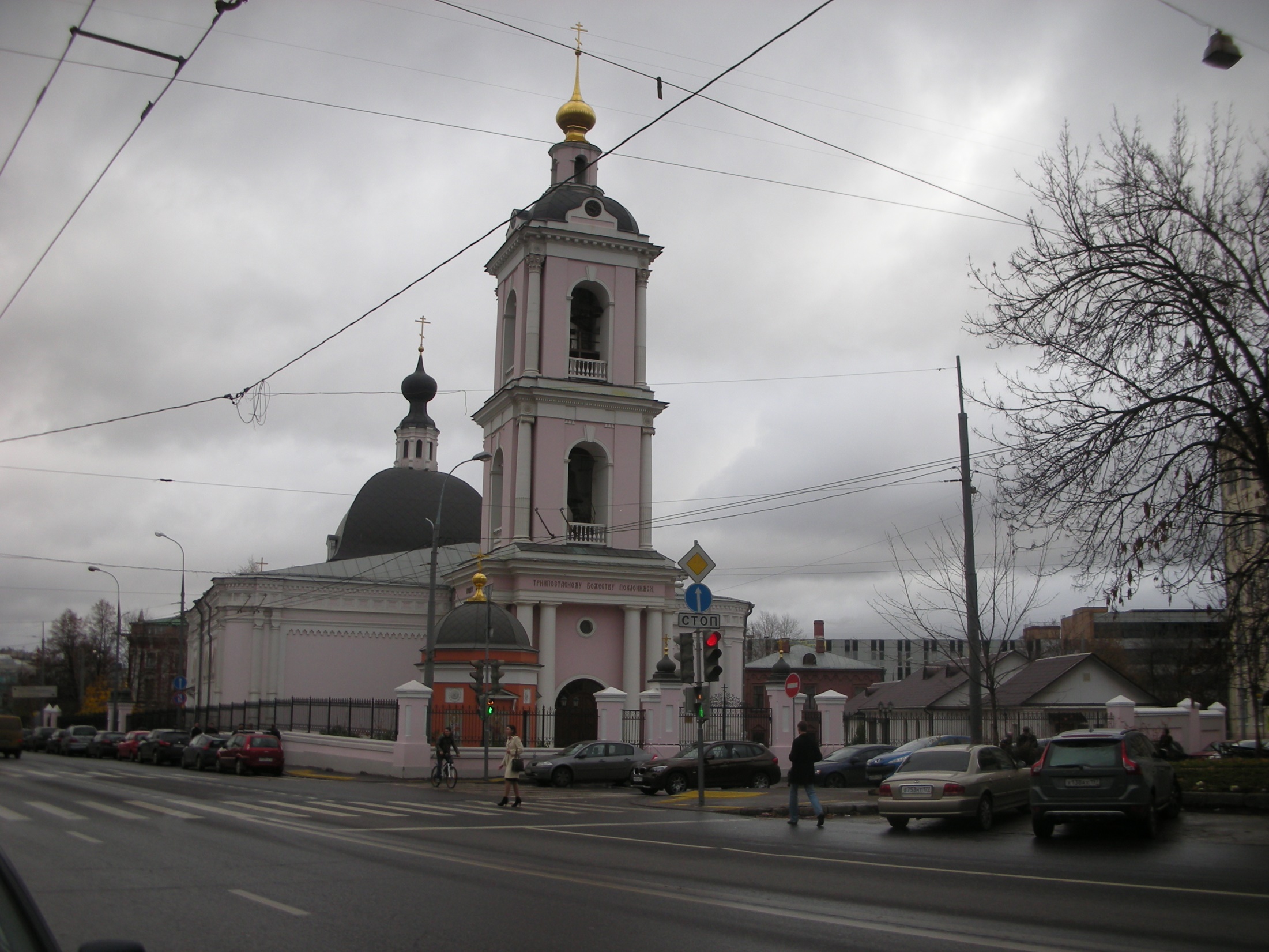 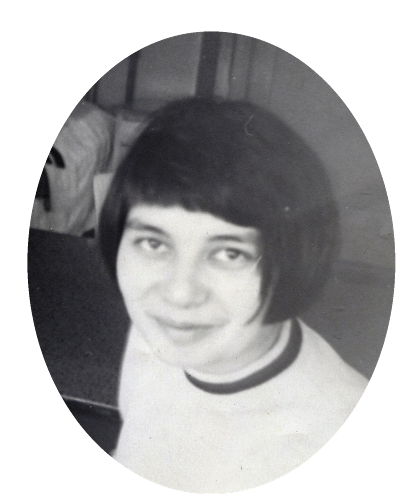 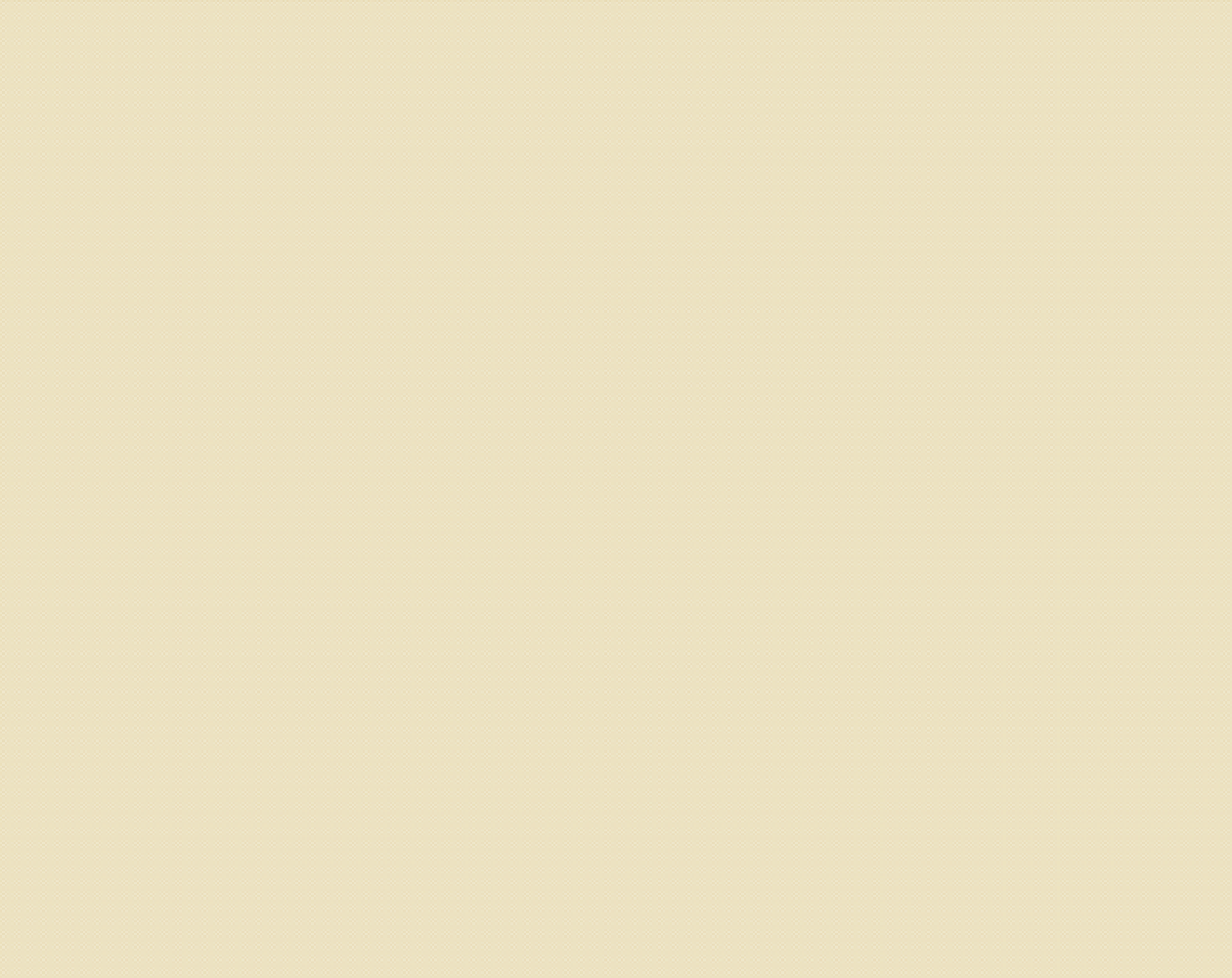 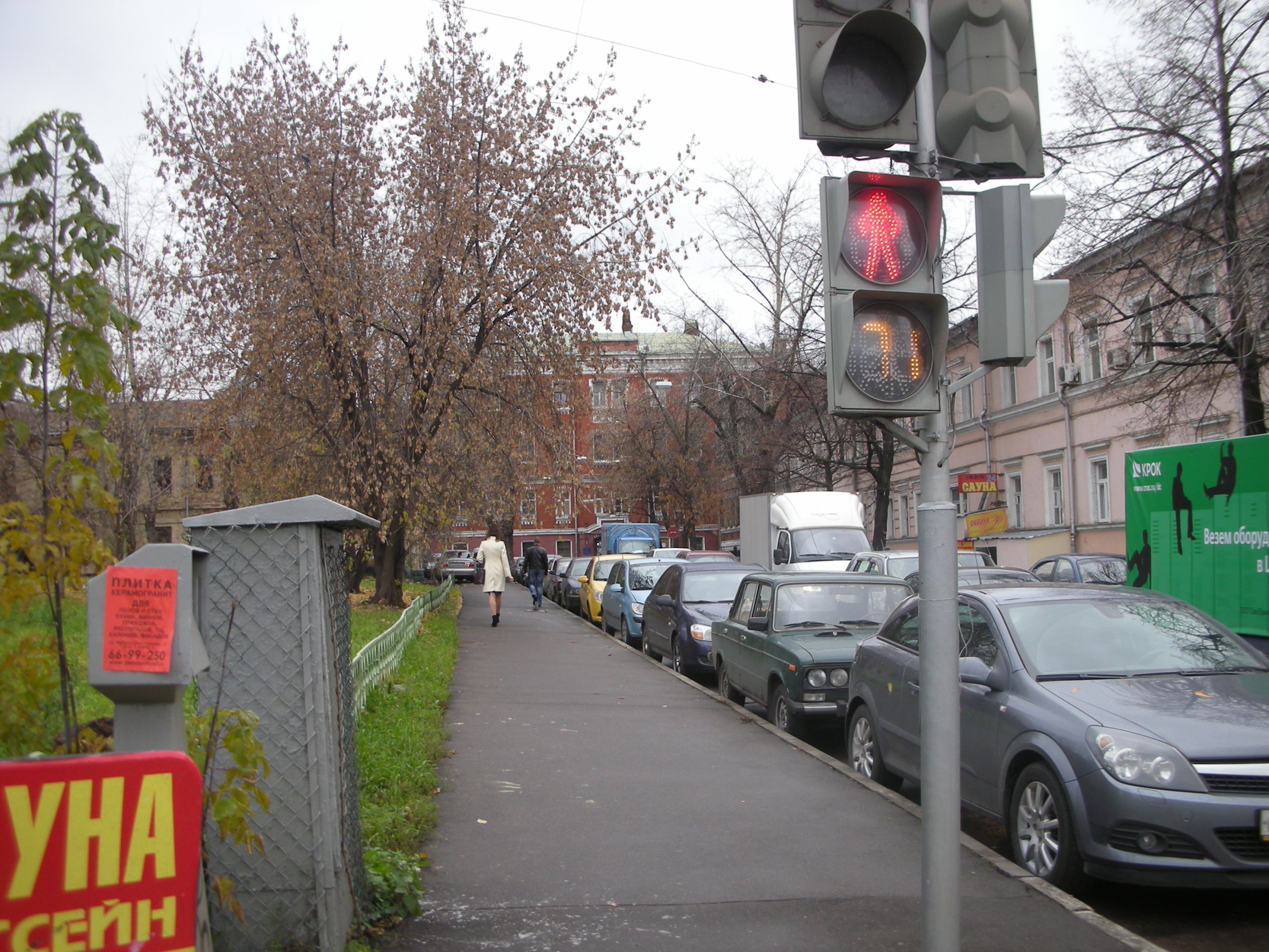 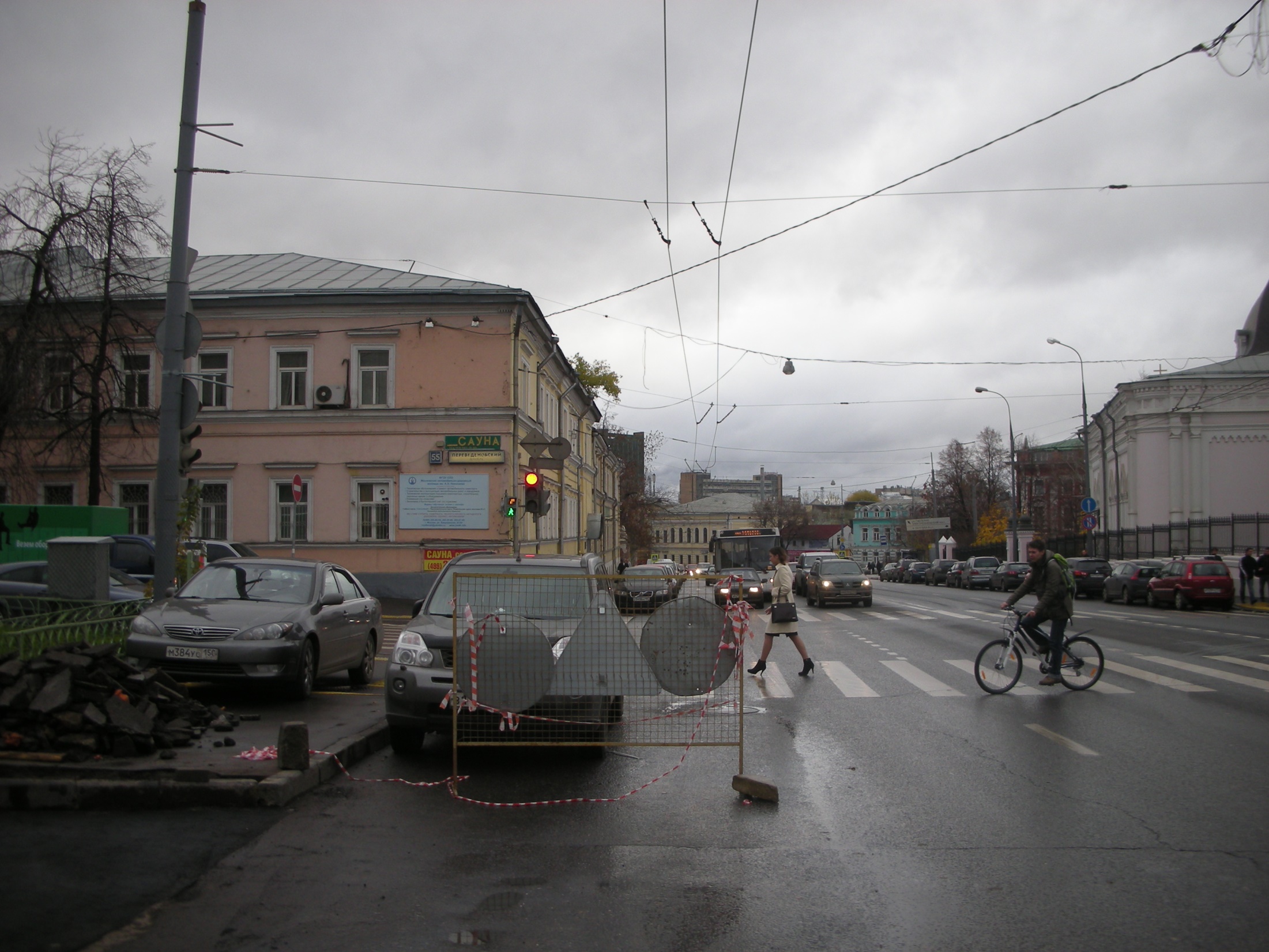 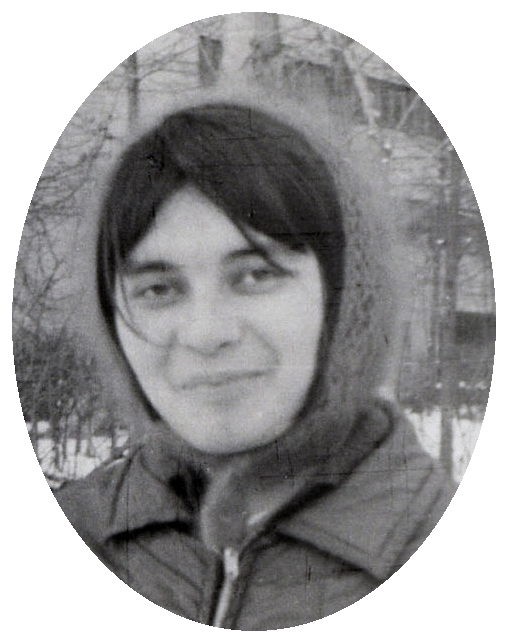 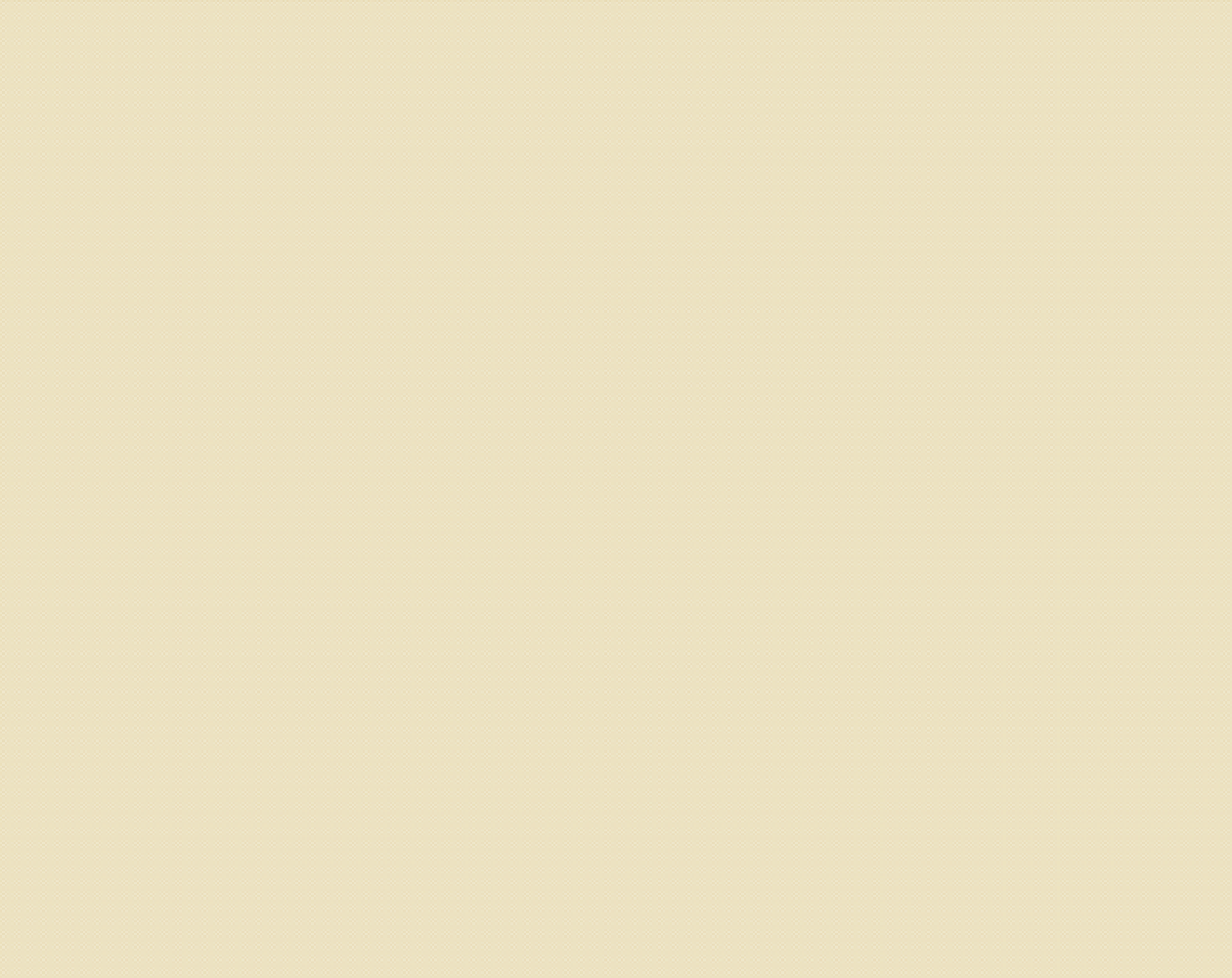 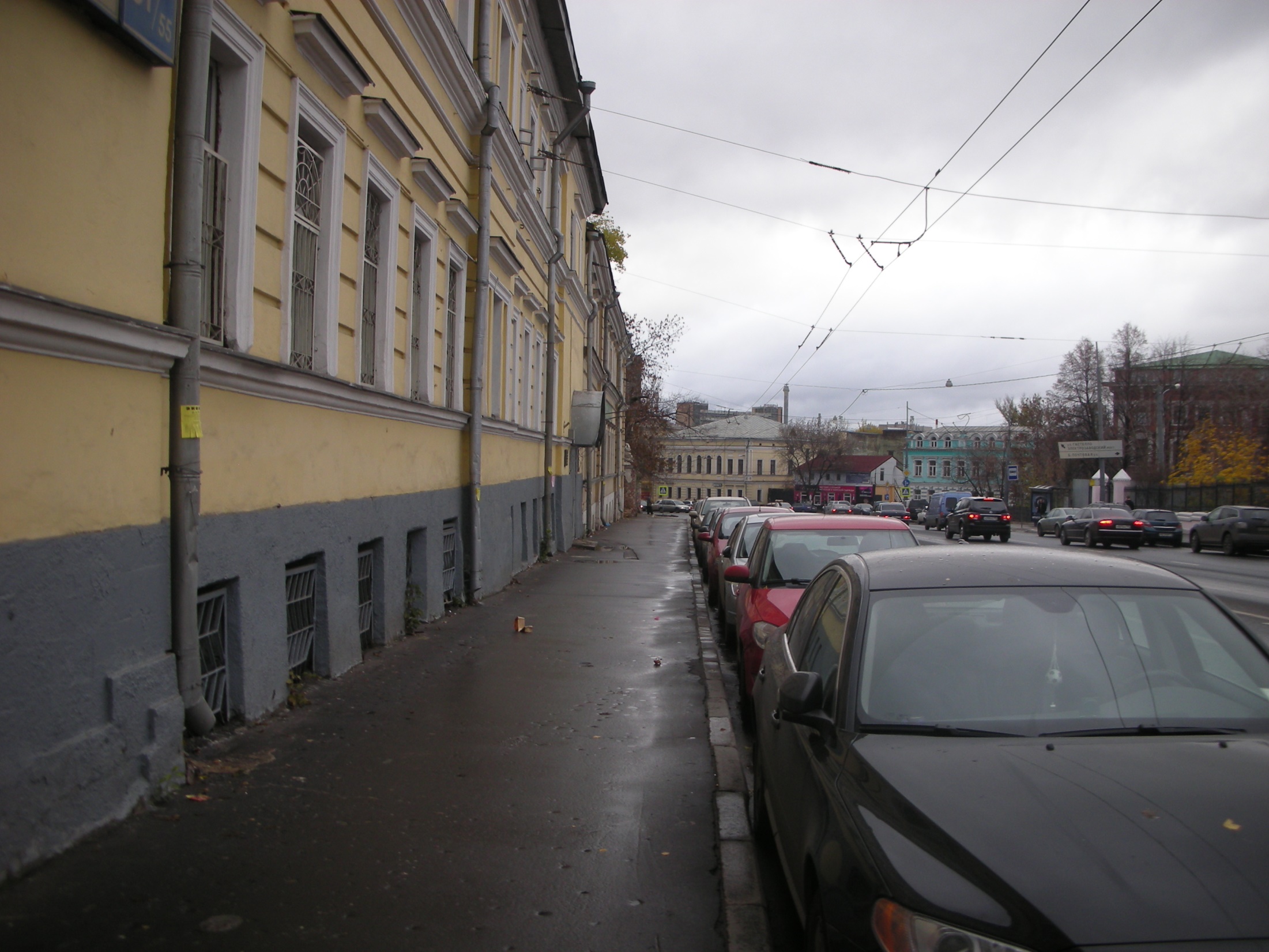 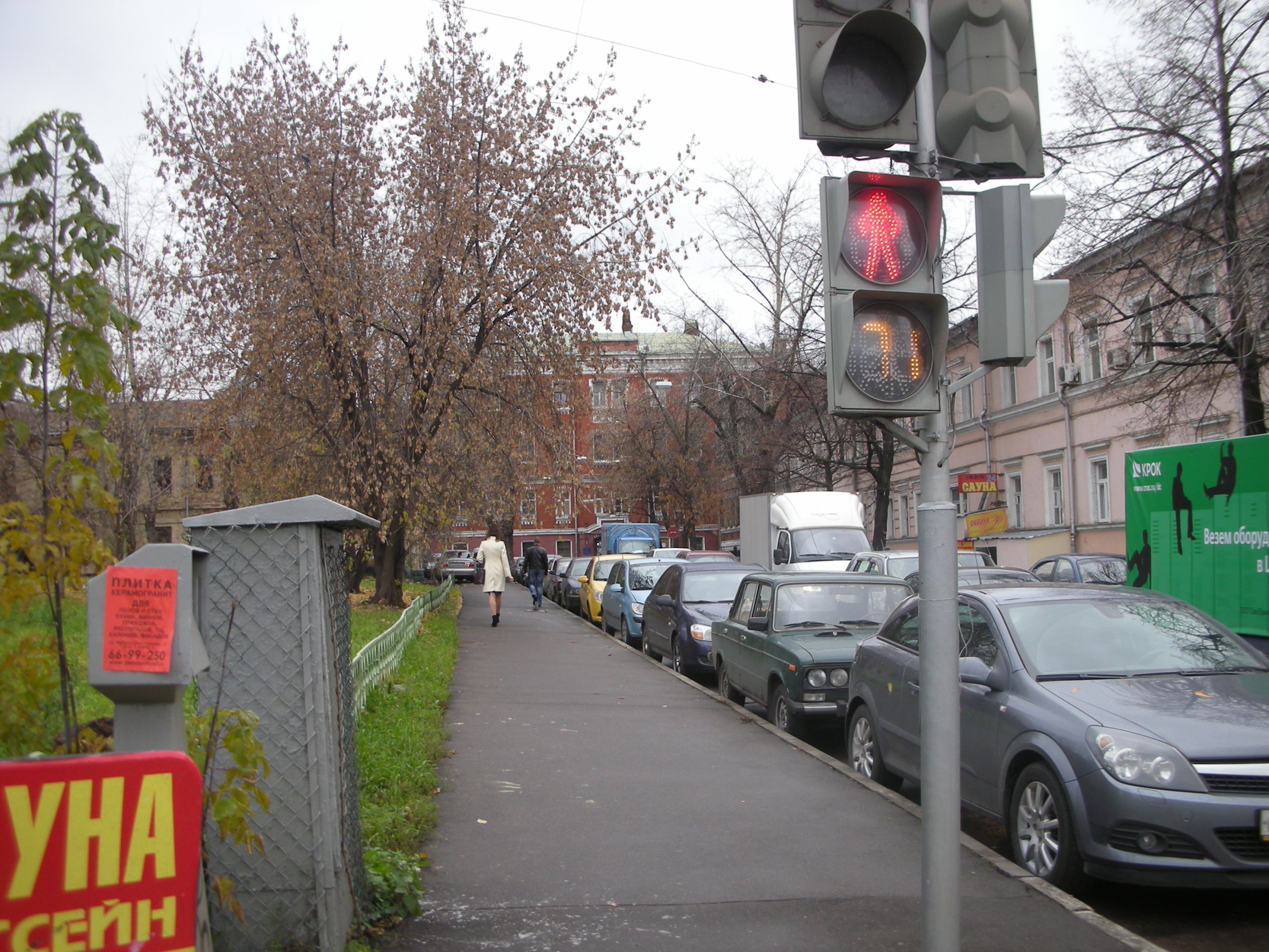 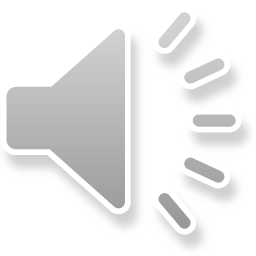 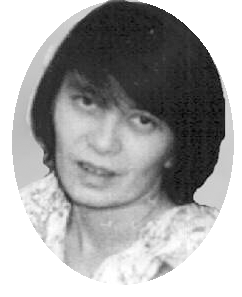 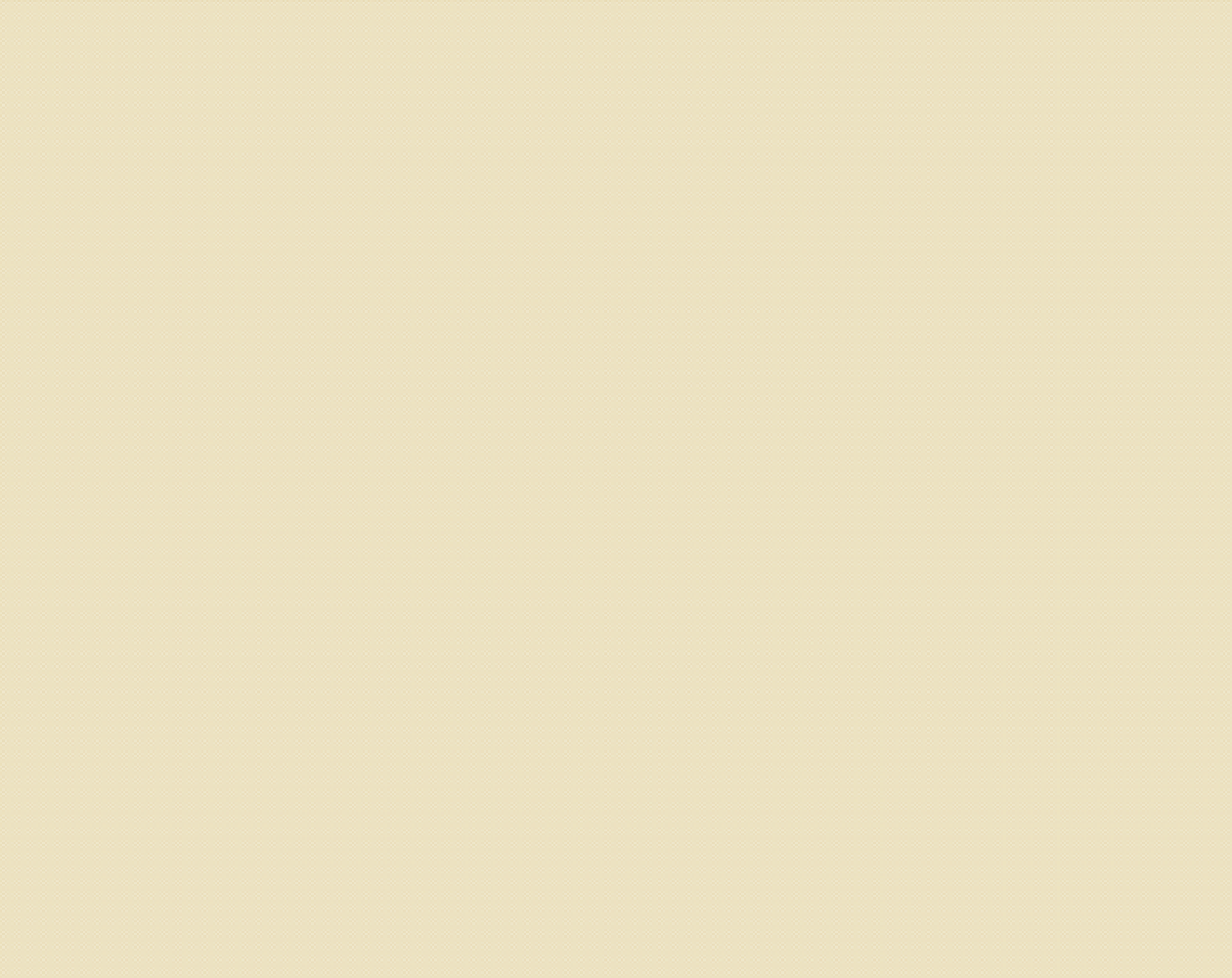 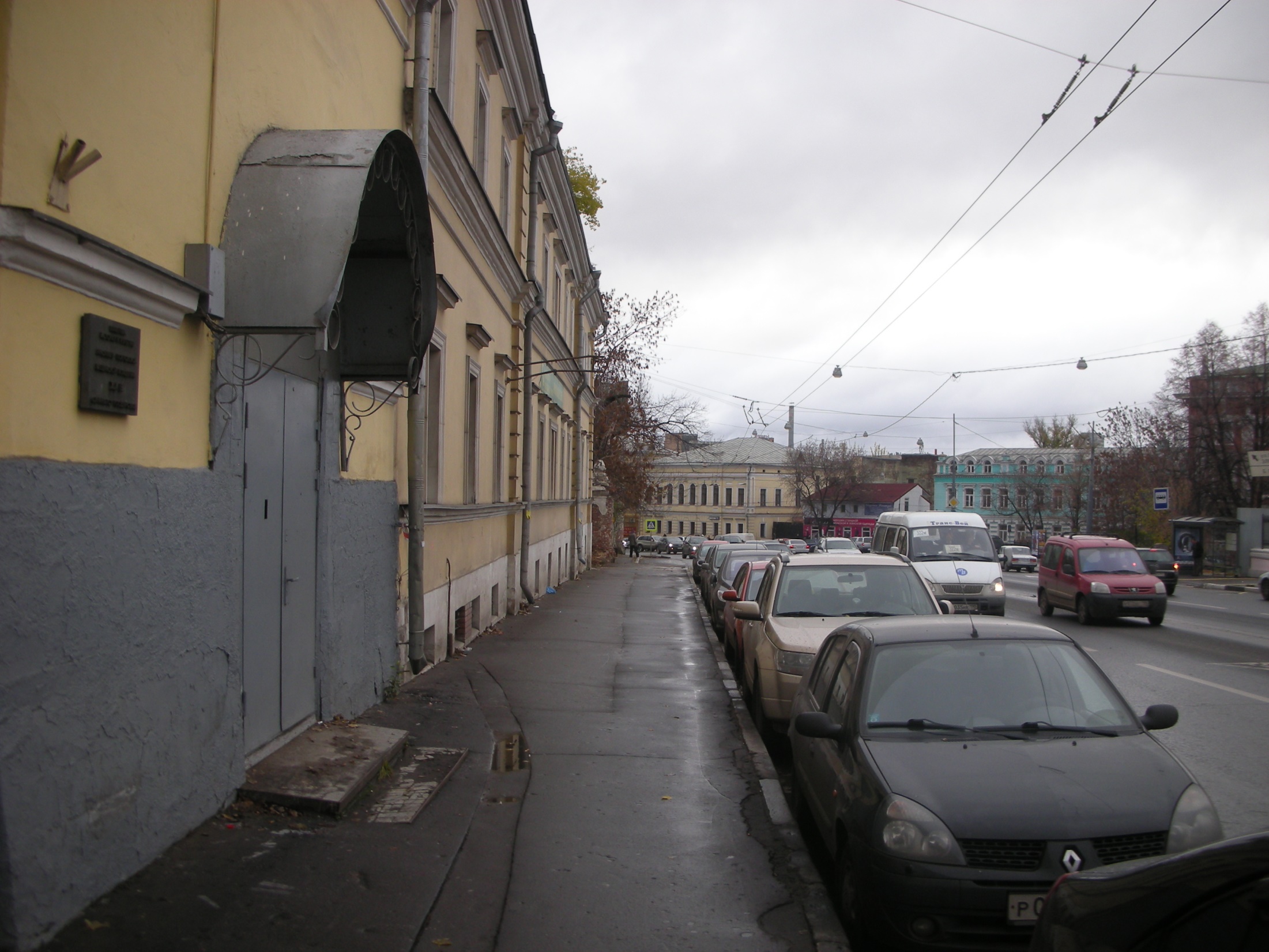 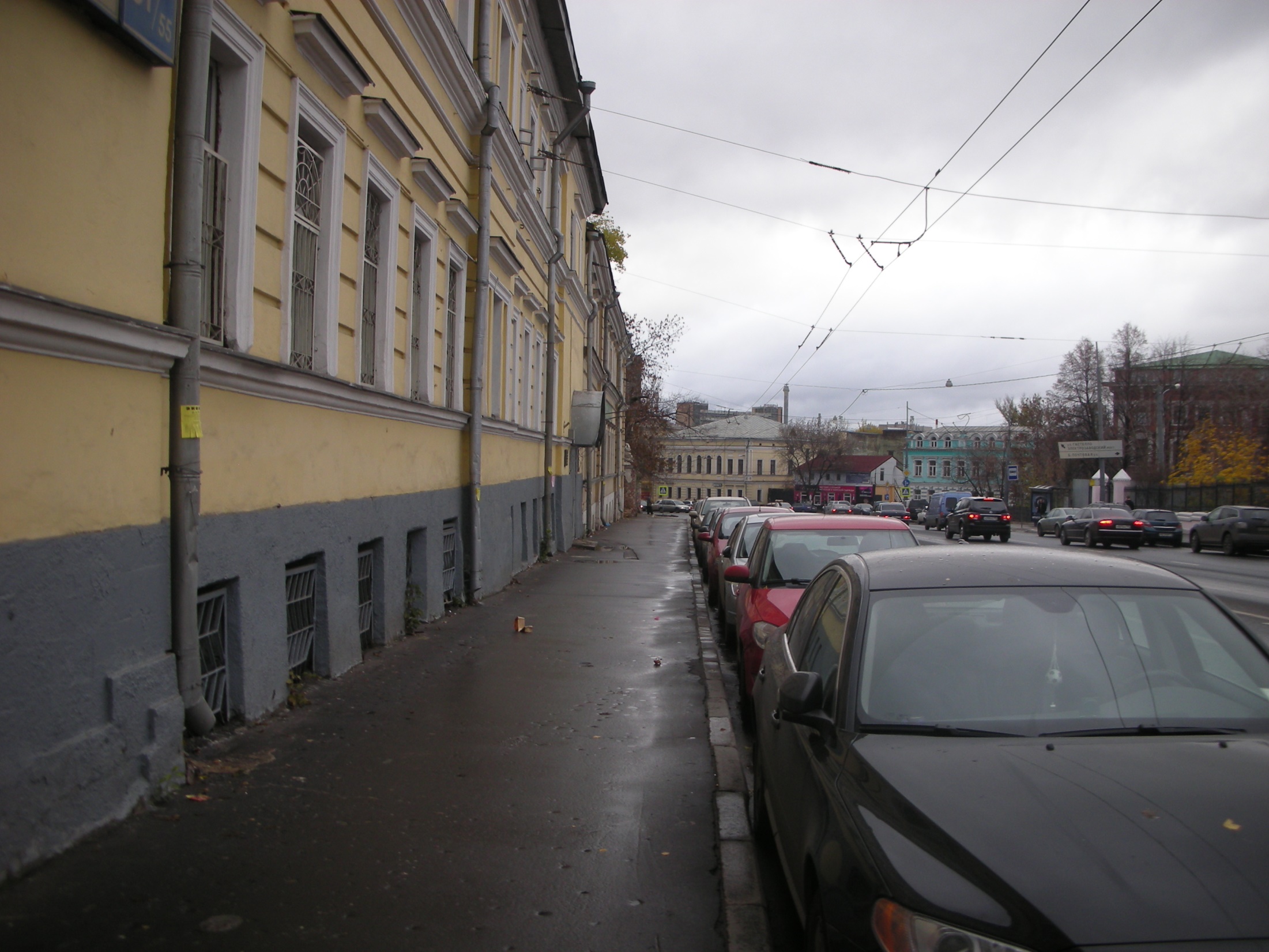 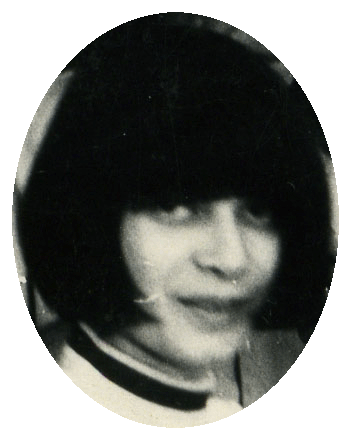 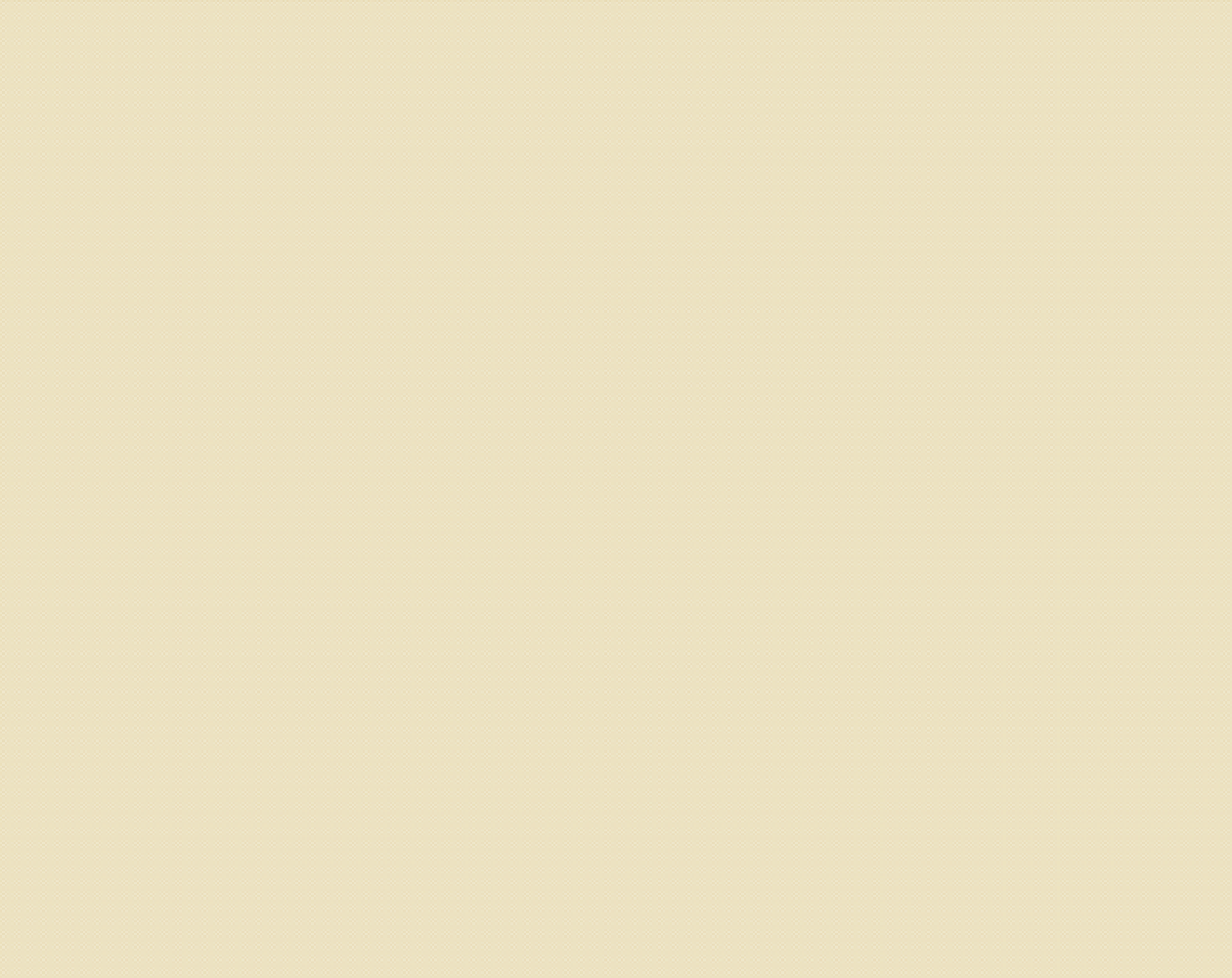 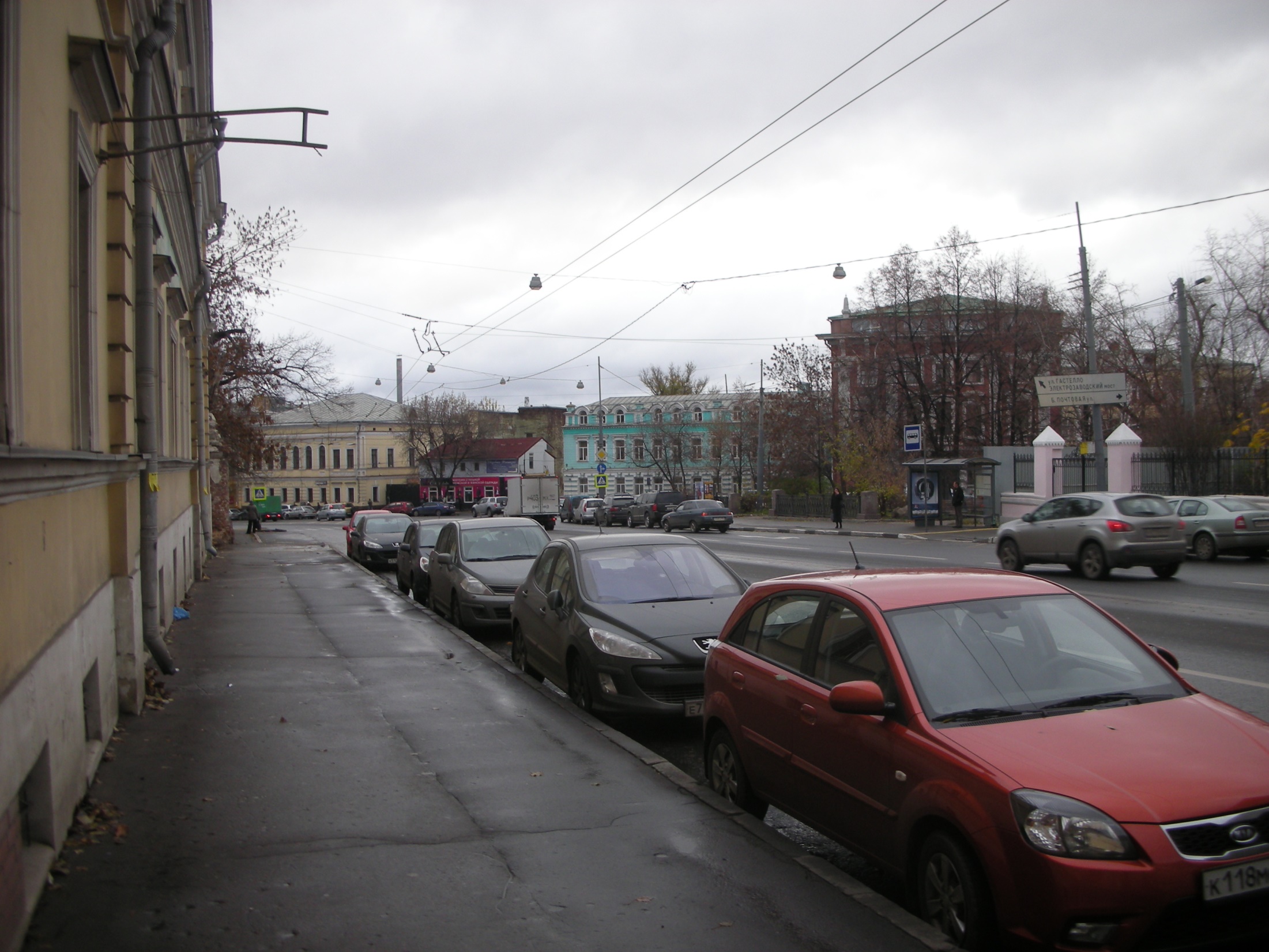 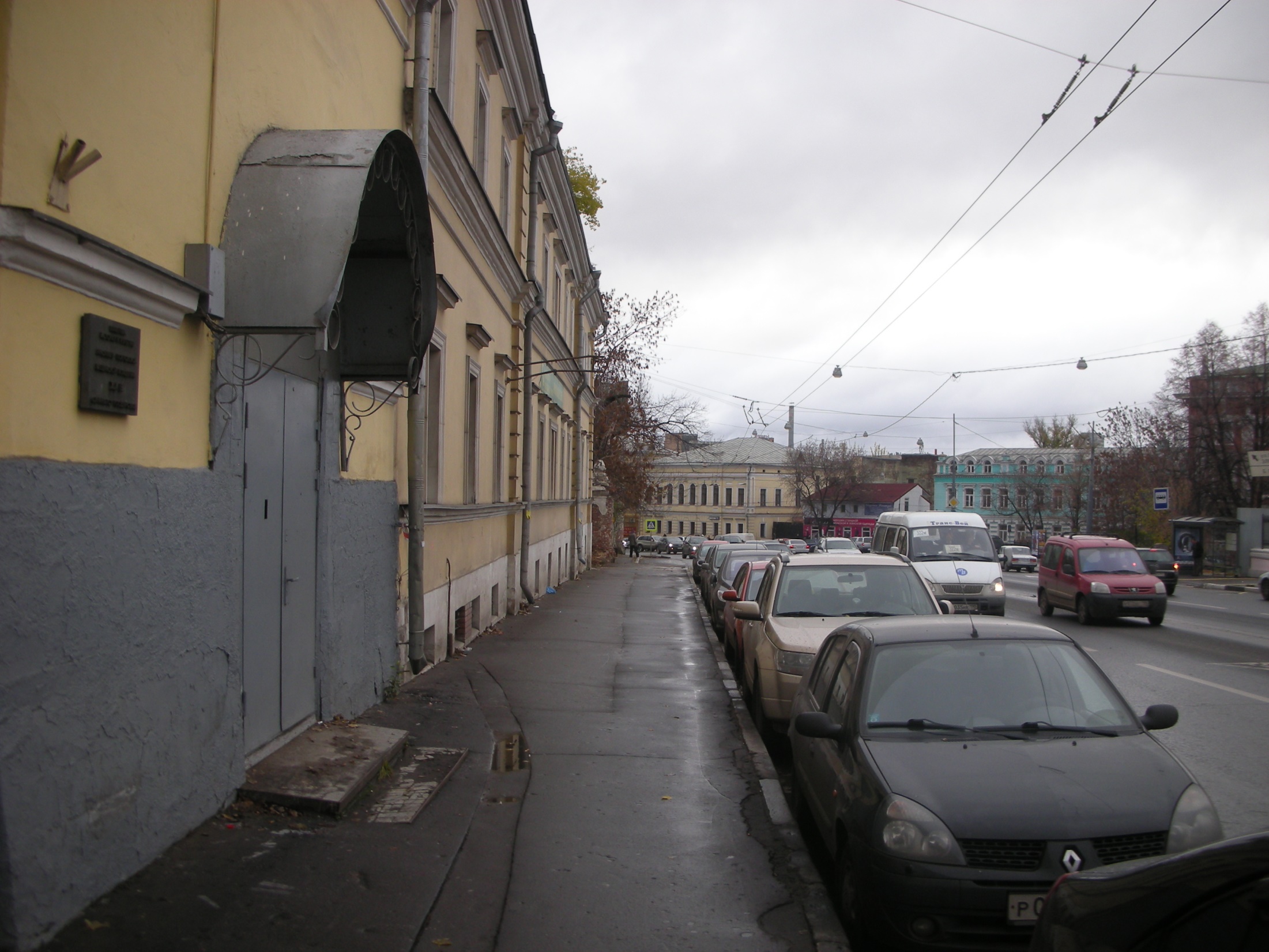 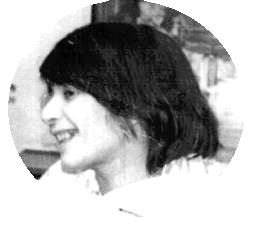 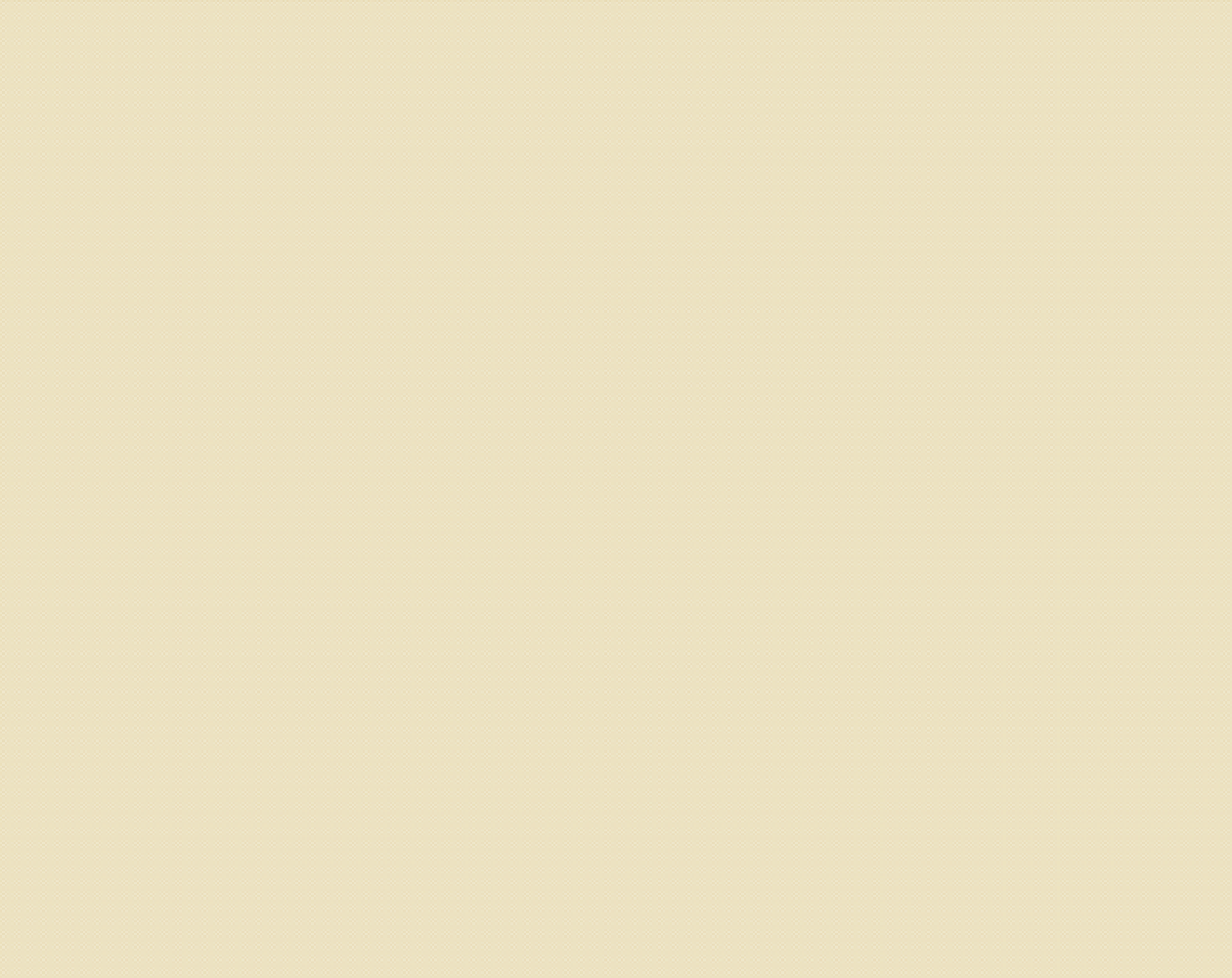 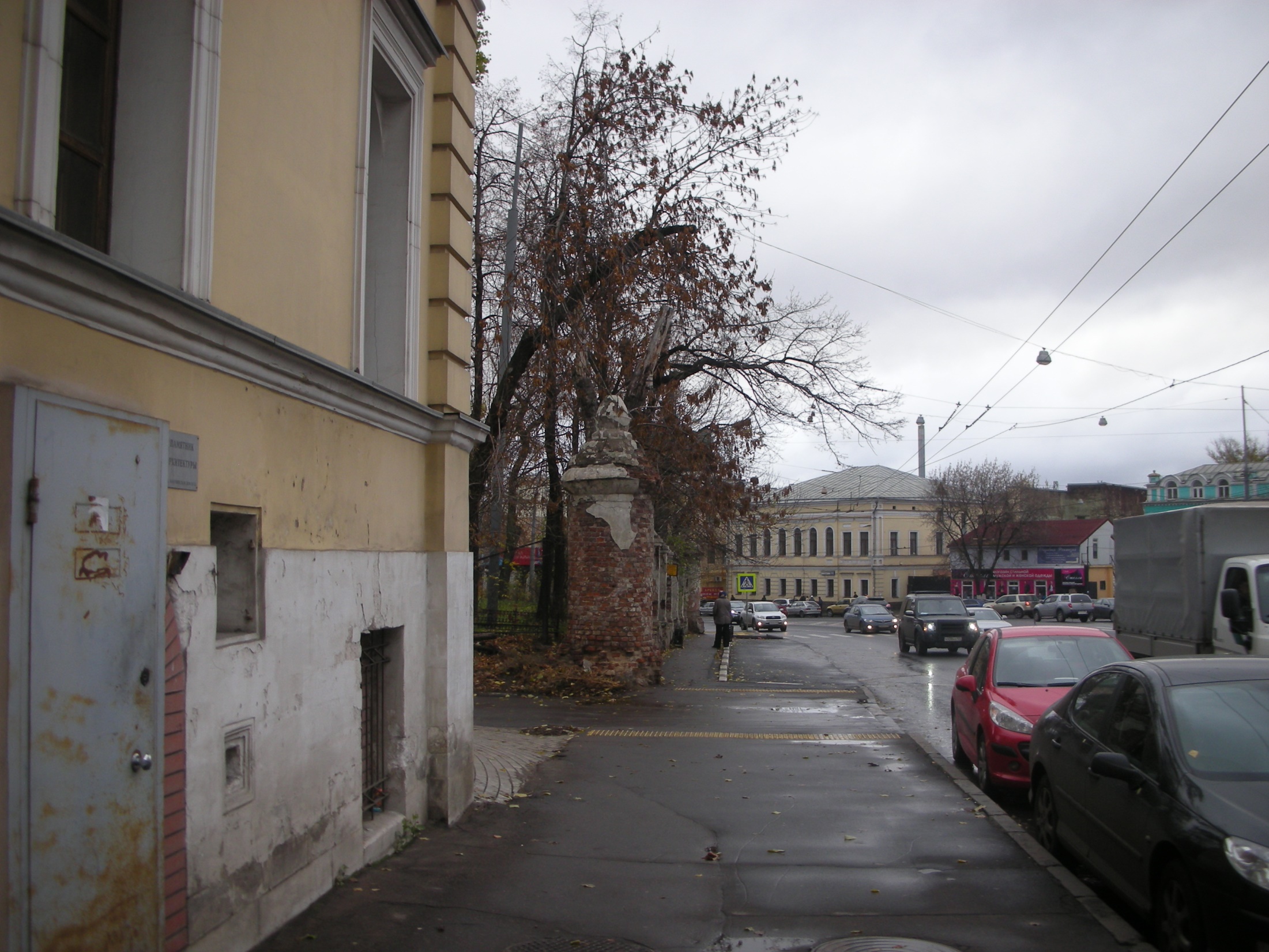 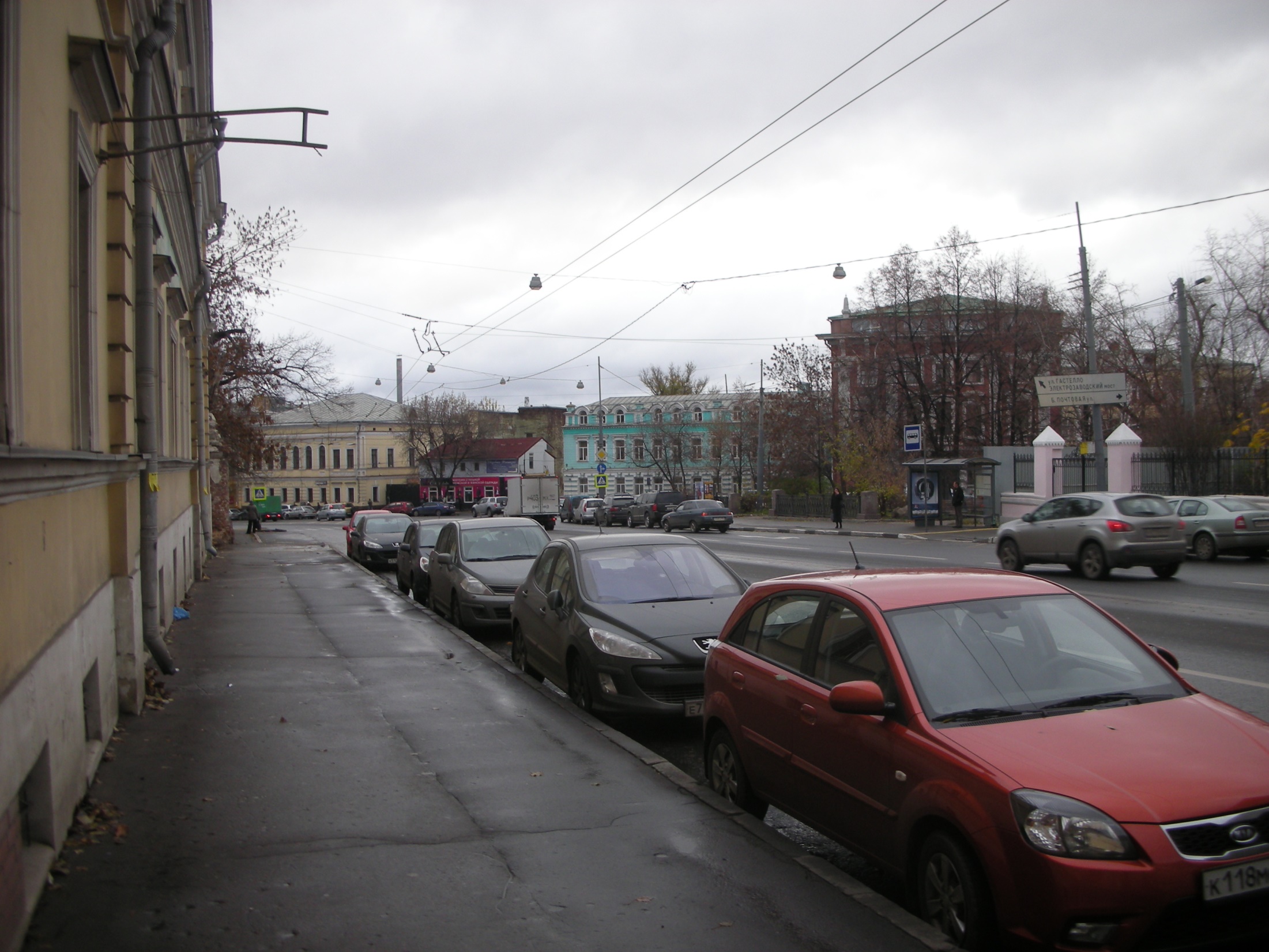 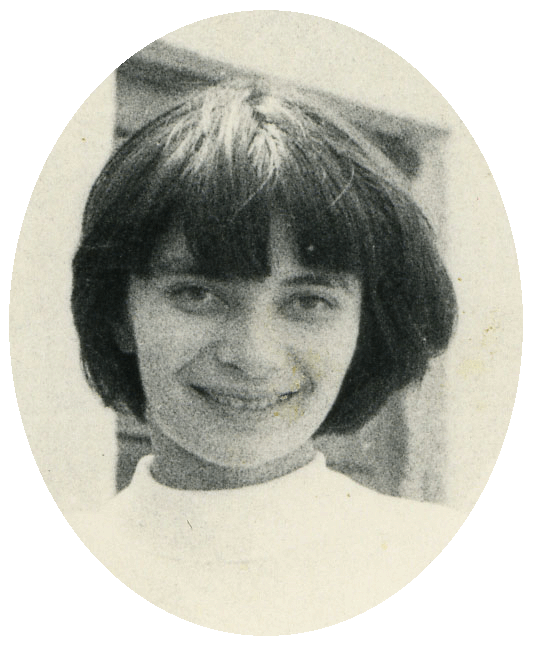 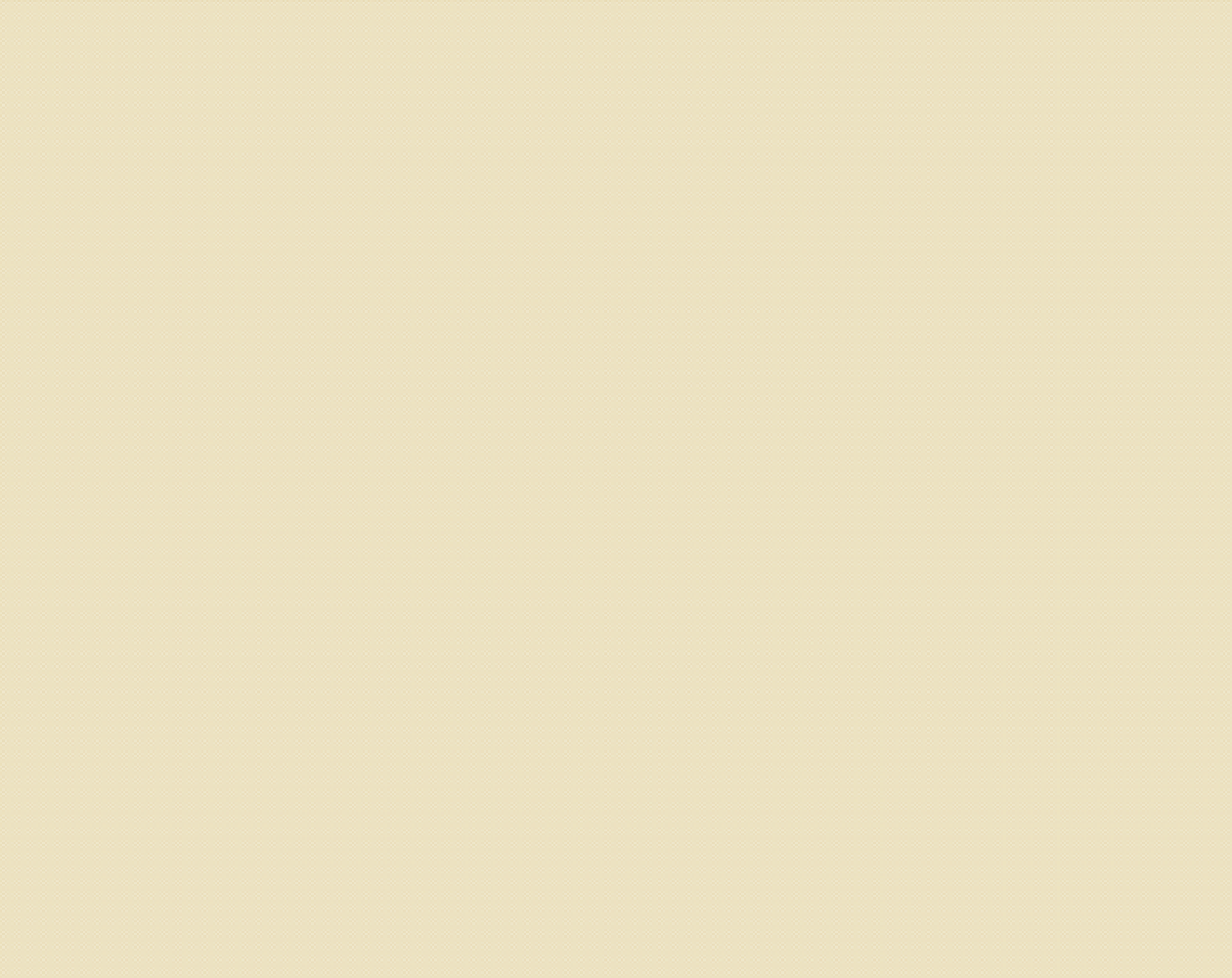 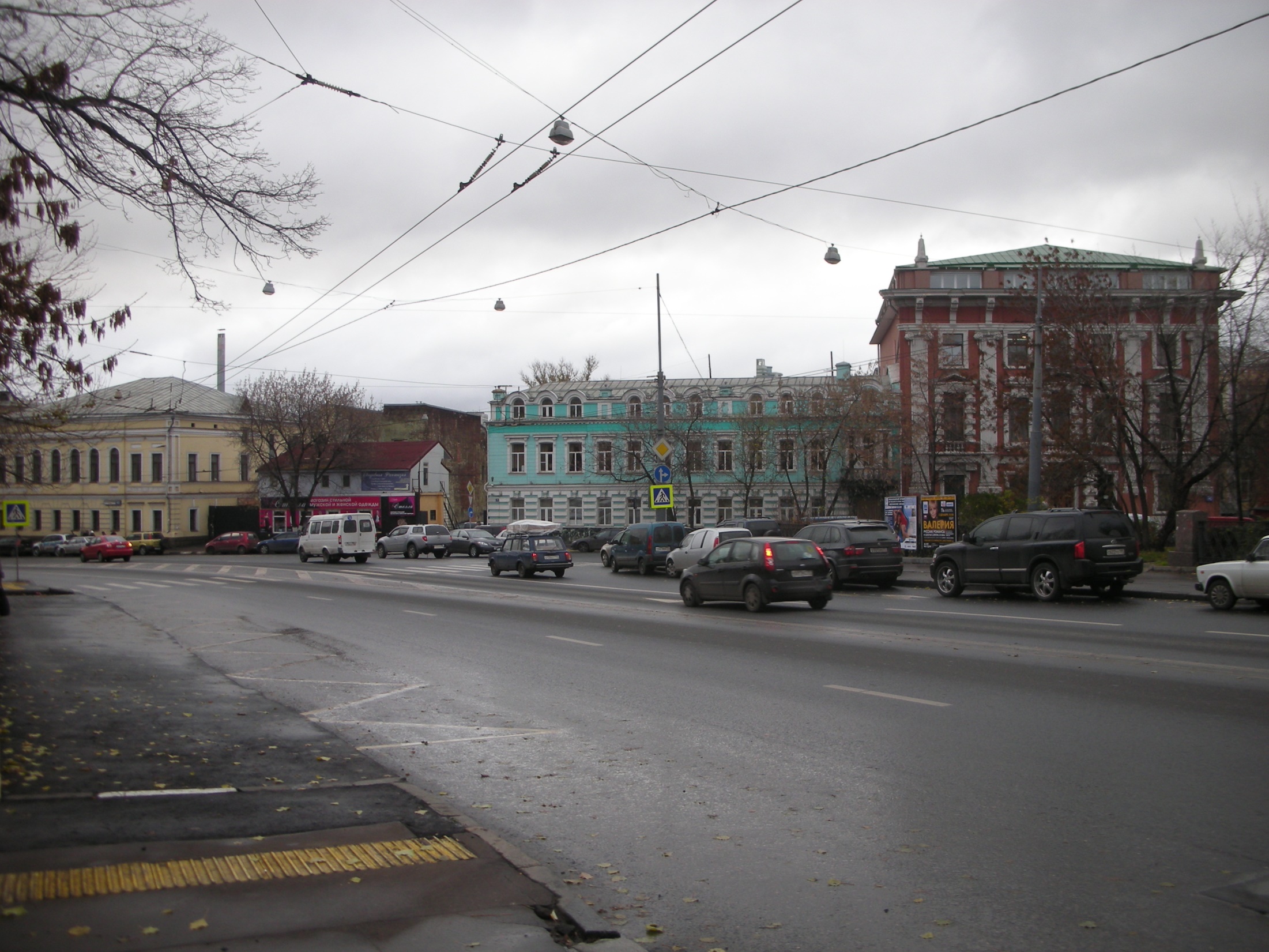 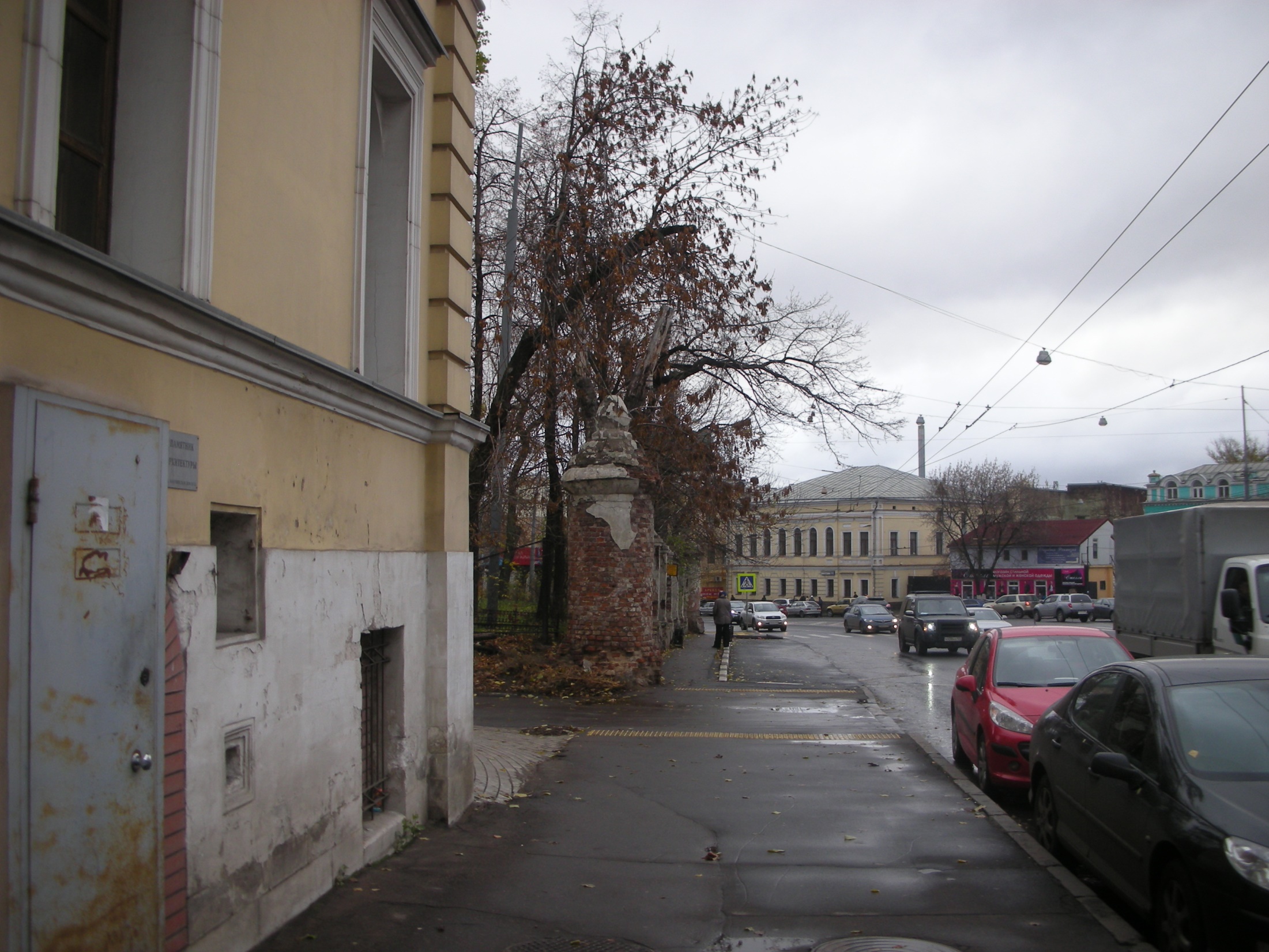 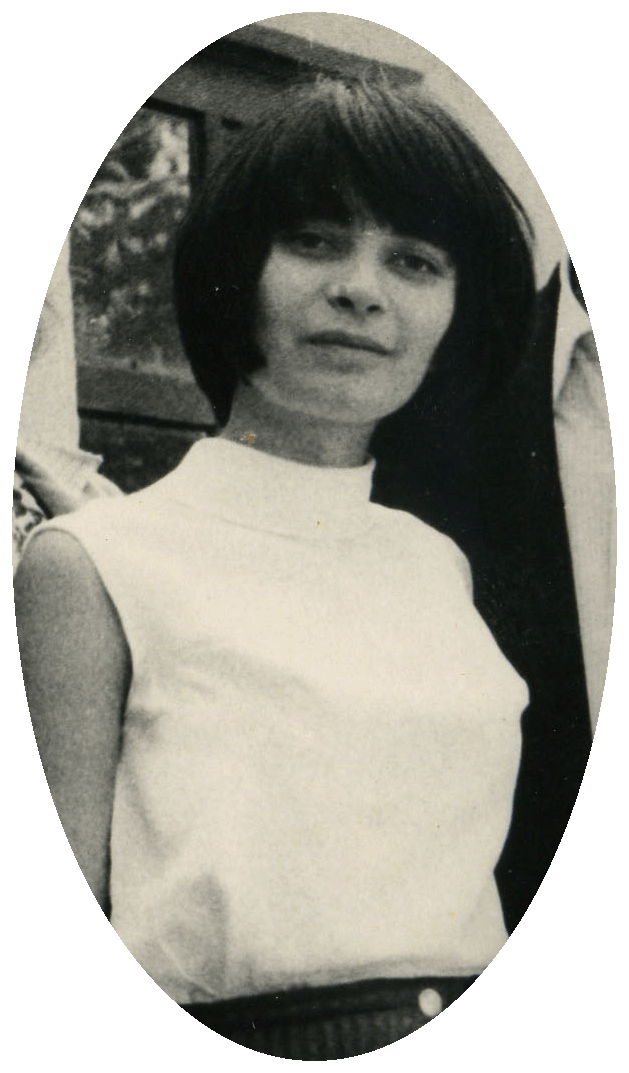 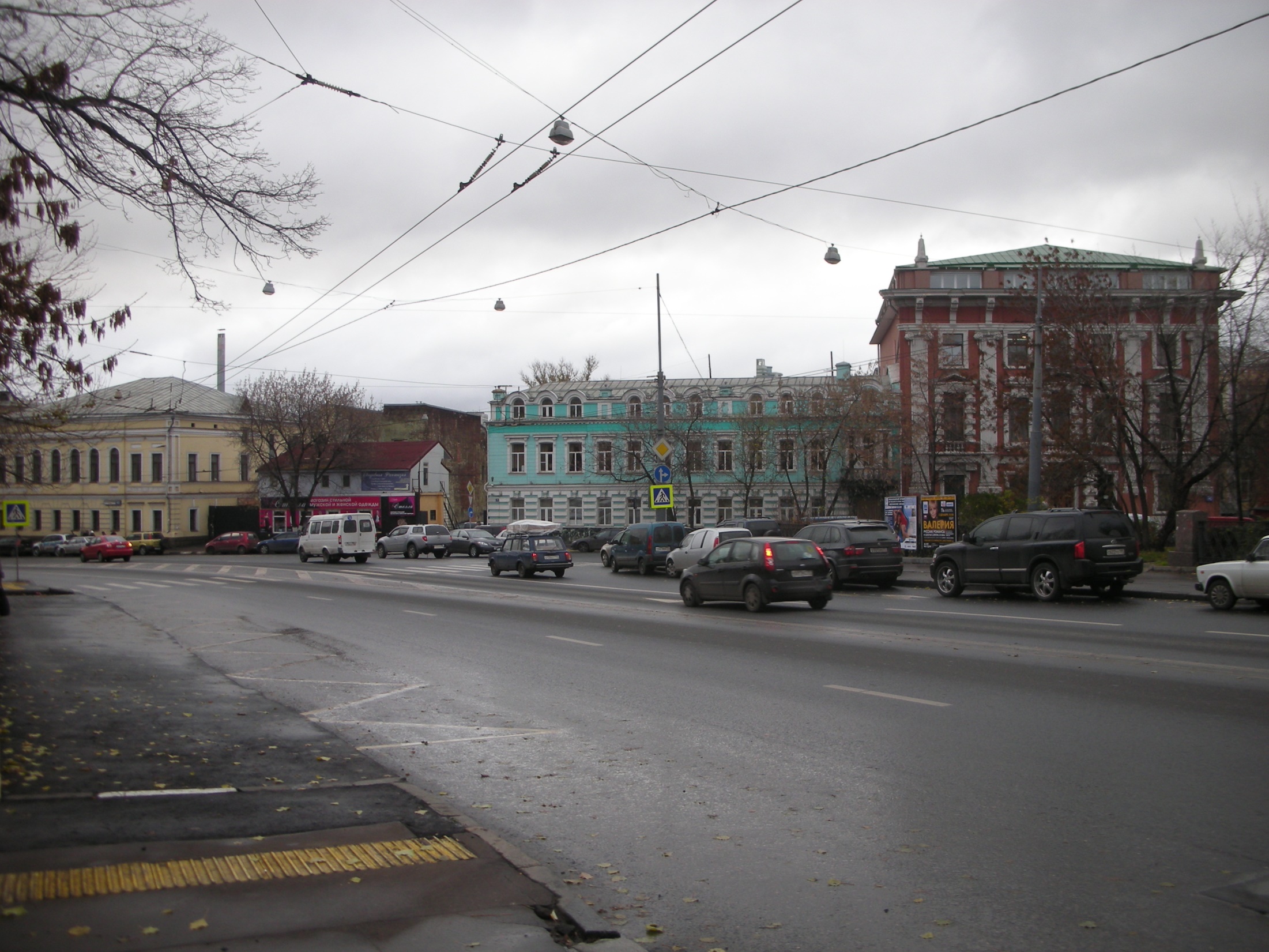 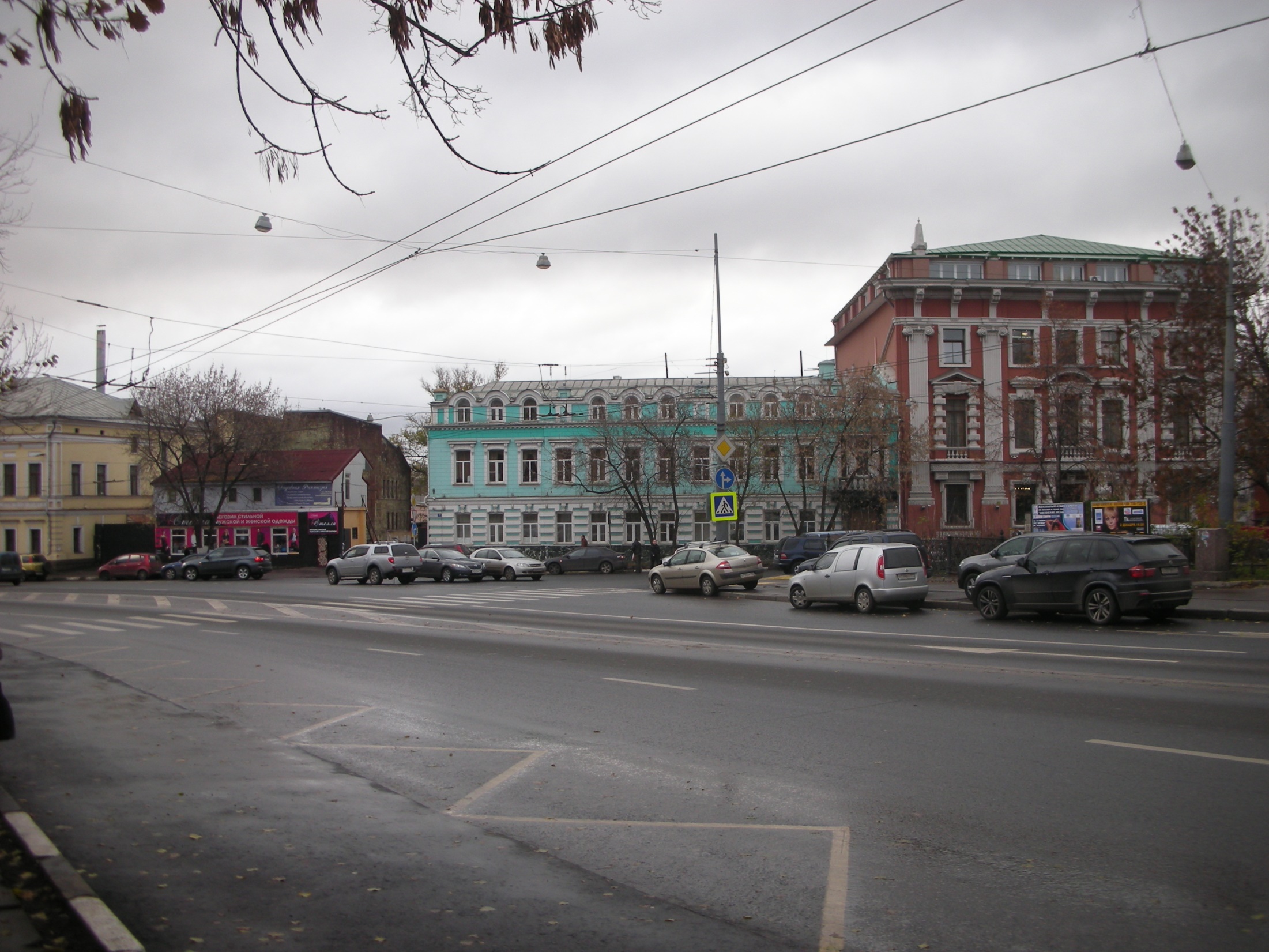 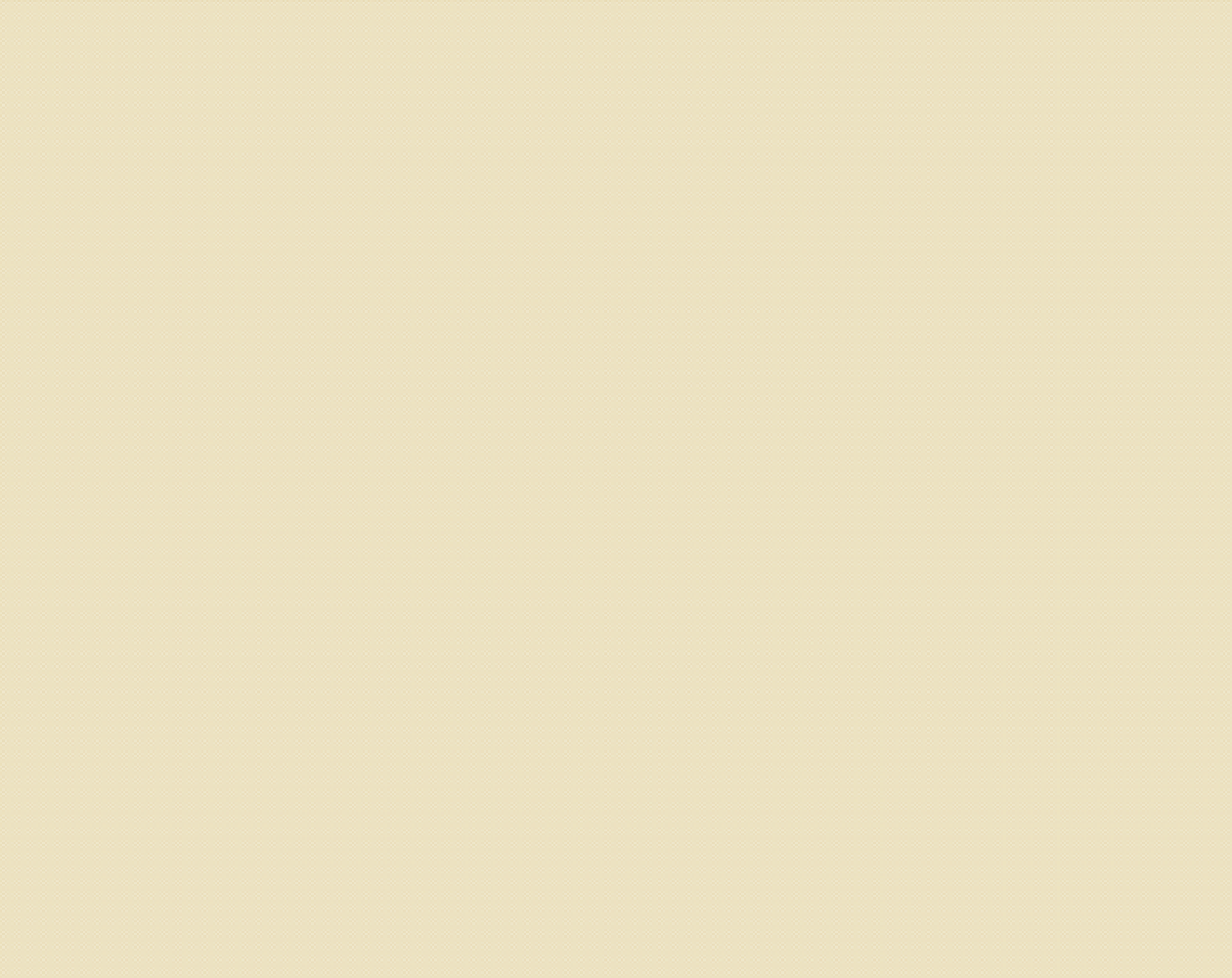 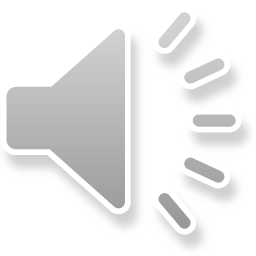 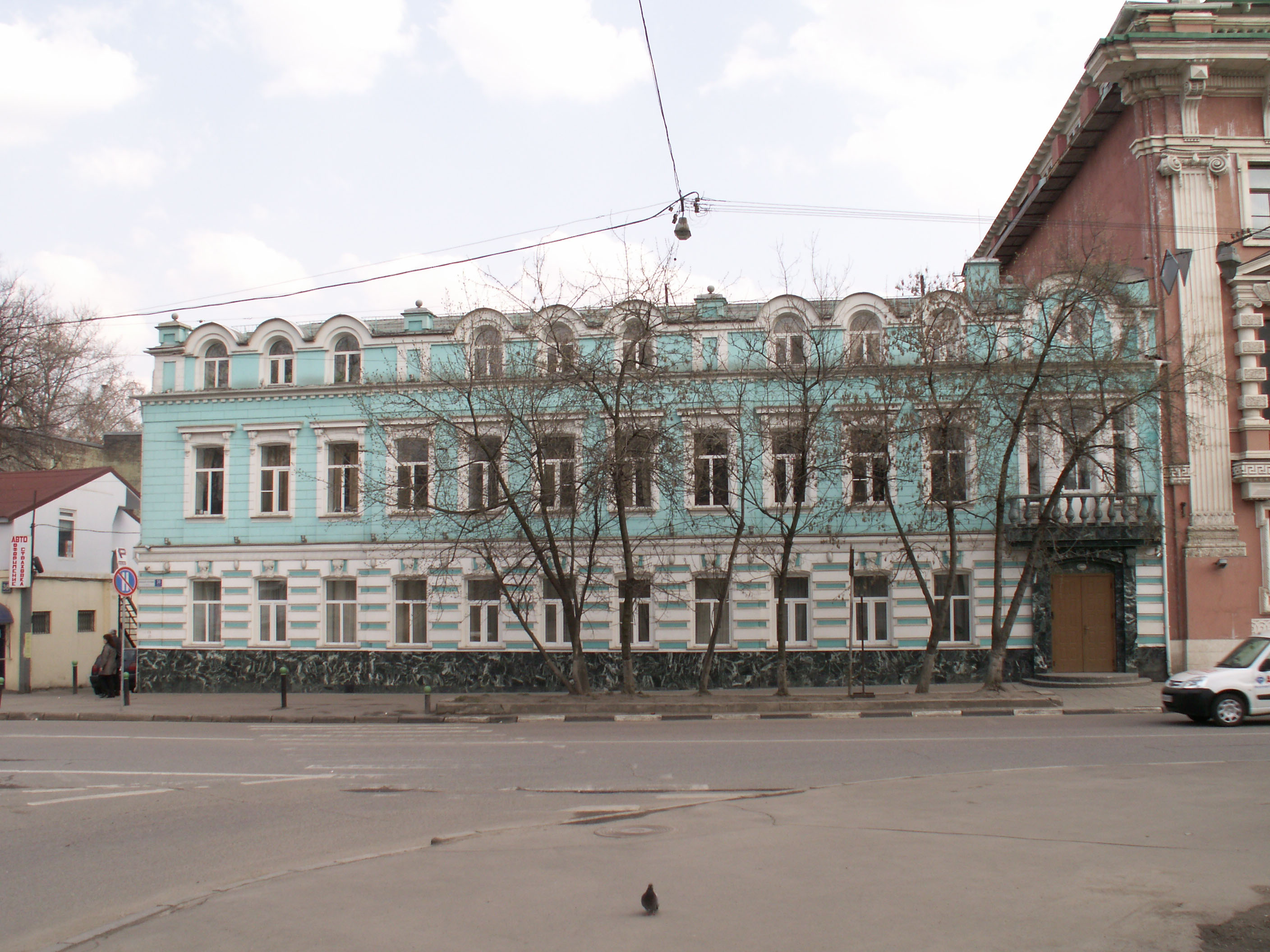 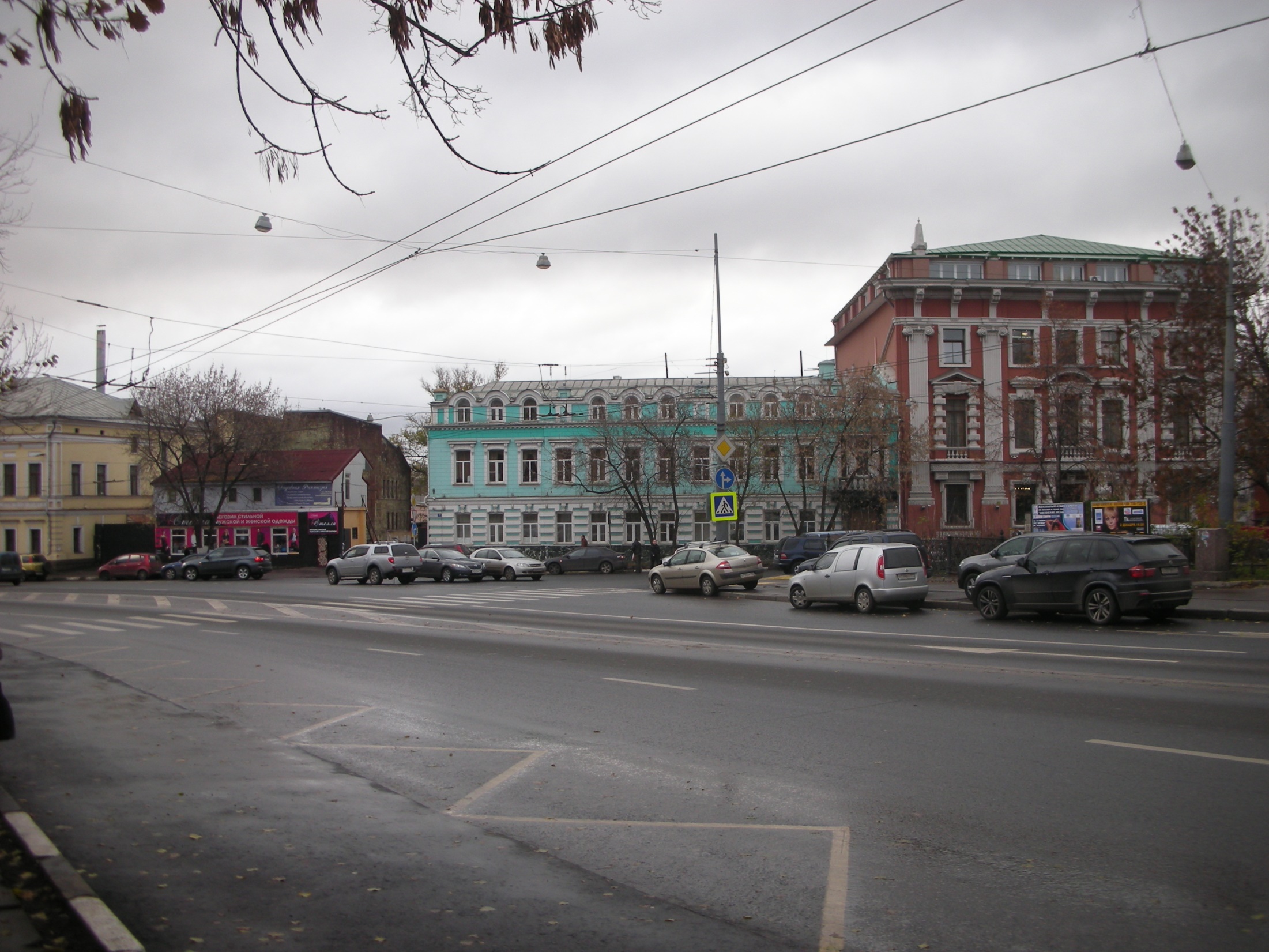 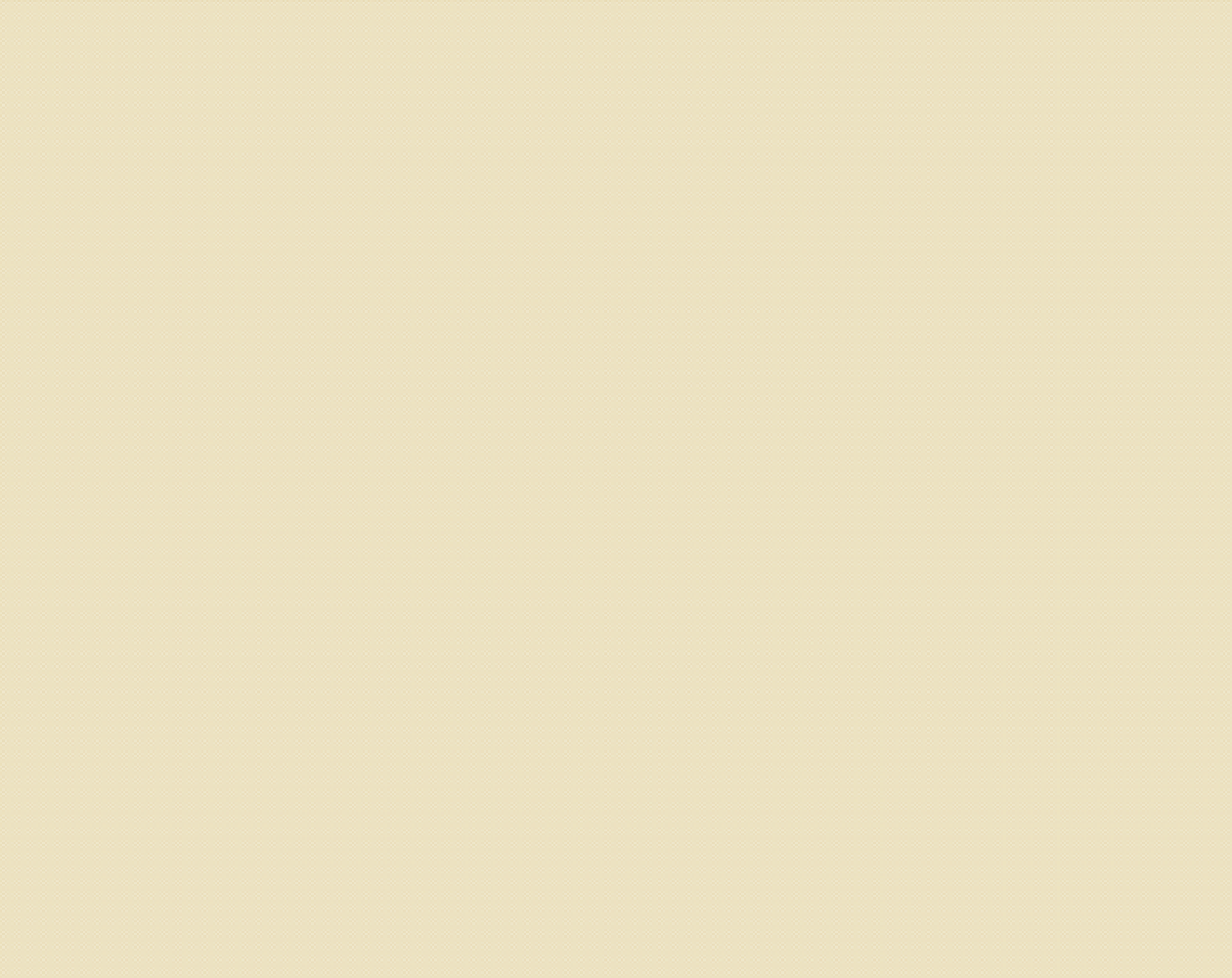 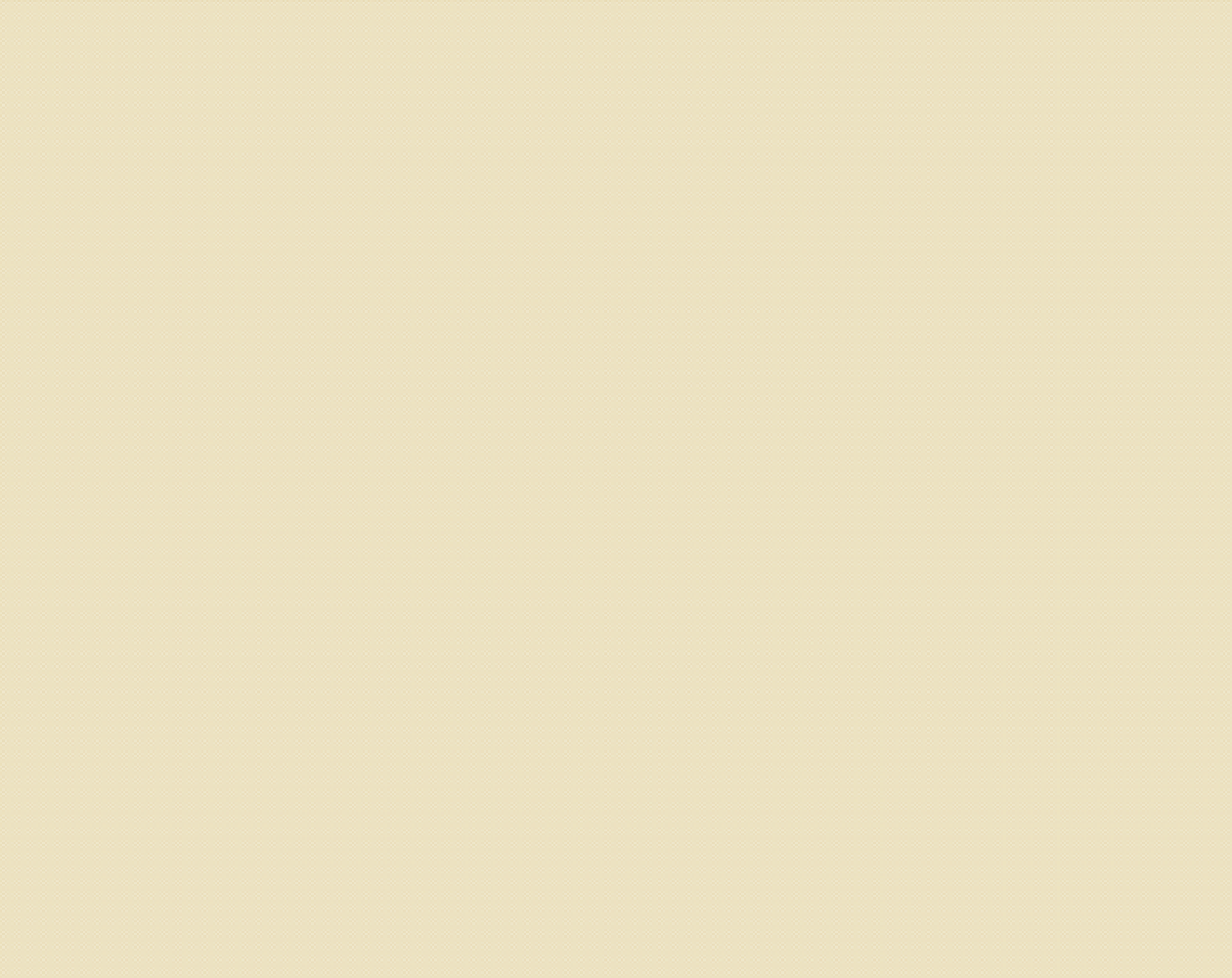 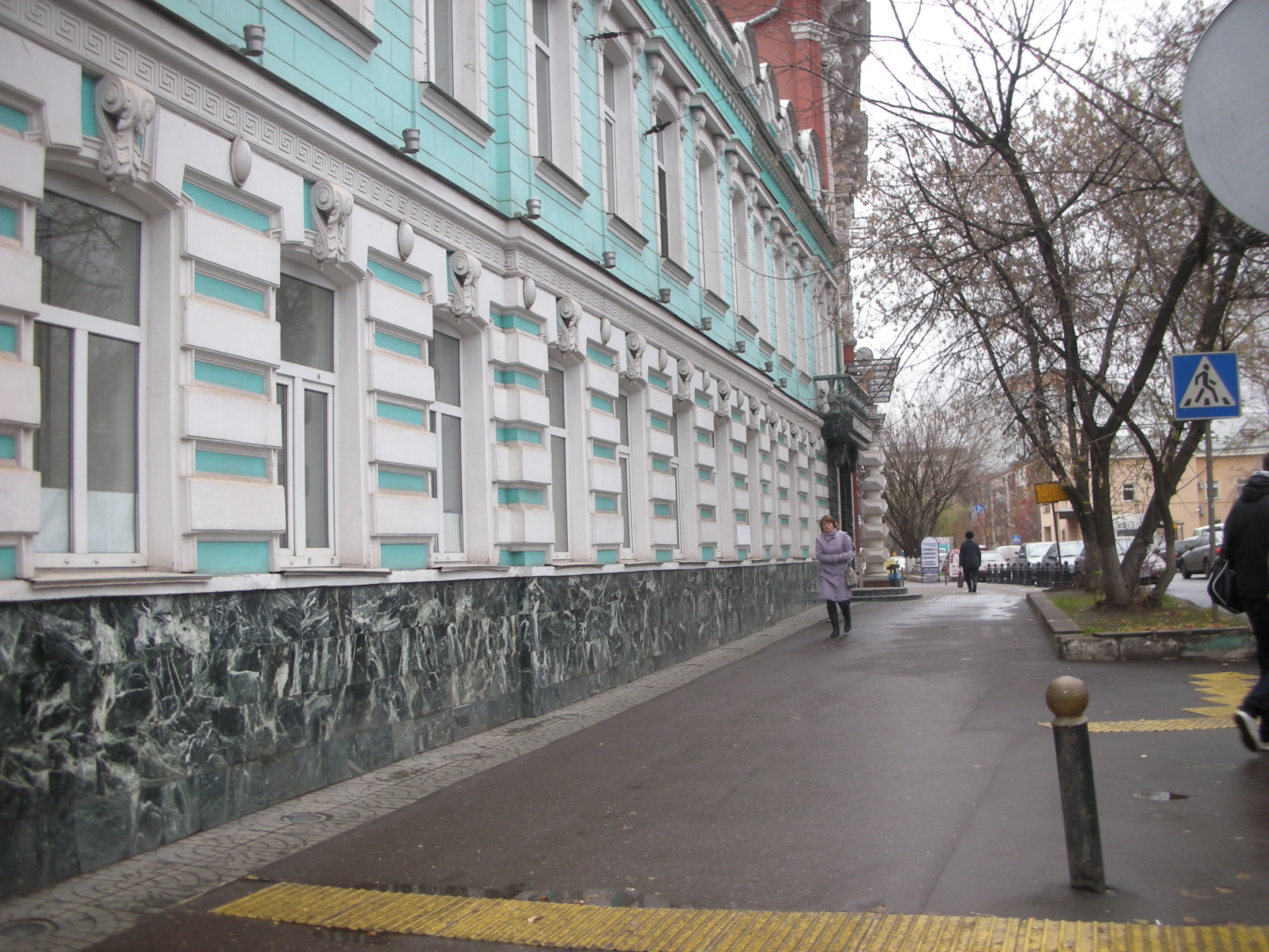 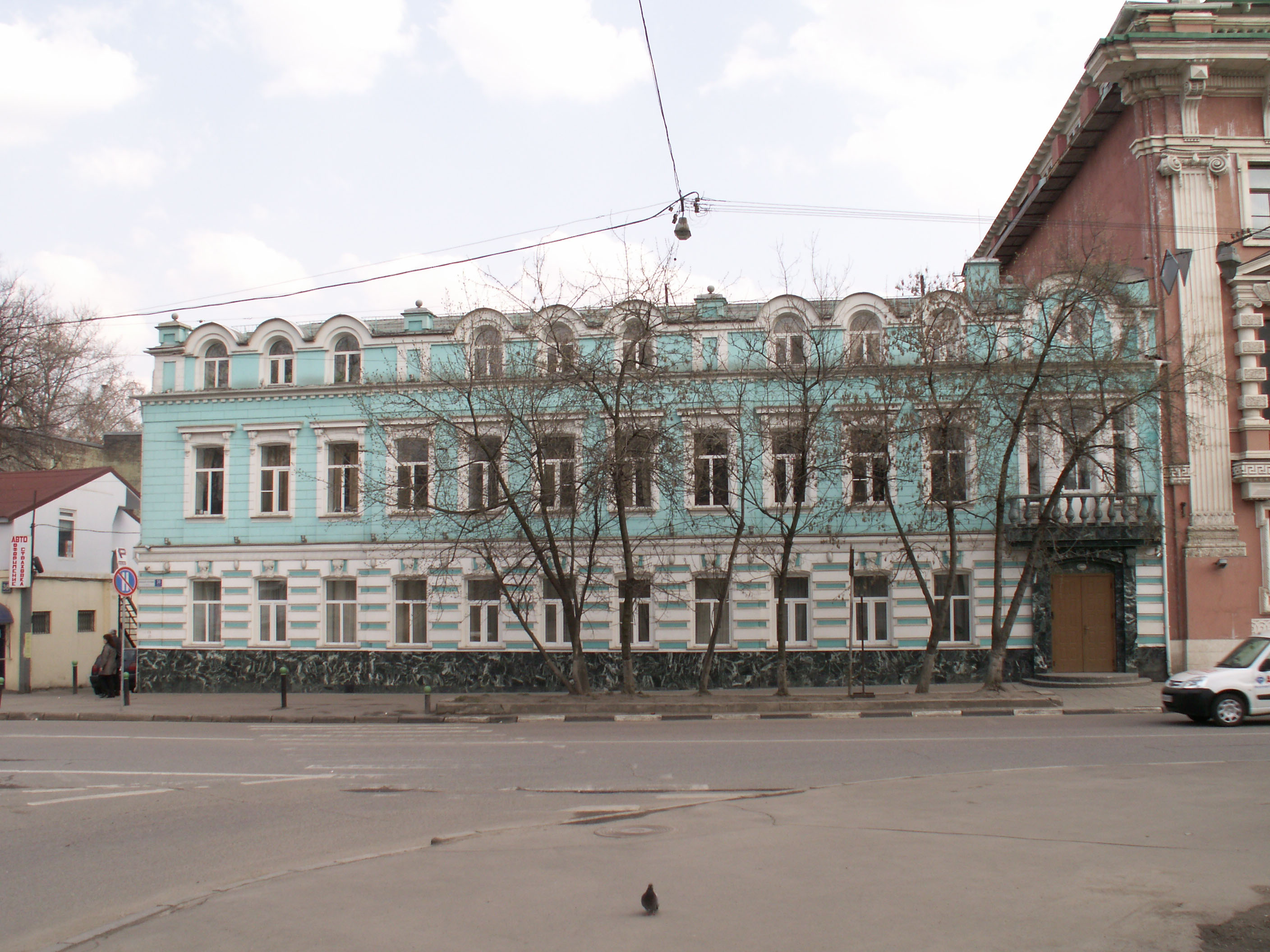 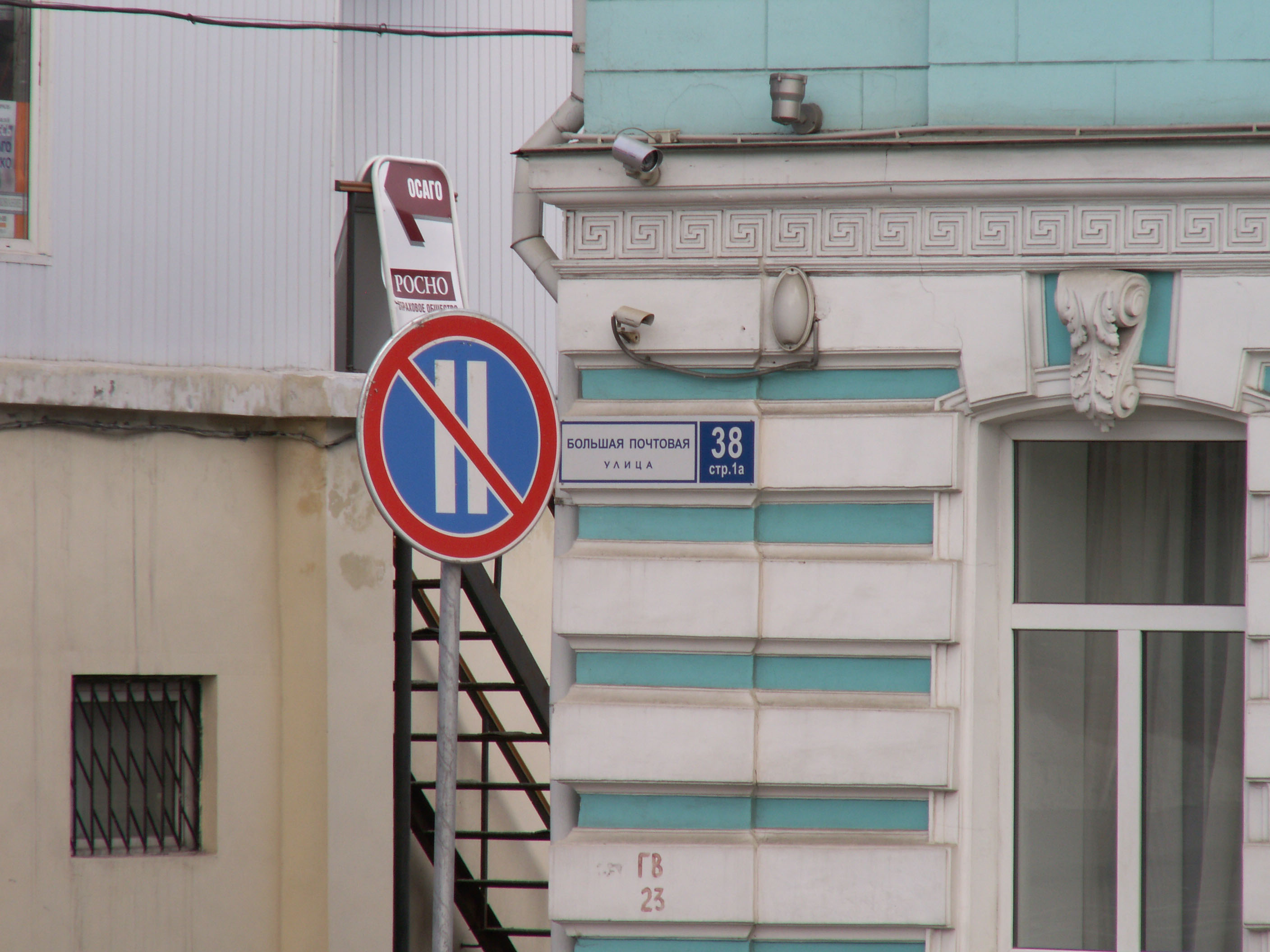 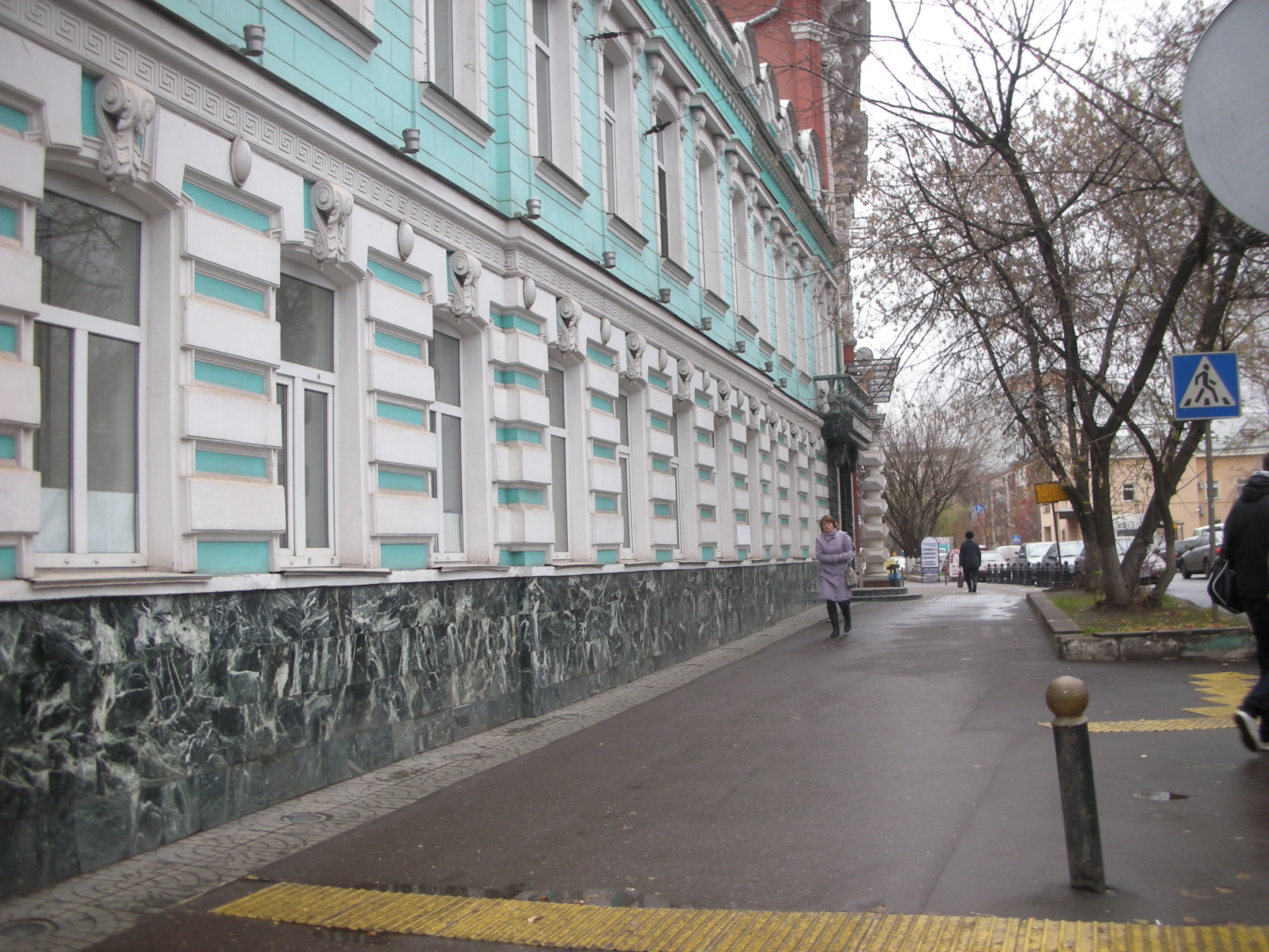 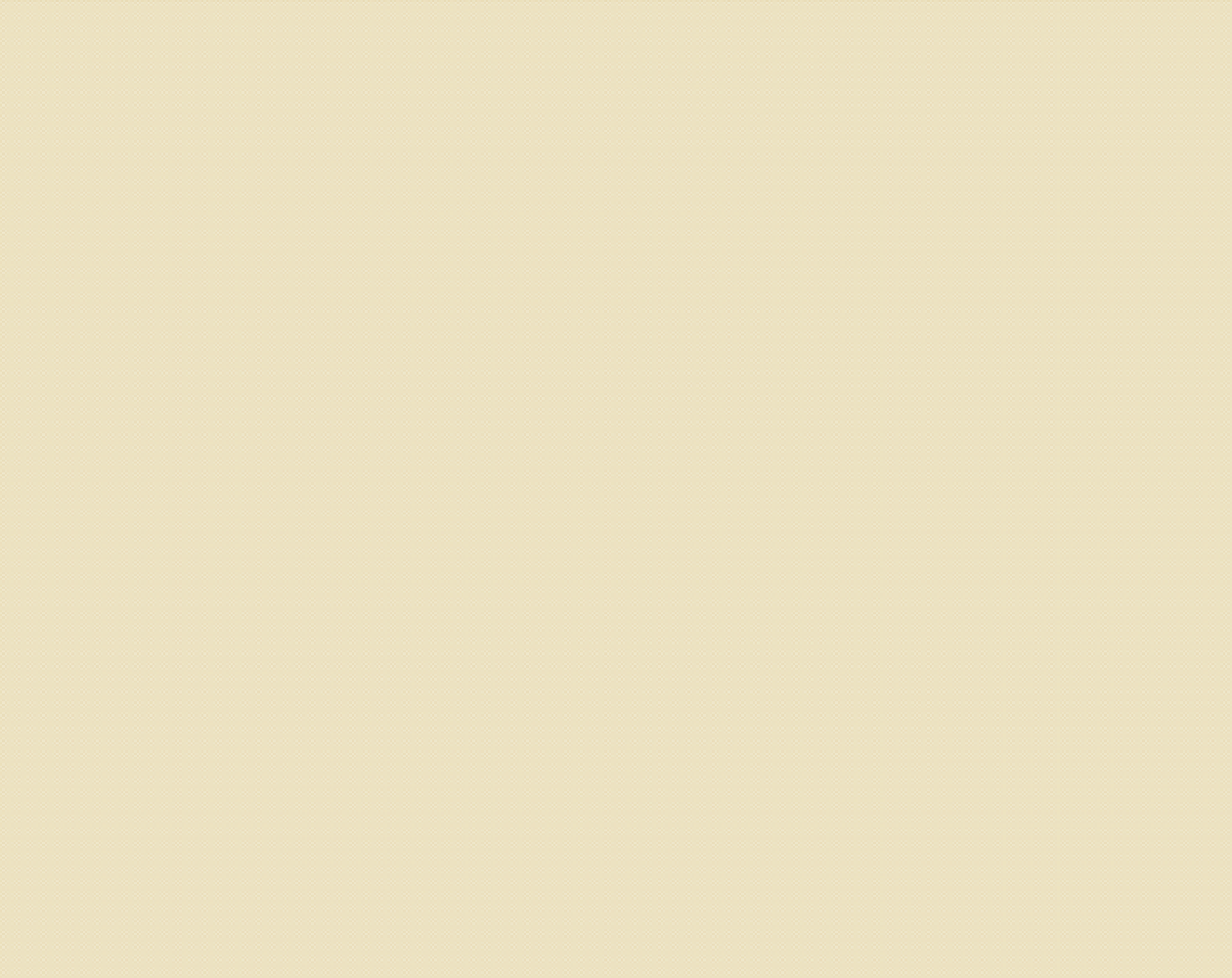 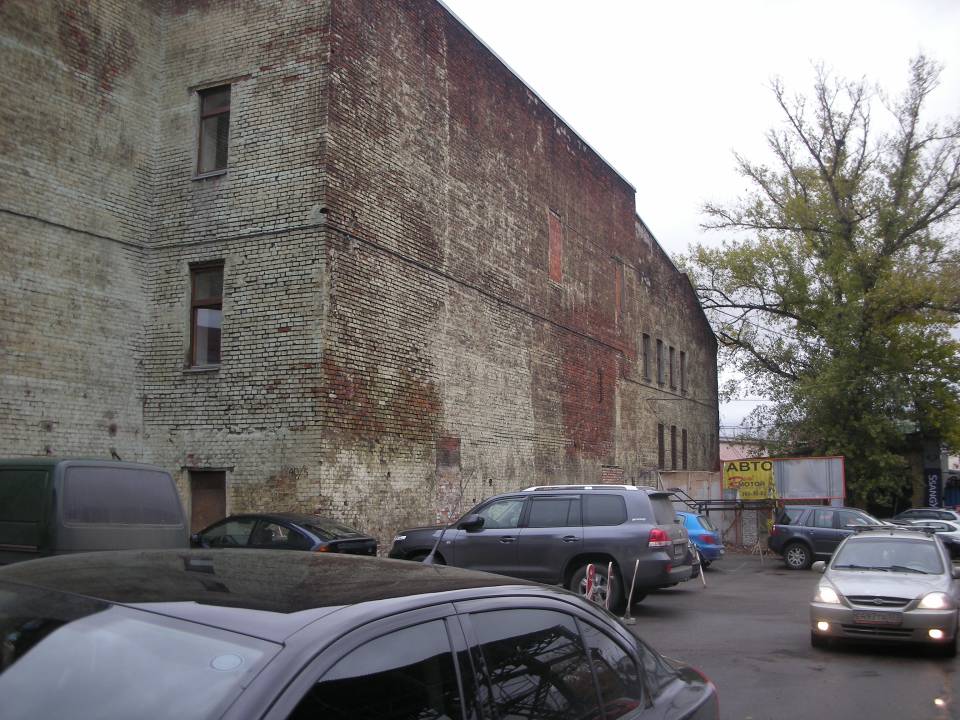 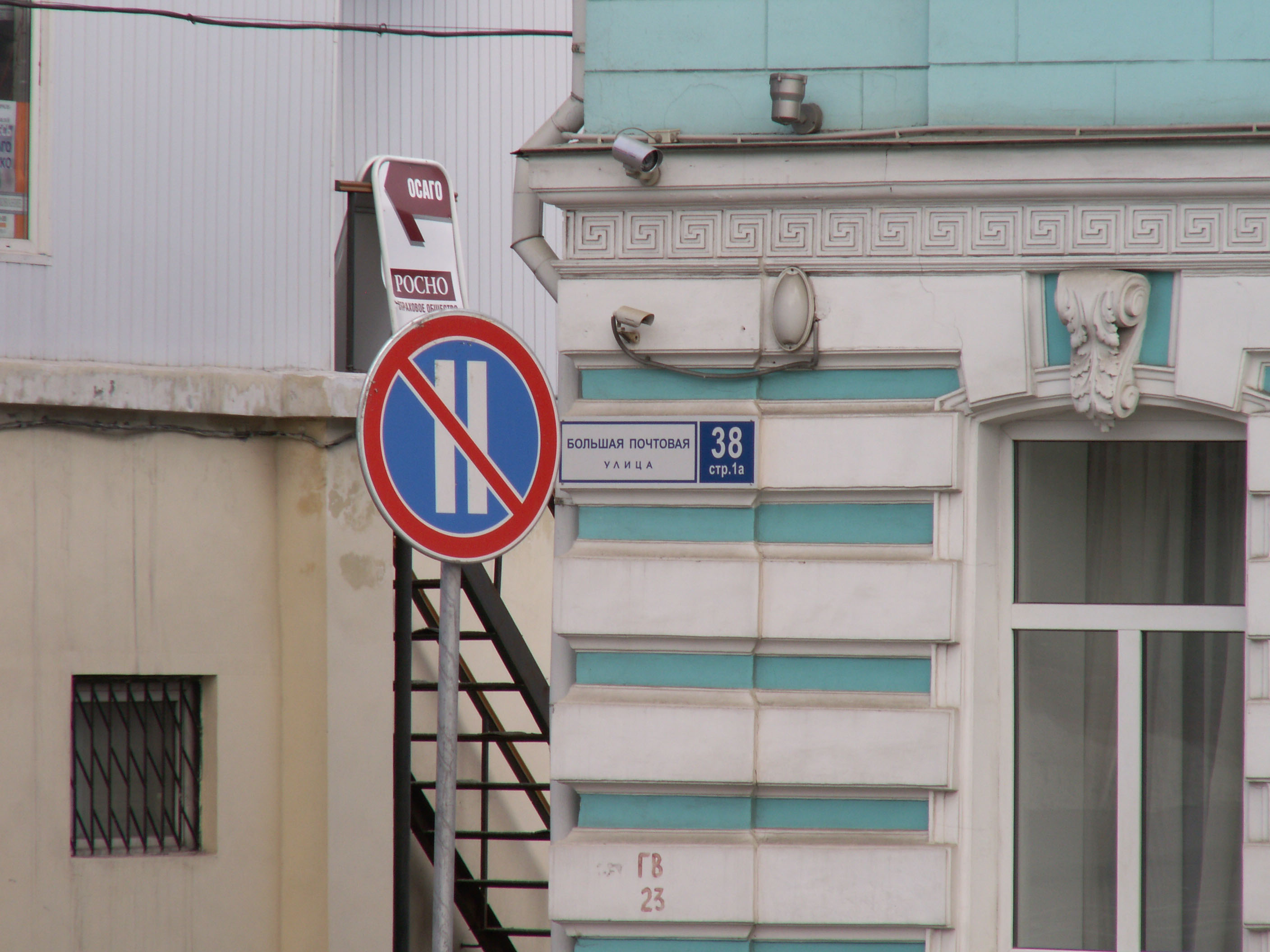 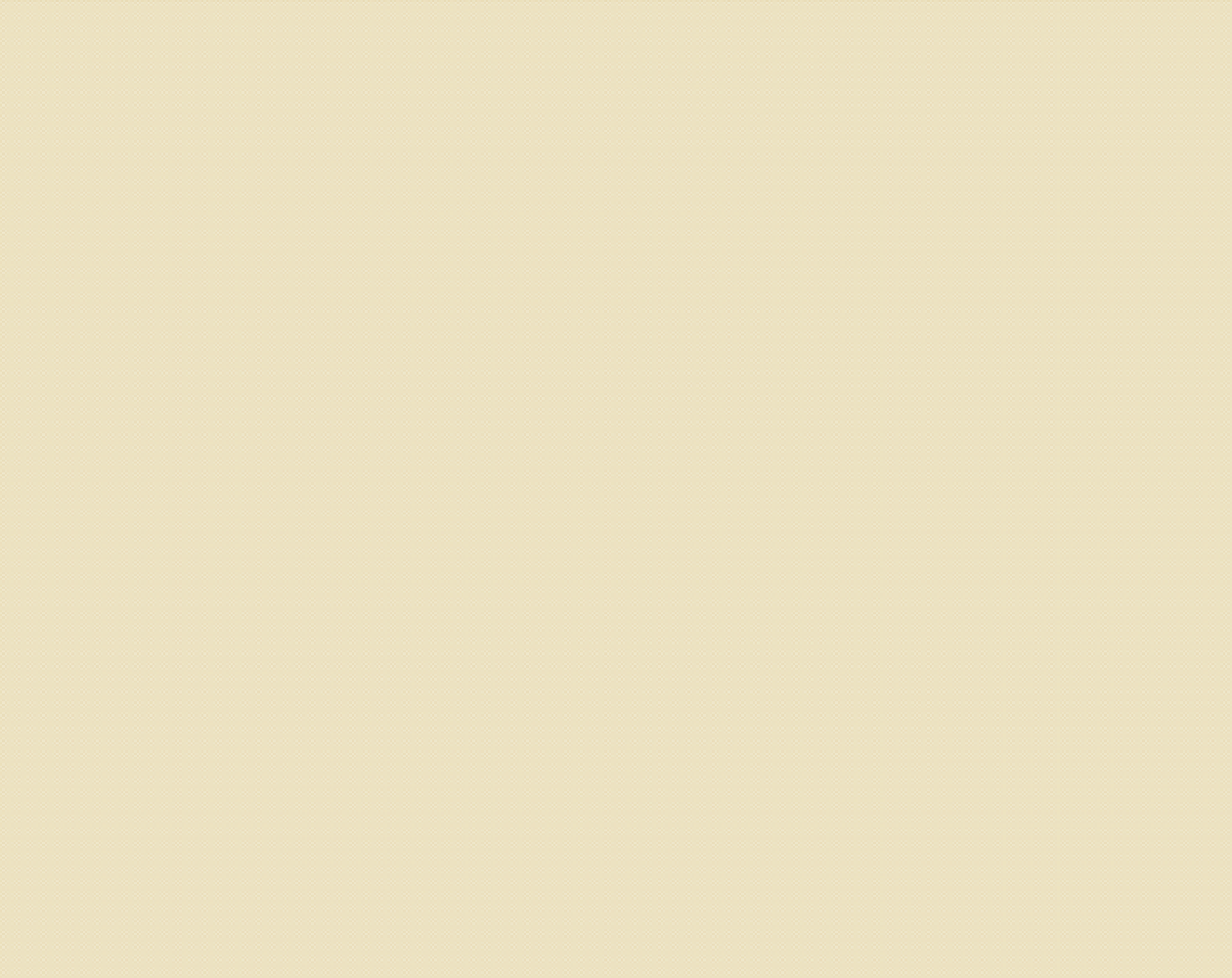 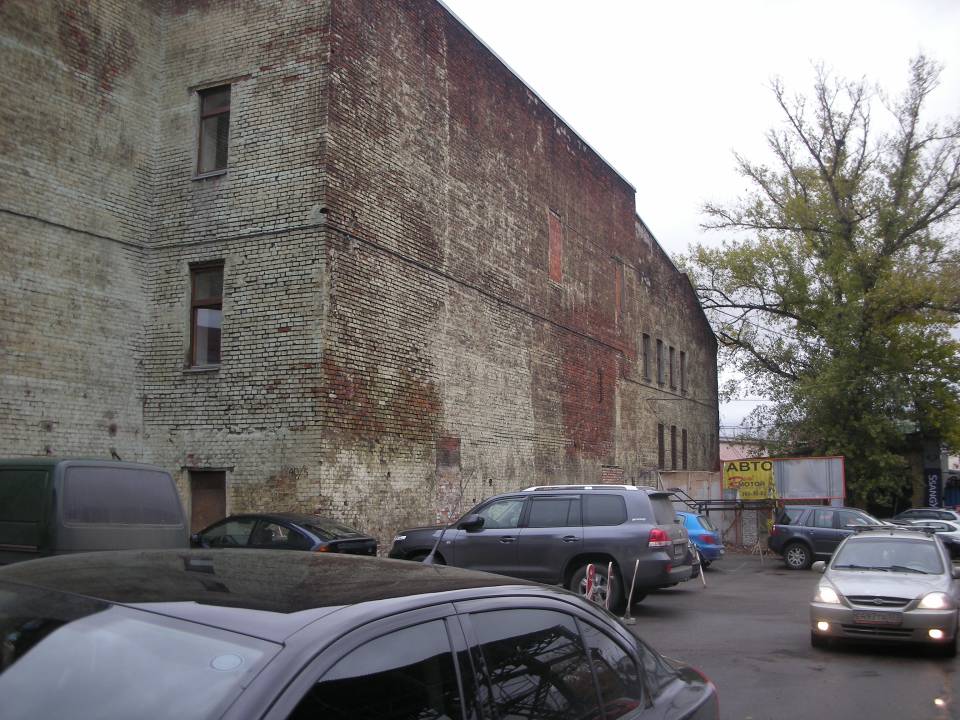 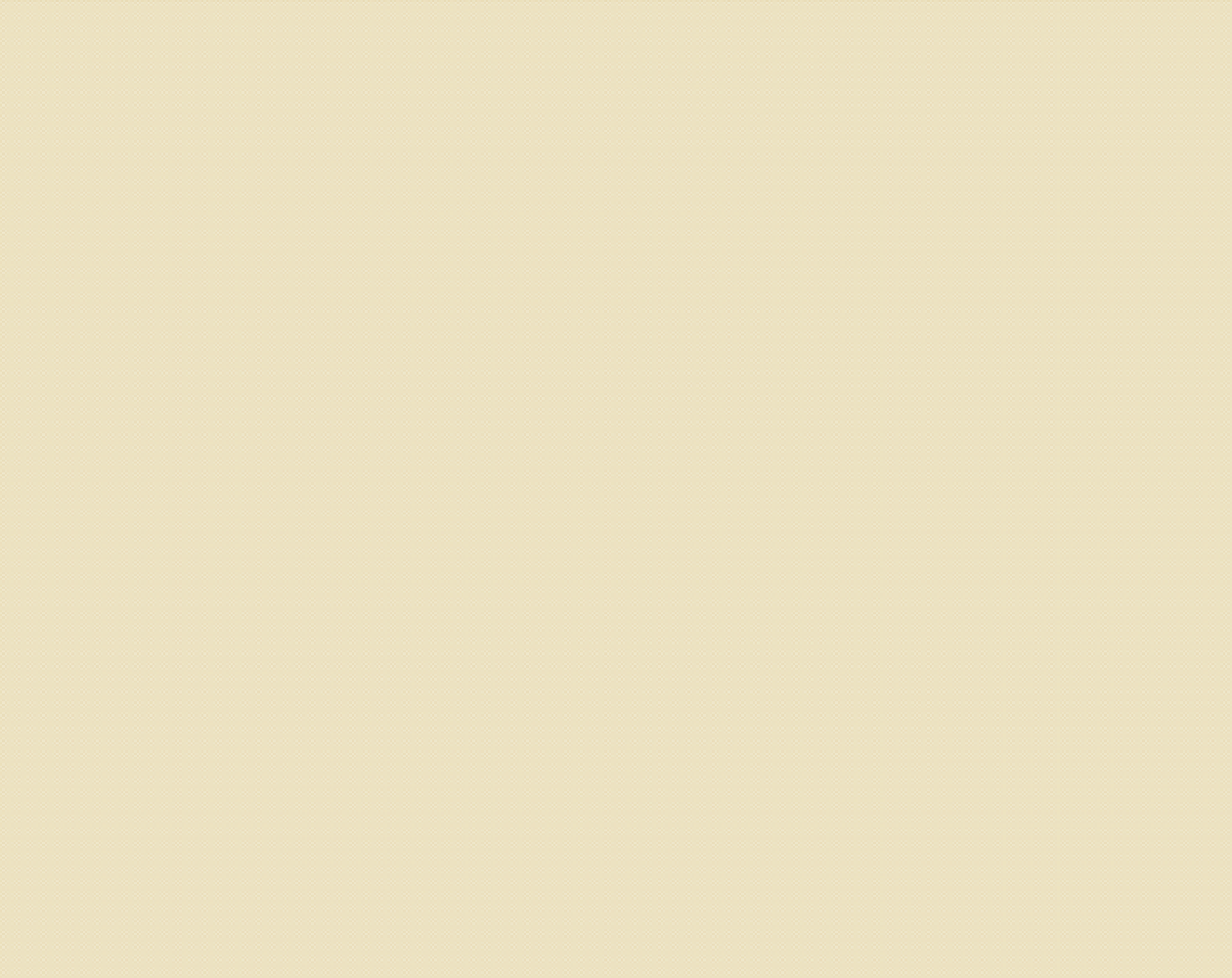 конец третьей части